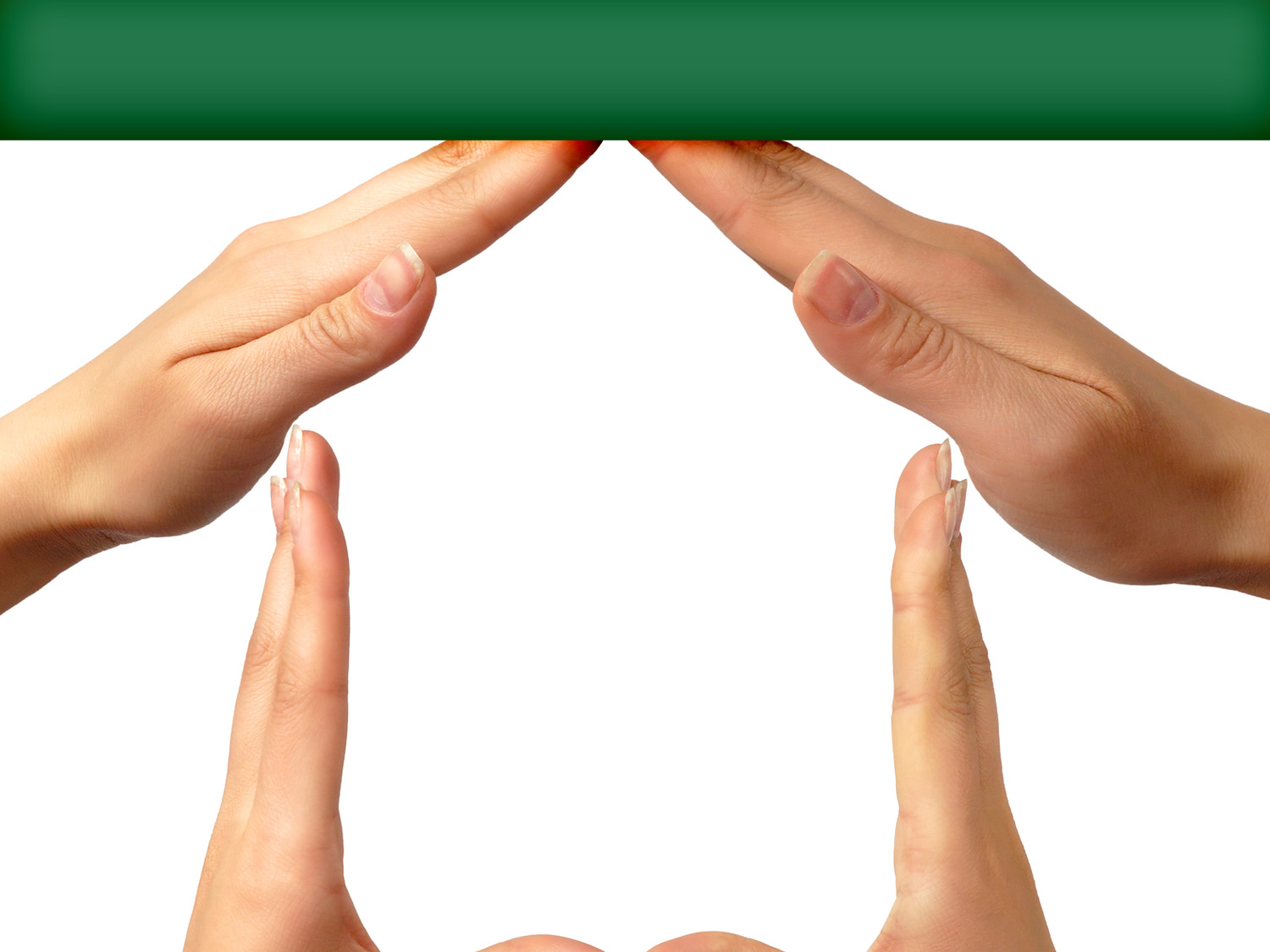 COMO MELHORAR A DINÂMICA








NA REUNIÃO DE PEQUENOS GRUPOS
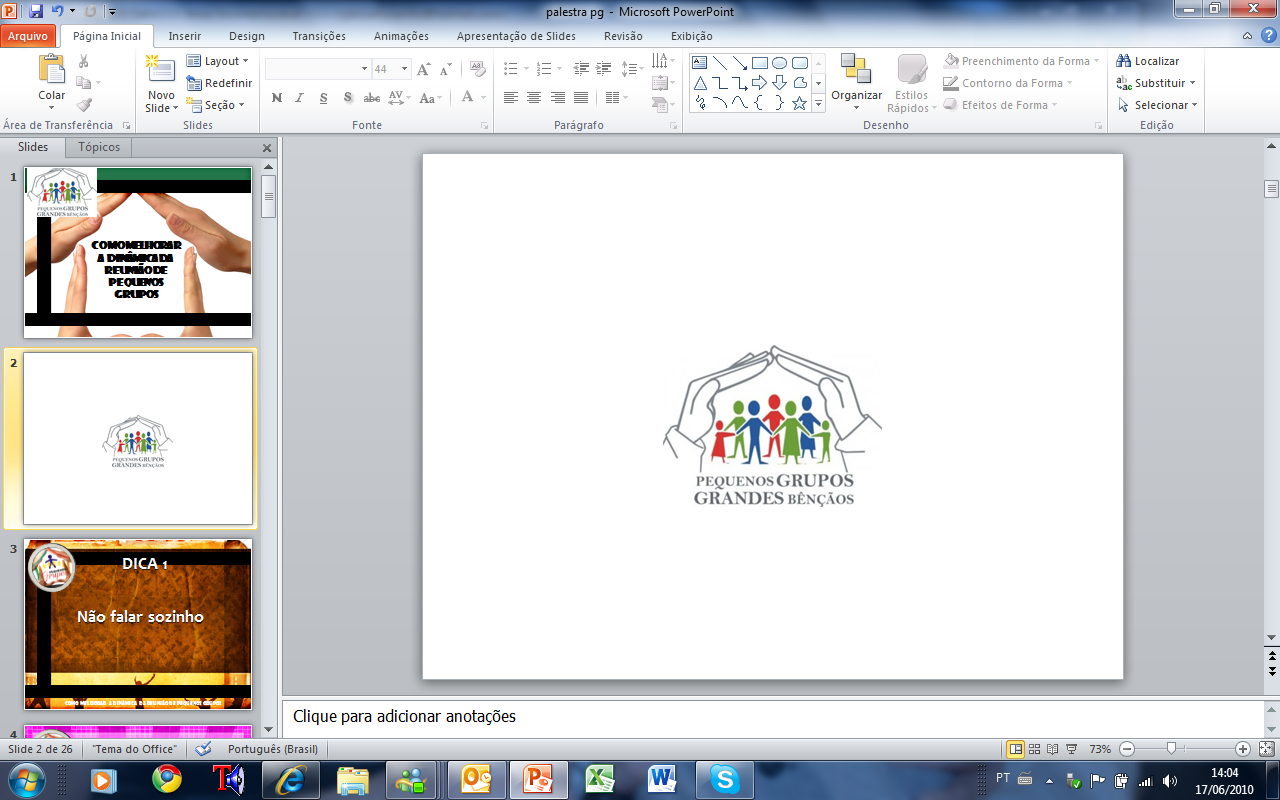 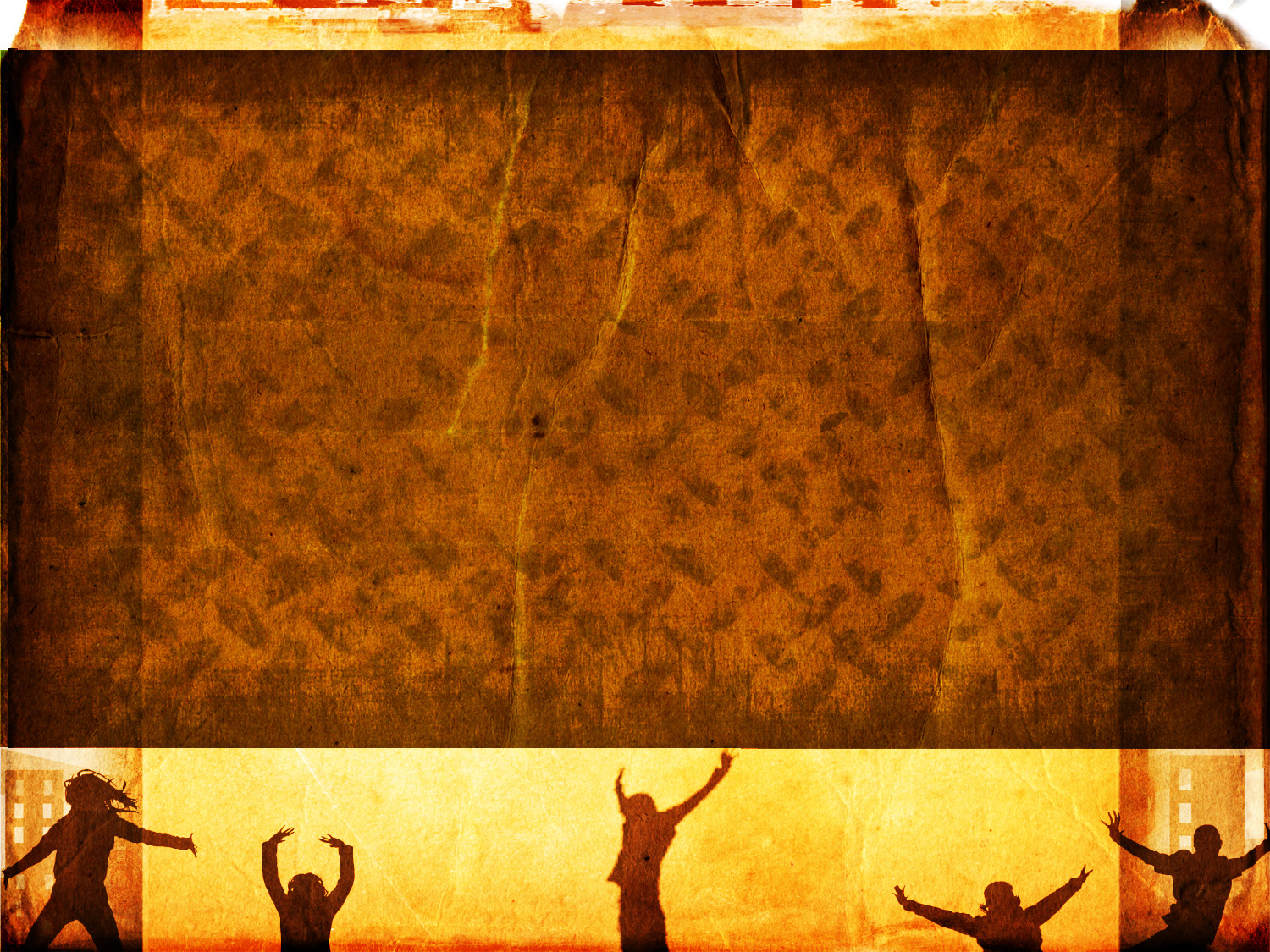 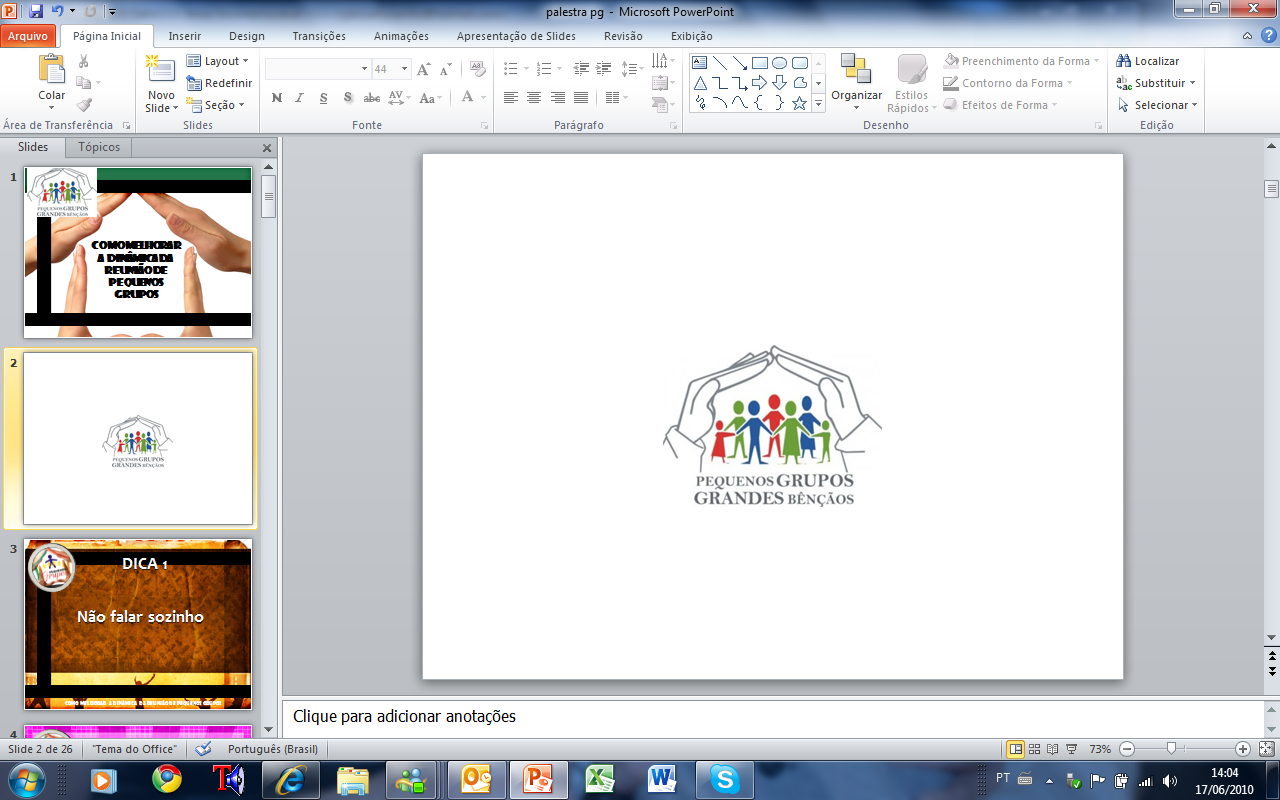 DICA 1
Não Falar Sozinho
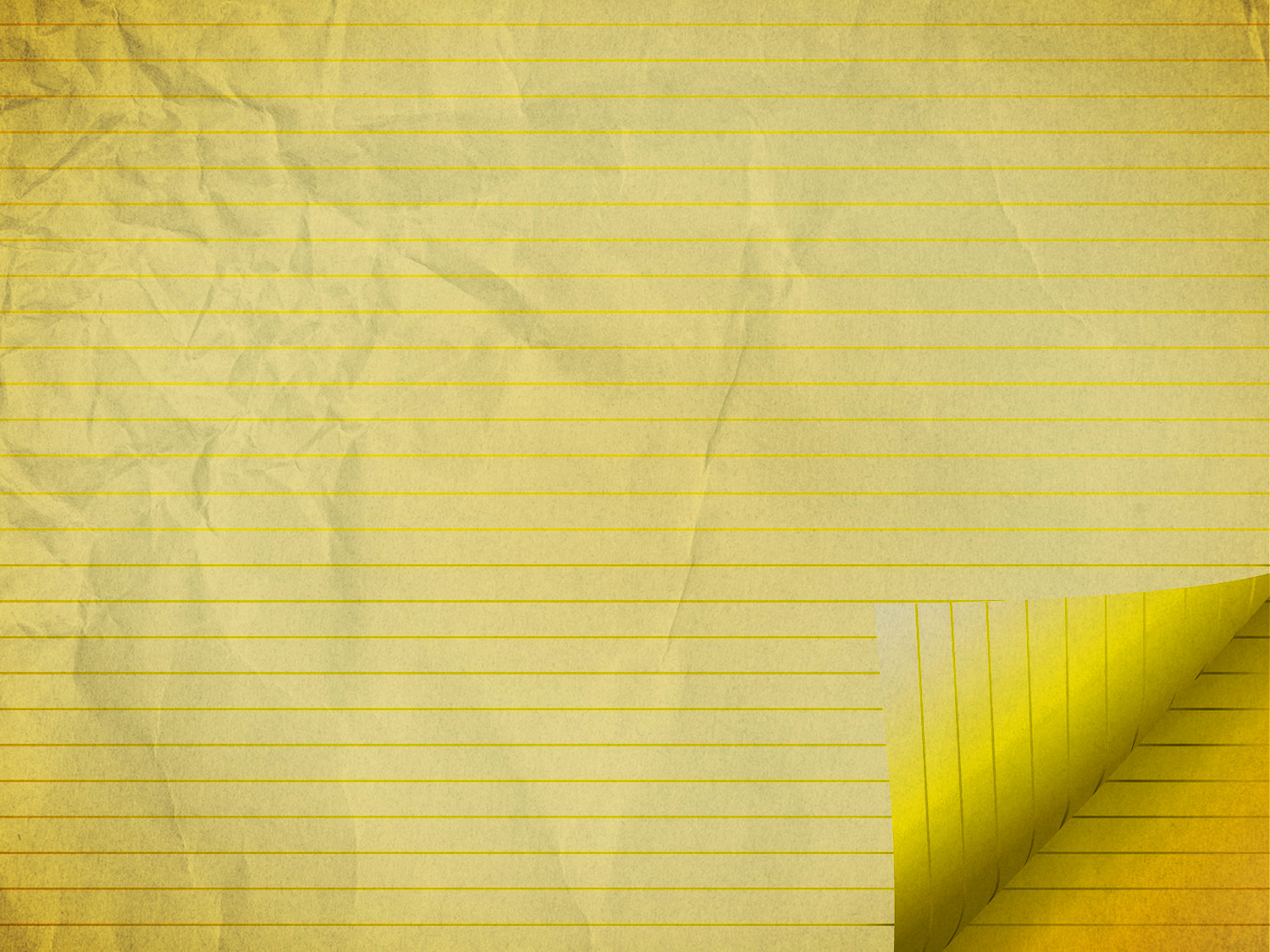 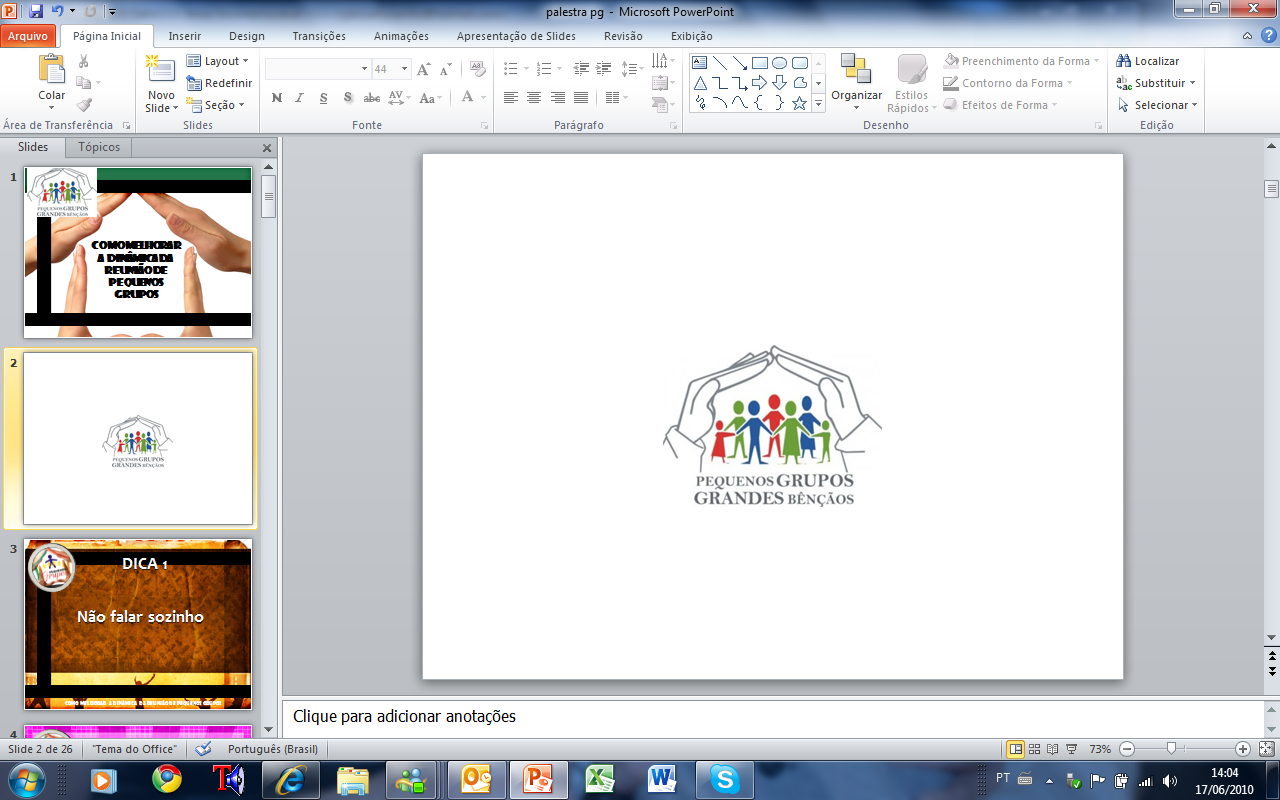 DICA 1
“O ensino expositivo não cabe nas salas de aula em que todos interagem e participam ativamente da construção de ideias, conceitos, sentimentos, valores” (Maria  Mantoan - Unicamp).
Não Falar Sozinho
http://www.bancodeescola.com/turma.htm
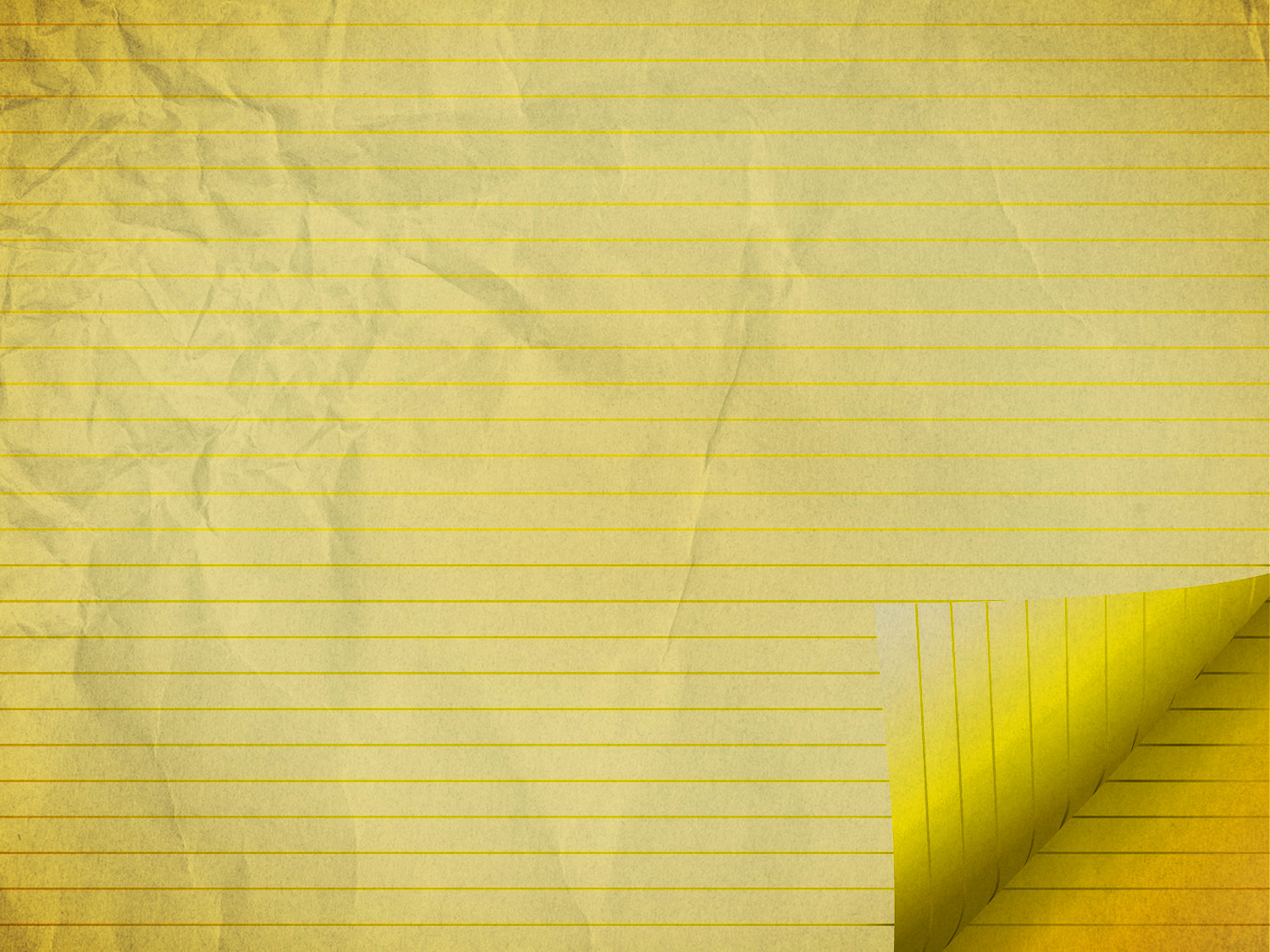 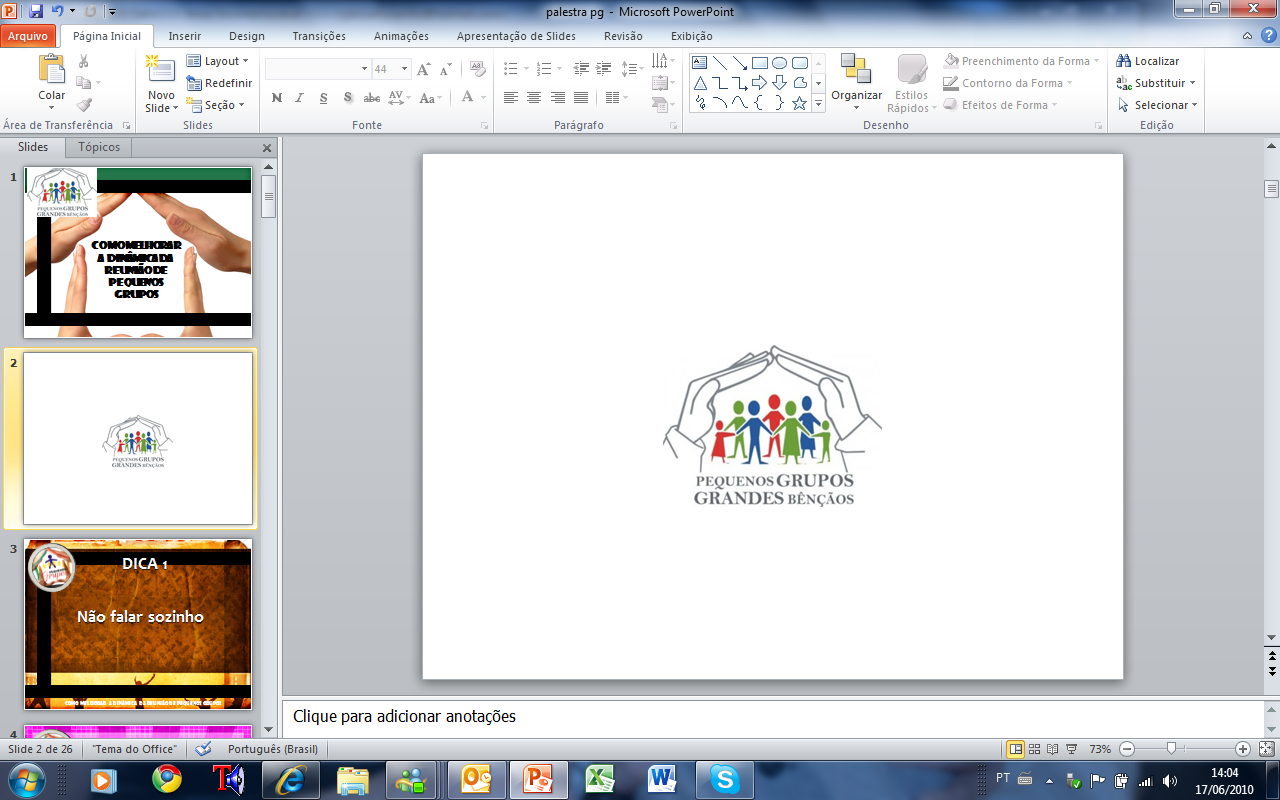 DICA 1
O aluno acostumou-se com uma escola burocratizada, que dá atenção demasiada à hierarquia, que prefere o professor no pedestal e o aluno só recebendo informações e conceitos.
Não Falar Sozinho
http://www.klick.com.br/conteudo/pagina/0,6313,PPR-168-783-168,00.html
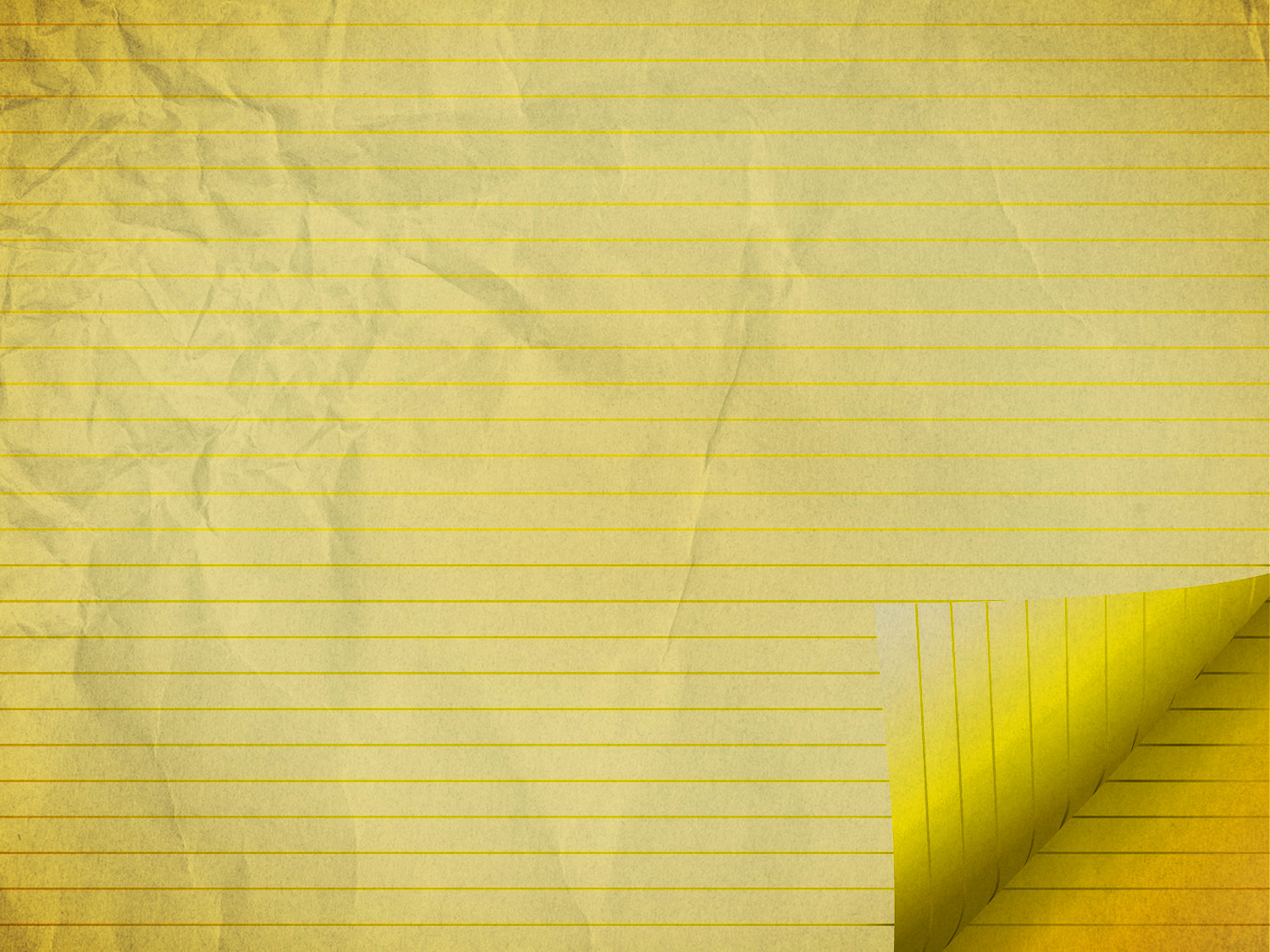 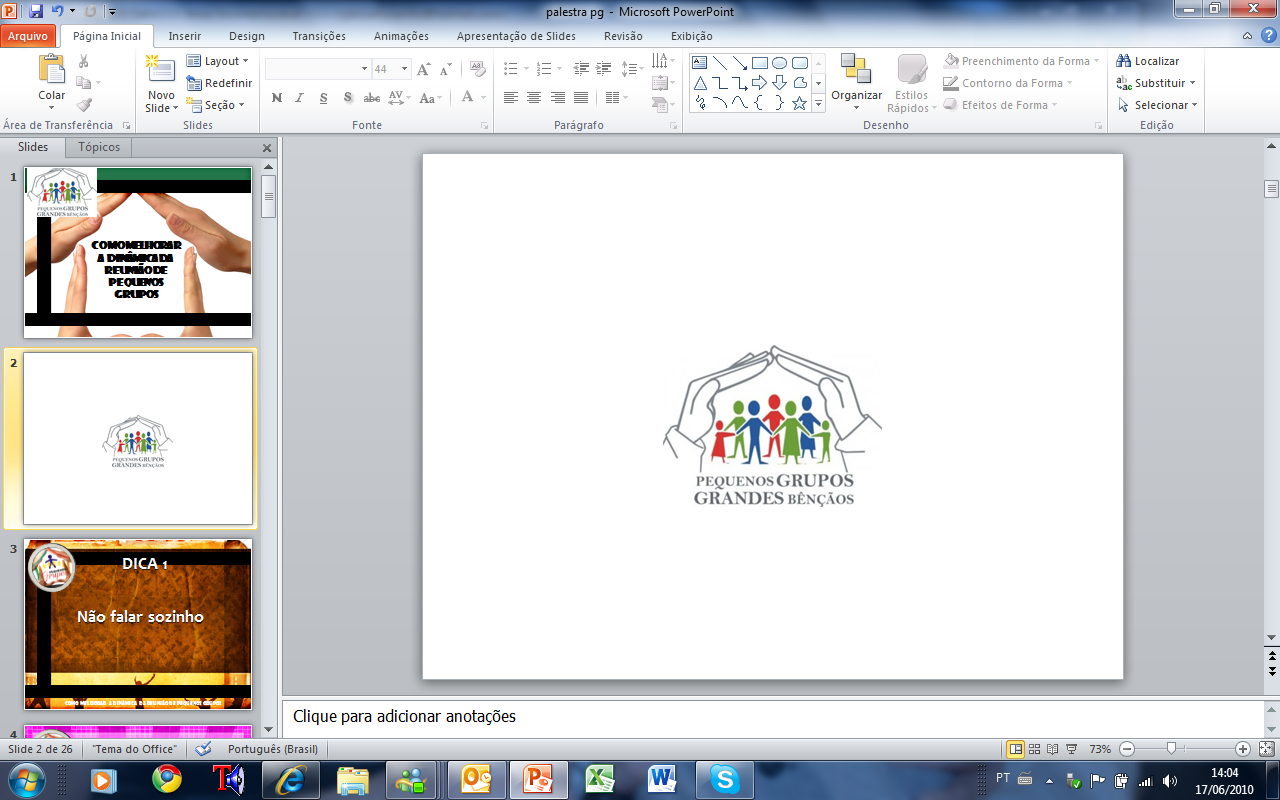 DICA 1
A ideia de onisciência do professor.
Não Falar Sozinho
O aluno tem de aprender a aprender. Ele tem de participar.
http://www.klick.com.br/conteudo/pagina/0,6313,PPR-168-783-168,00.html
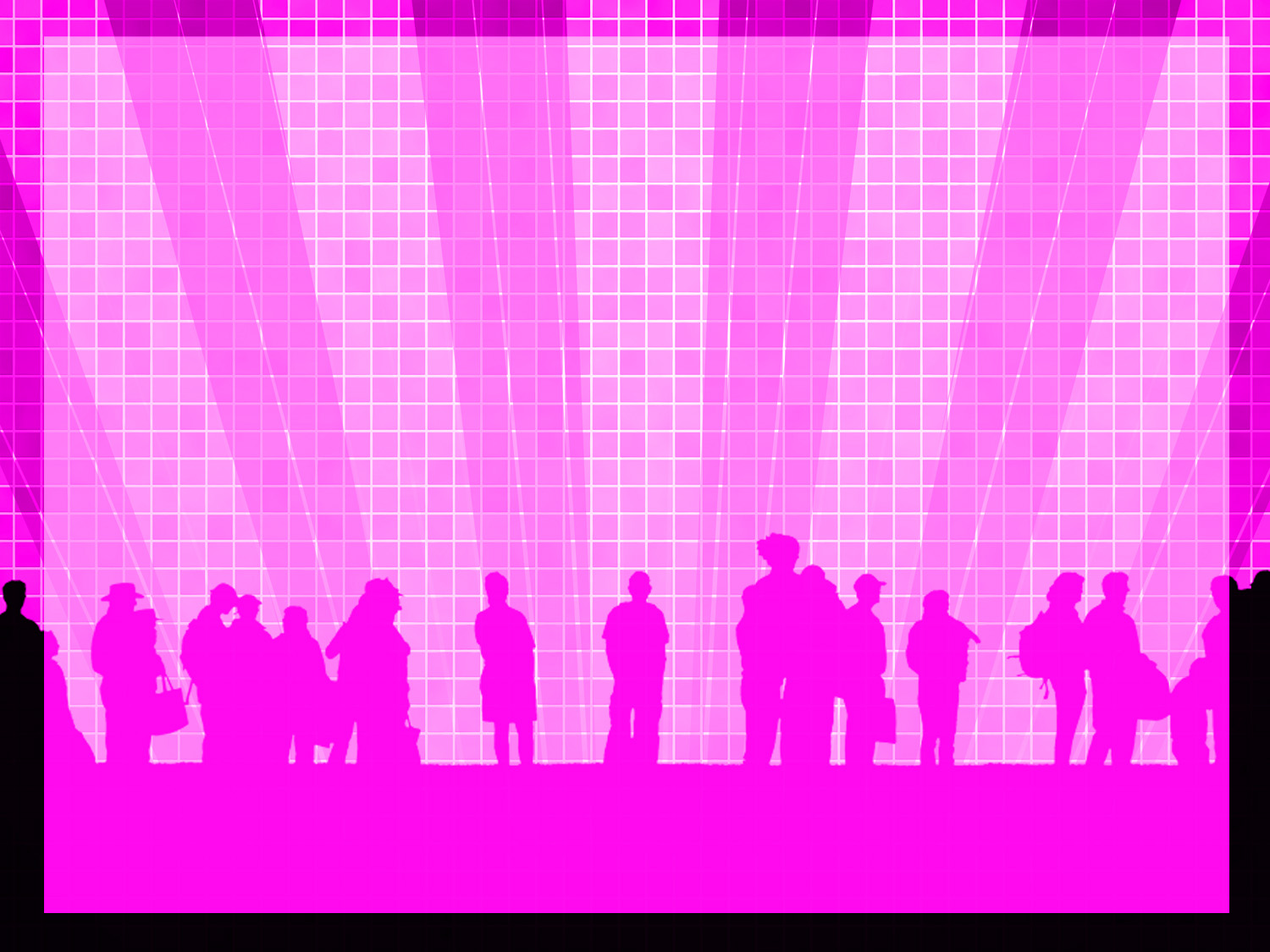 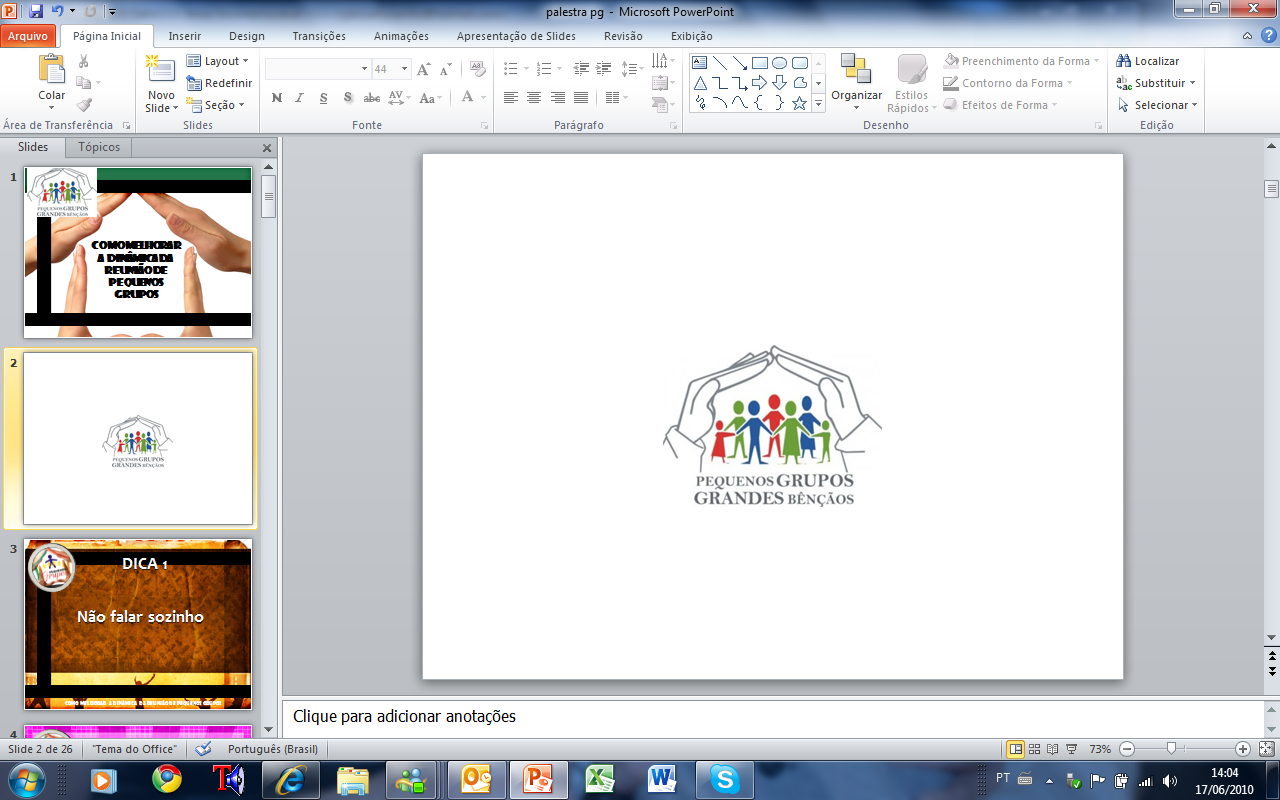 DICA 2
Ouvir as Pessoas
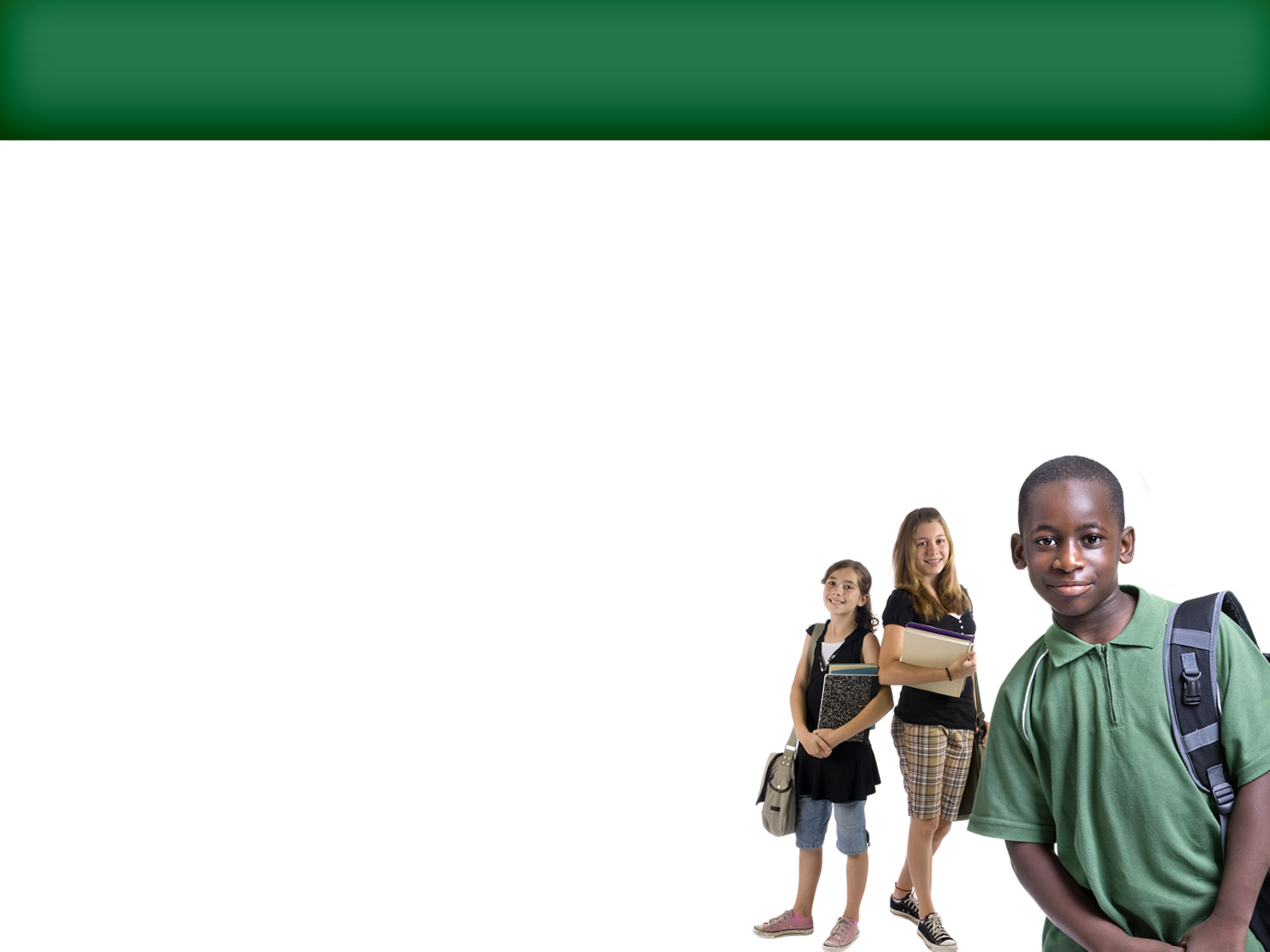 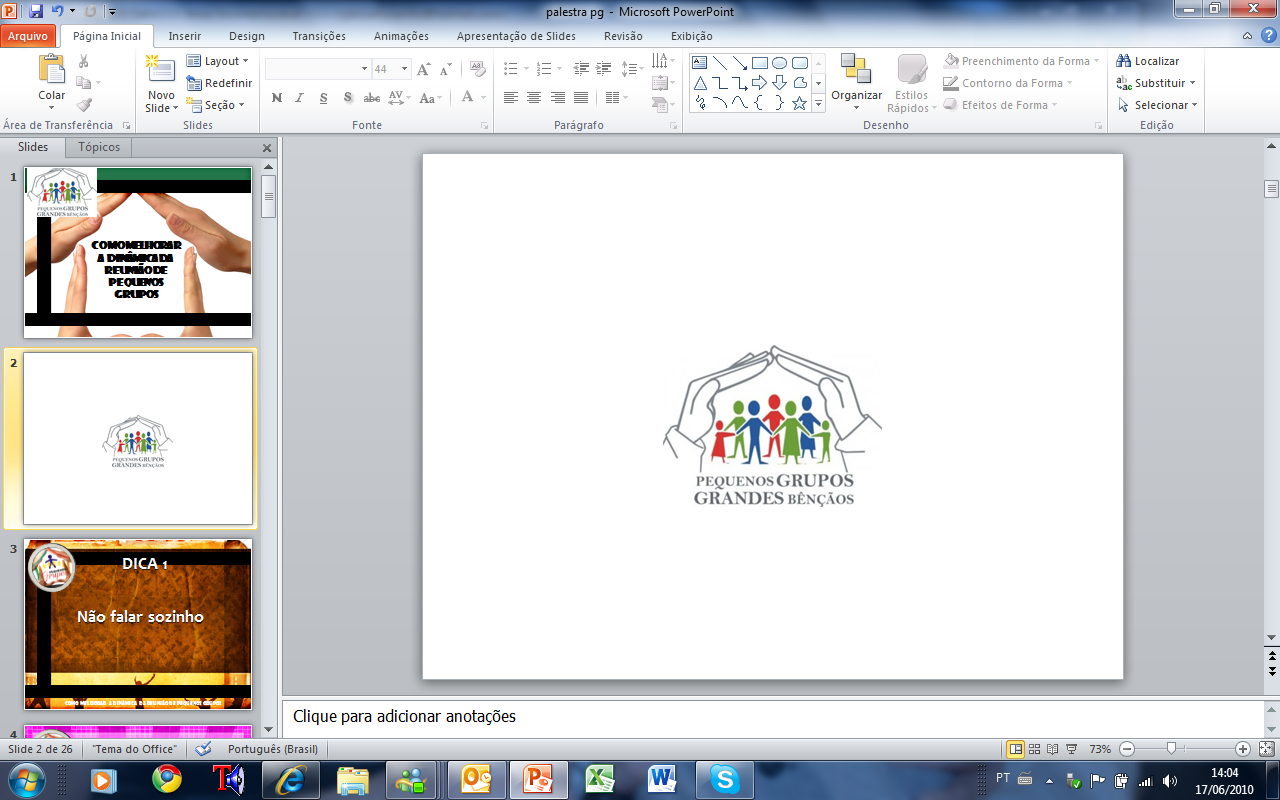 DICA 2
As pessoas carecem de ser ouvidas!
Ouvir as Pessoas
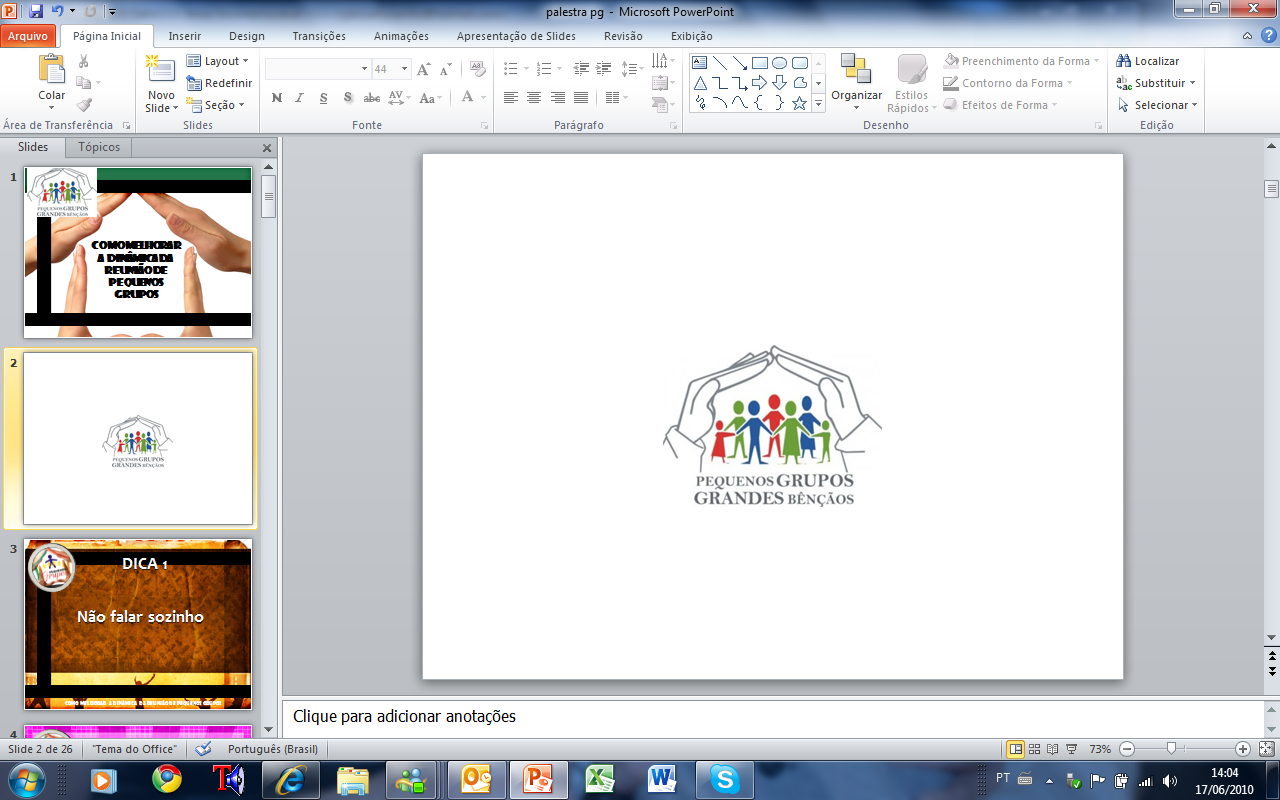 DICA 2
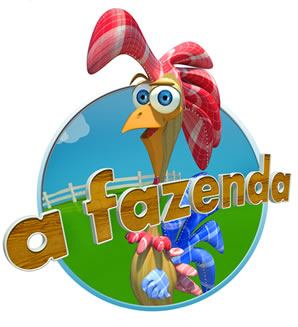 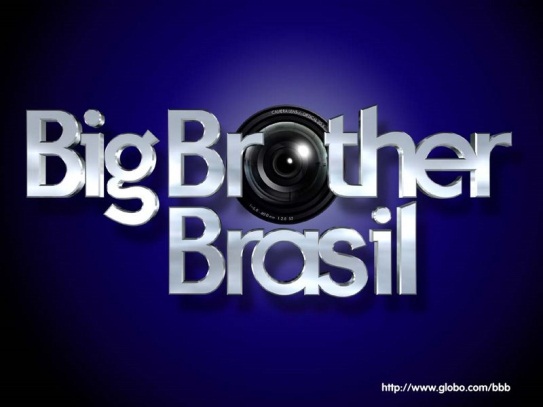 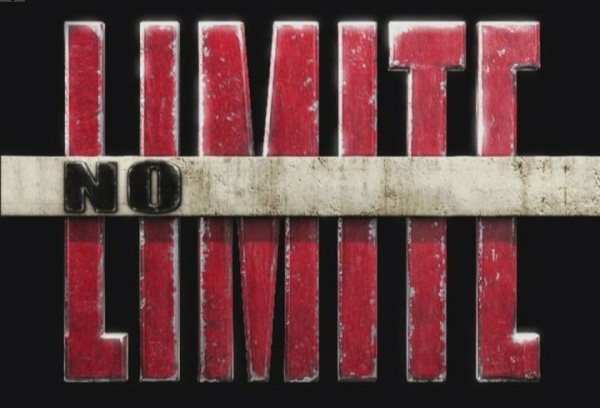 Ouvir as Pessoas
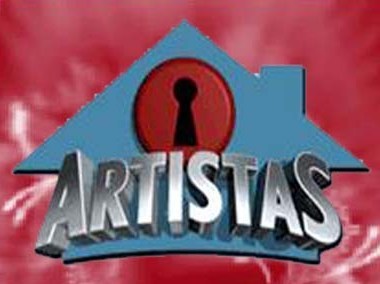 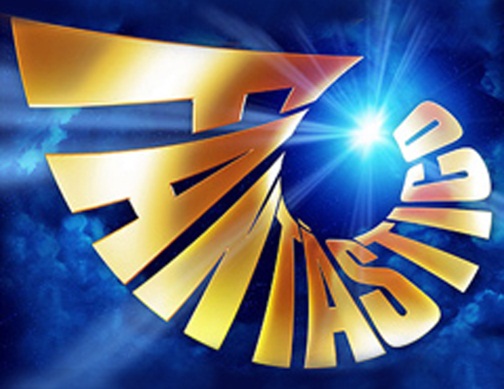 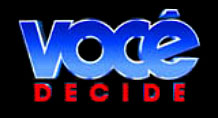 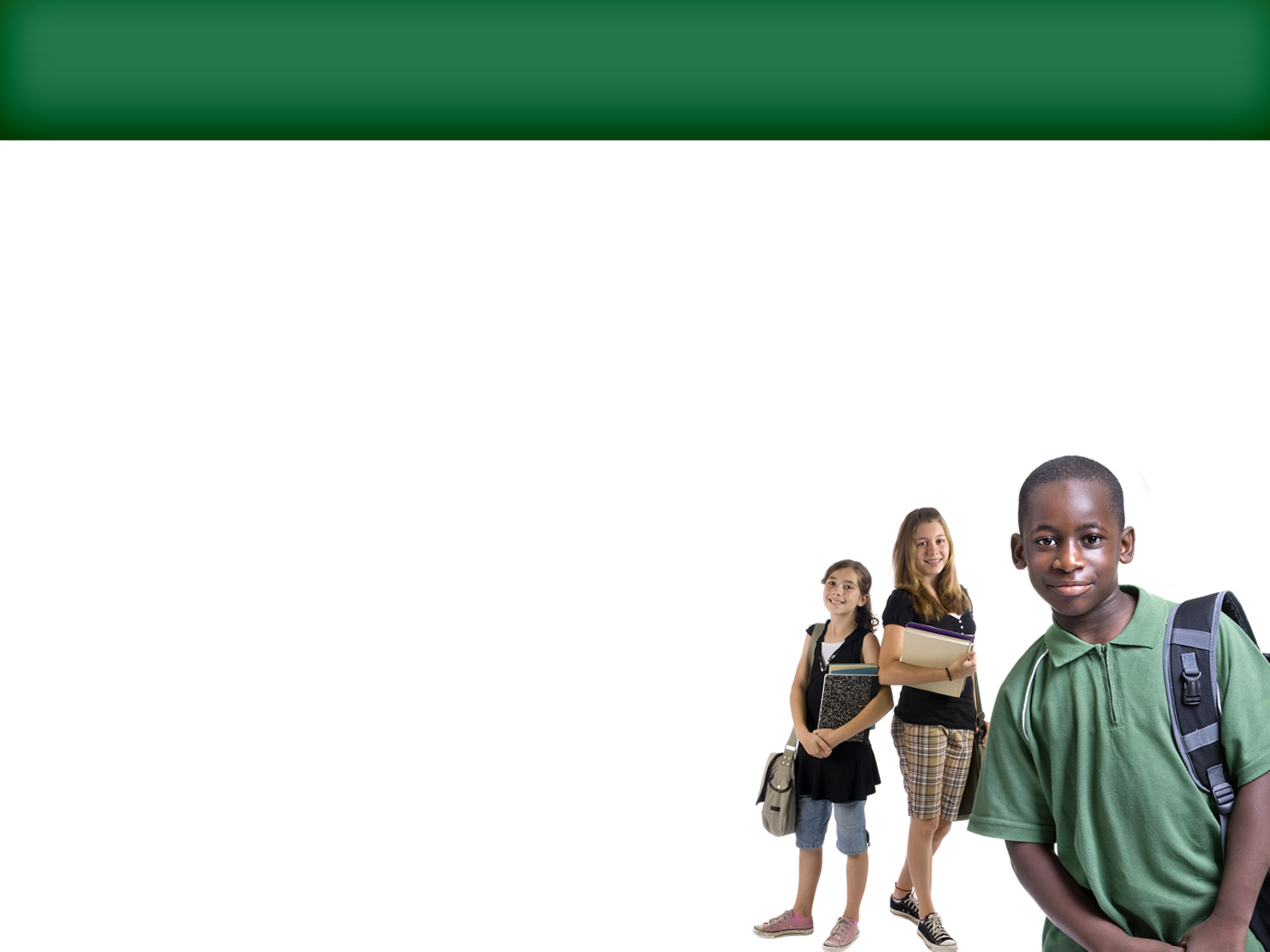 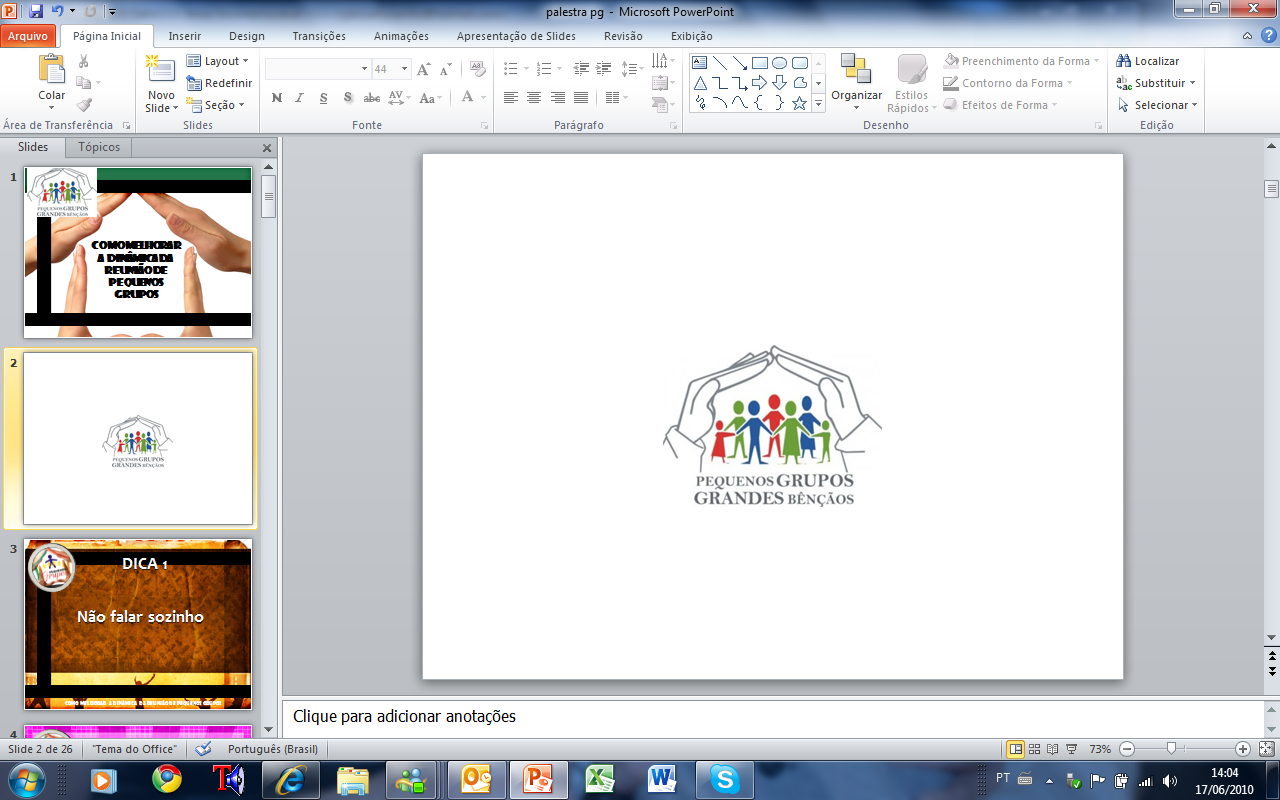 DICA 2
"Através da história, inumeráveis vezes ouvir tem sido a única maneira de aprender .”
Ouvir as Pessoas
http://www.perspectivas.com.br/r6.htm
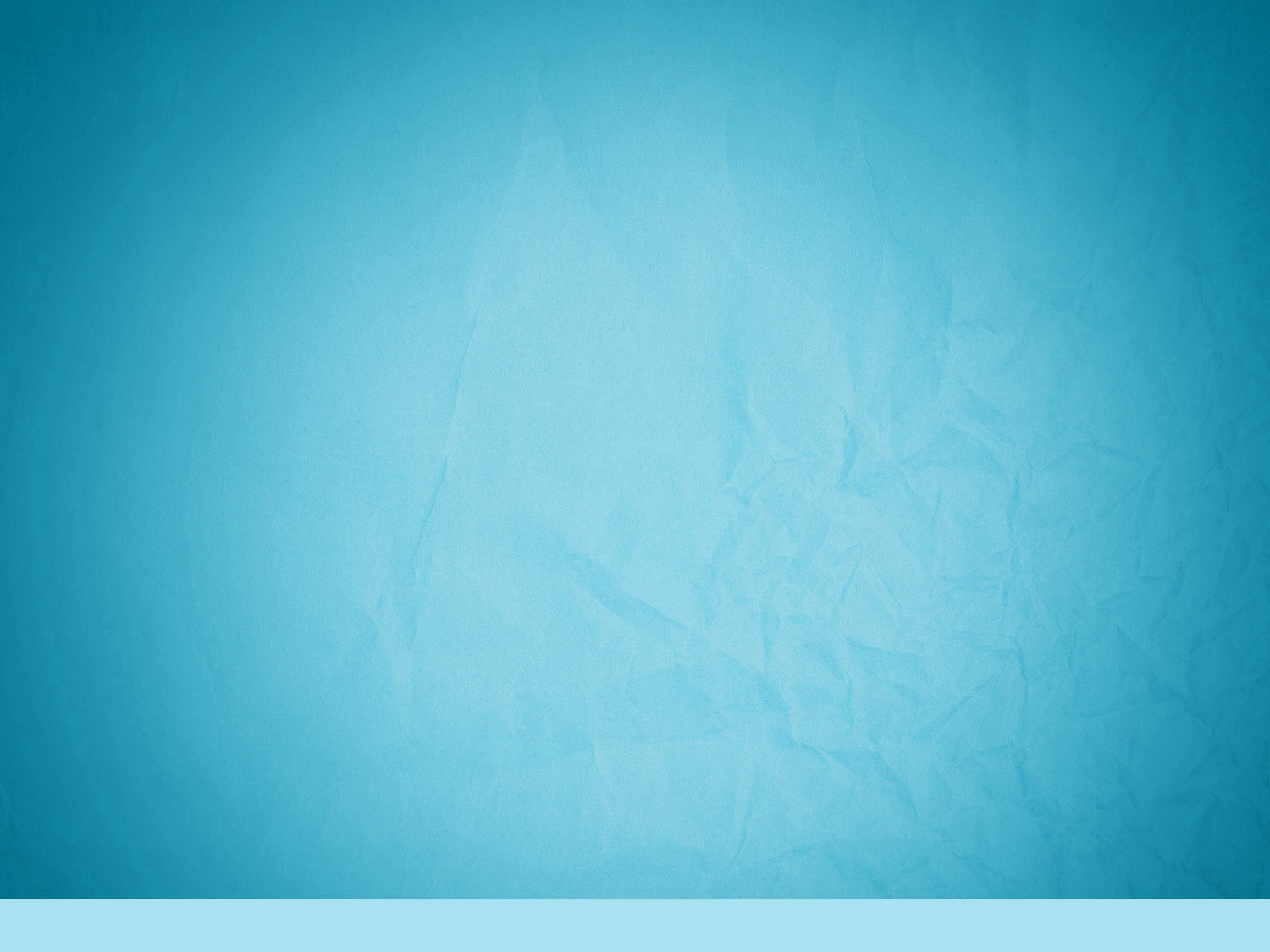 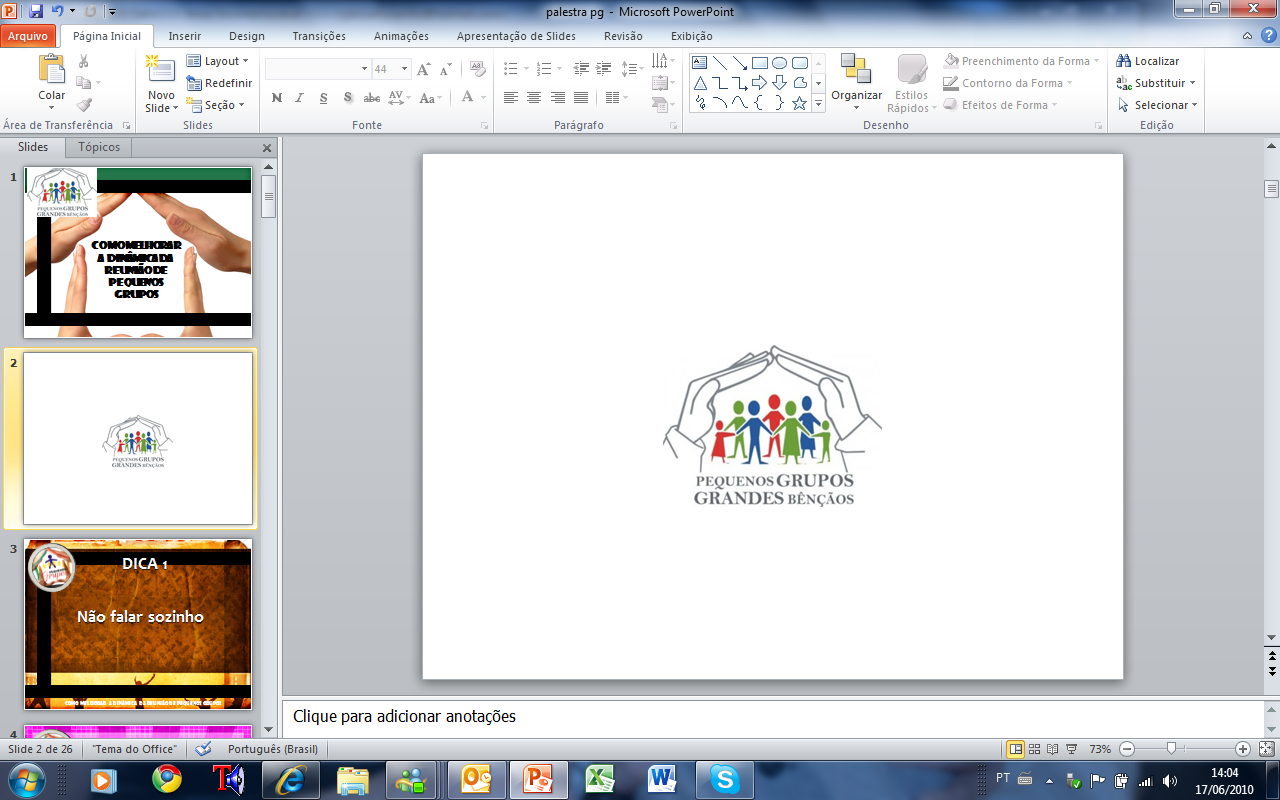 DICA 2
Um dos problemas que impedem que a pessoa seja um bom ouvinte é que falamos em geral na razão de 125 palavras por minuto, mas pensamos quatro vezes mais depressa. Isso quer dizer que, em cada minuto que alguém fala conosco, nós temos normalmente disponíveis cerca de 400 palavras.
Ouvir as Pessoas
http://www.perspectivas.com.br/r6.htm
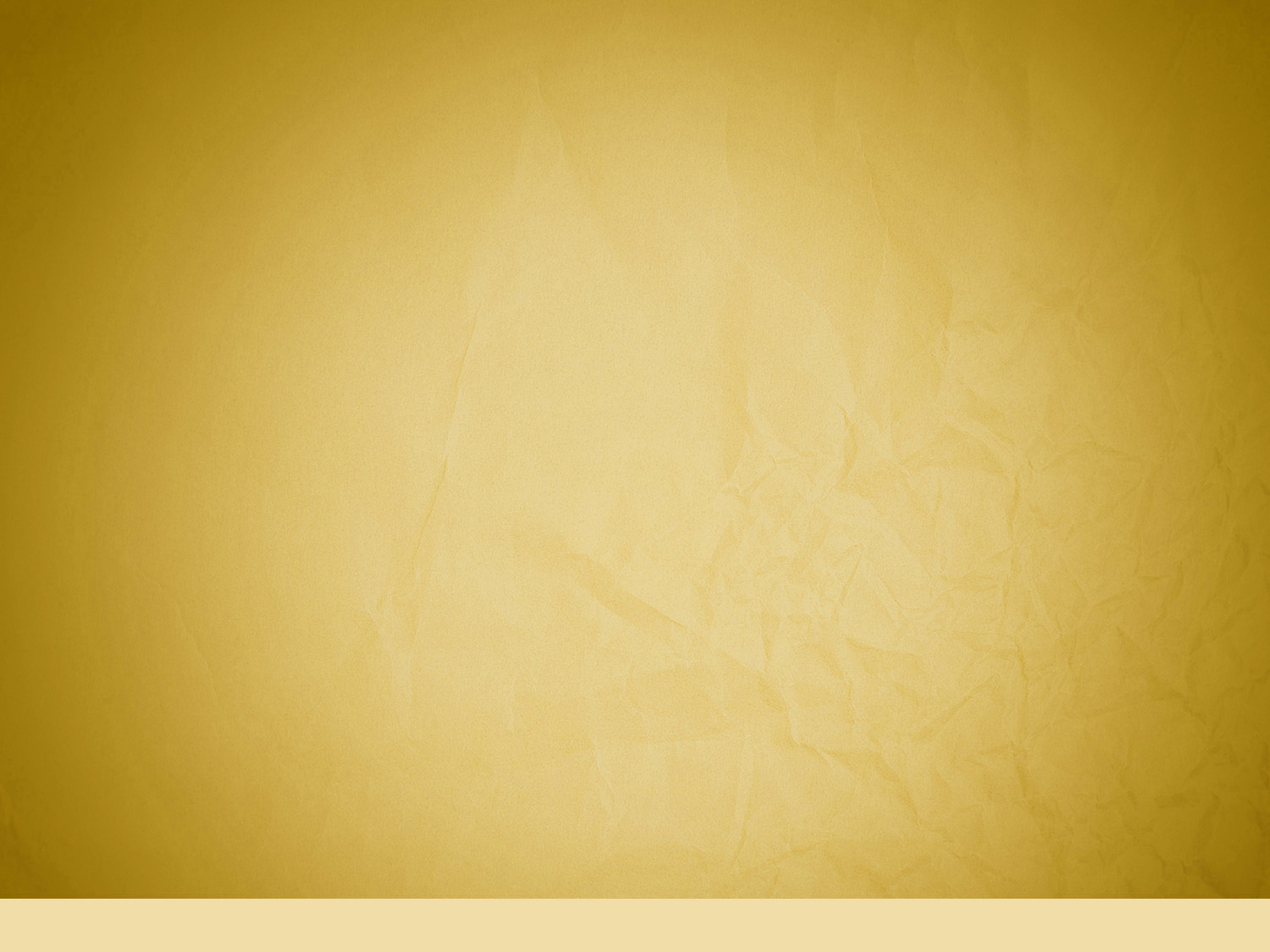 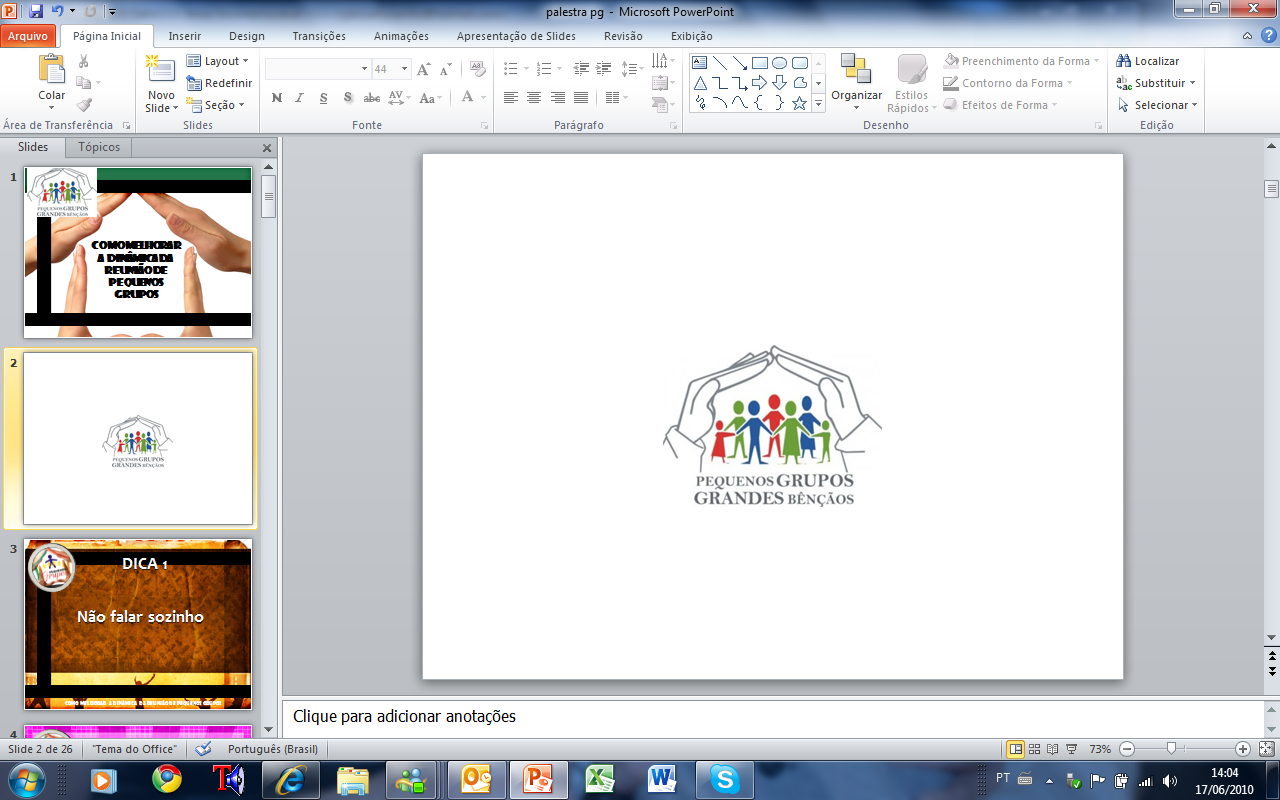 DICA 2
Ouvir é muito mais complexo de que escutar. Enquanto que escutar pode ser descrito como um processo neurofisiológico, ouvir implica um processo intelectual e emocional.
Ouvir as Pessoas
http://www.perspectivas.com.br/r6.htm
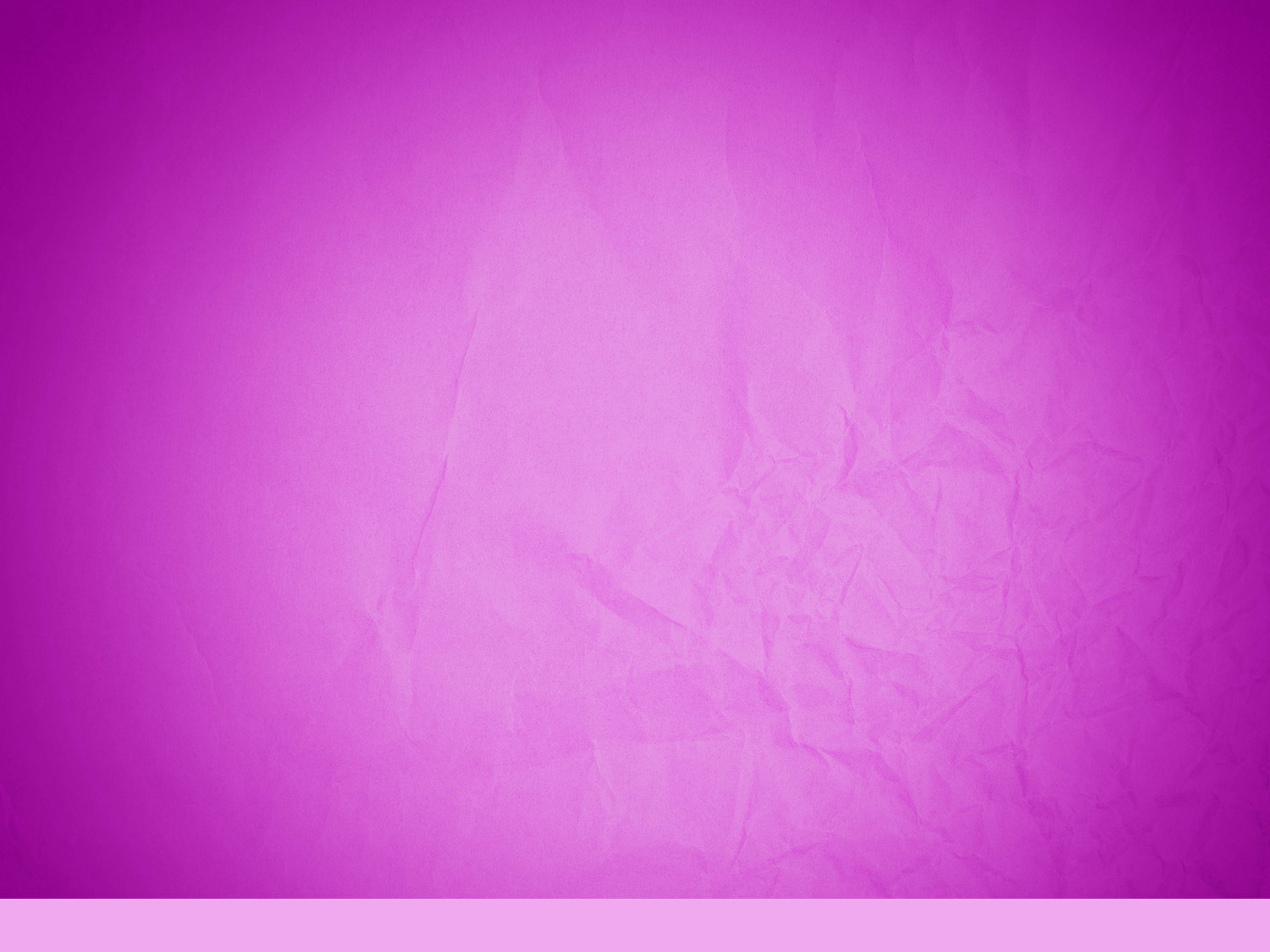 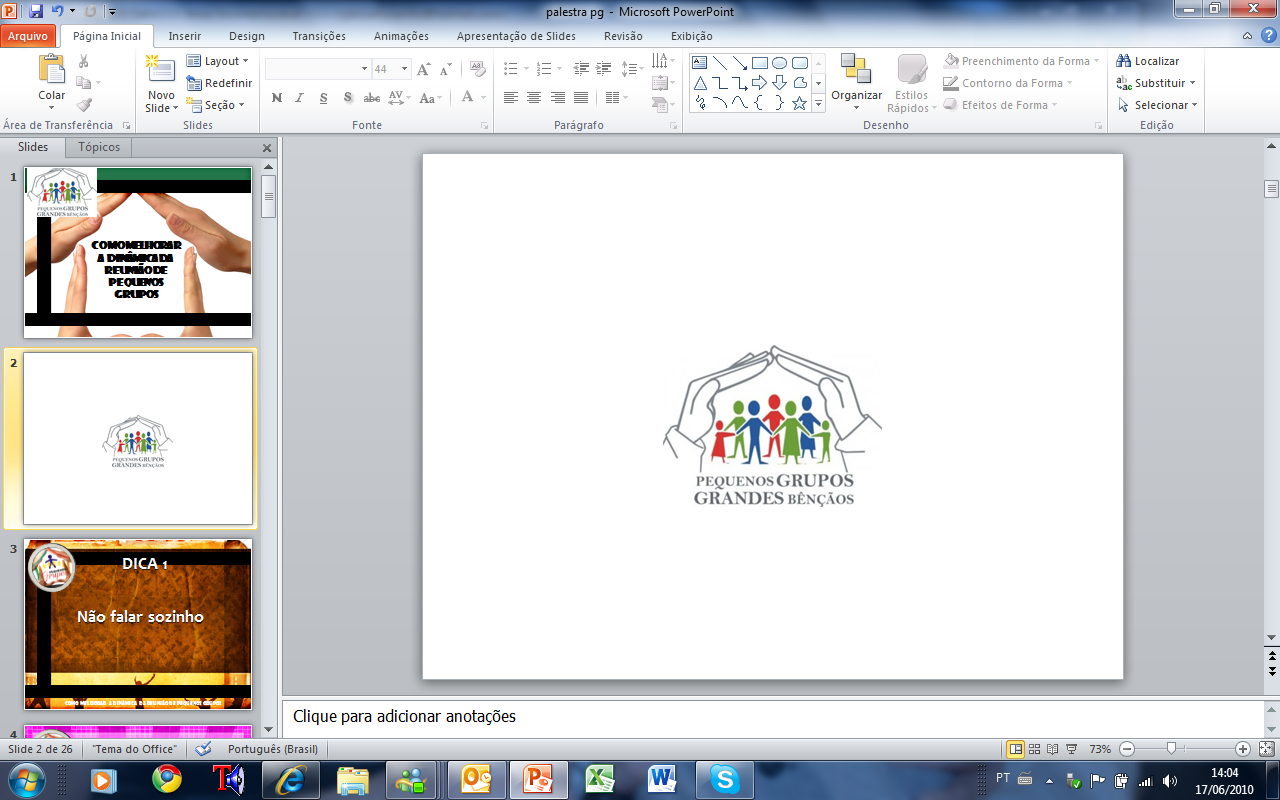 DICA 2
O bom ouvinte é tão raro que adquire prestígio capaz de influenciar pessoas e mover acontecimentos.
Ouvir as Pessoas
http://www.perspectivas.com.br/r6.htm
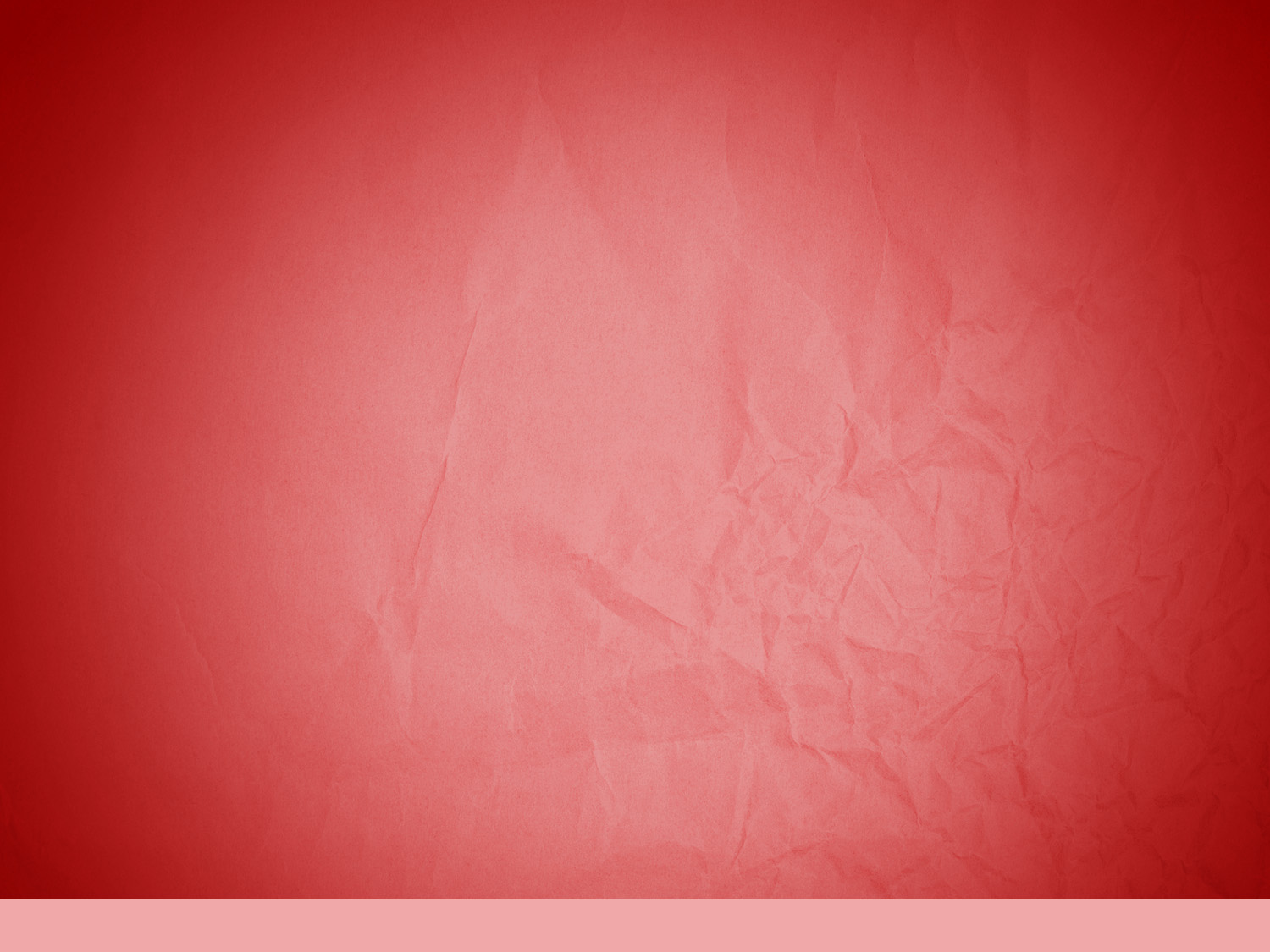 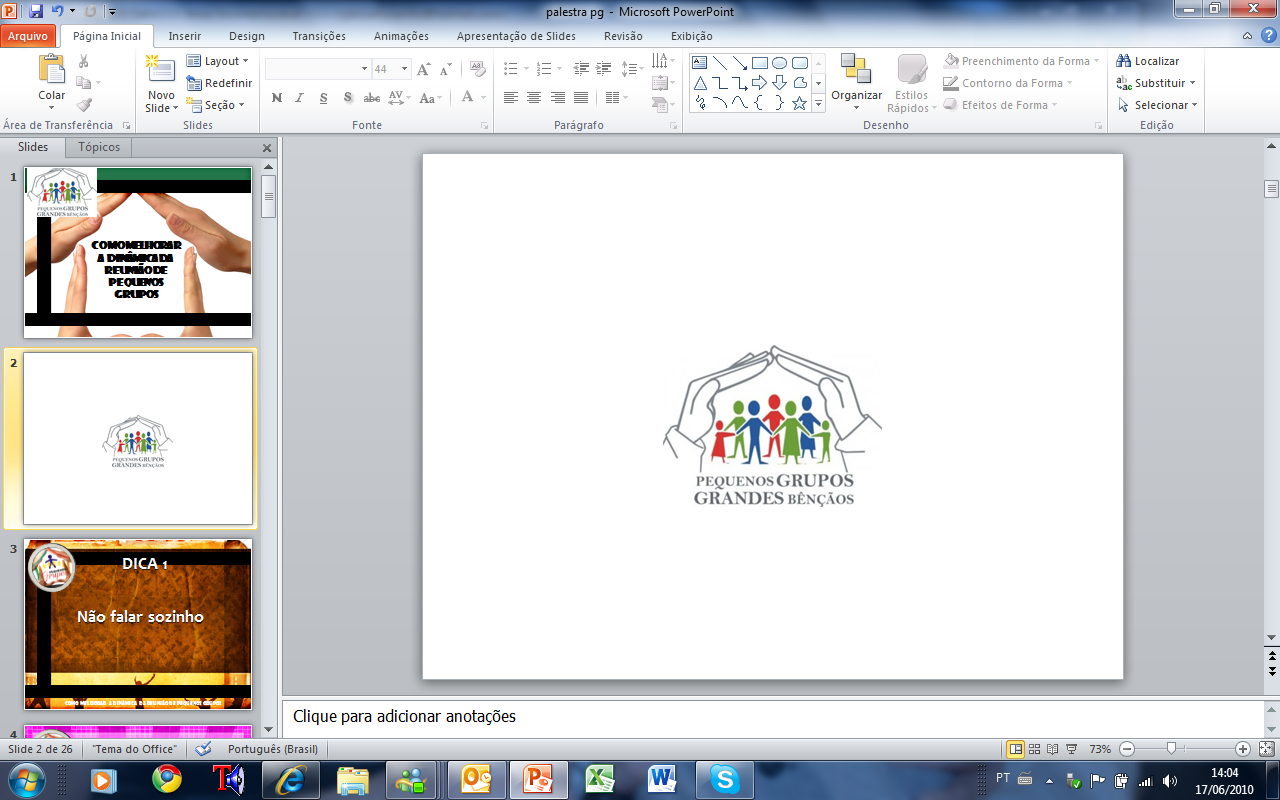 DICA 2
“Portanto, meus amados irmãos, todo o homem seja pronto para ouvir, tardio para falar...” (Tiago 1:19).
Ouvir as Pessoas
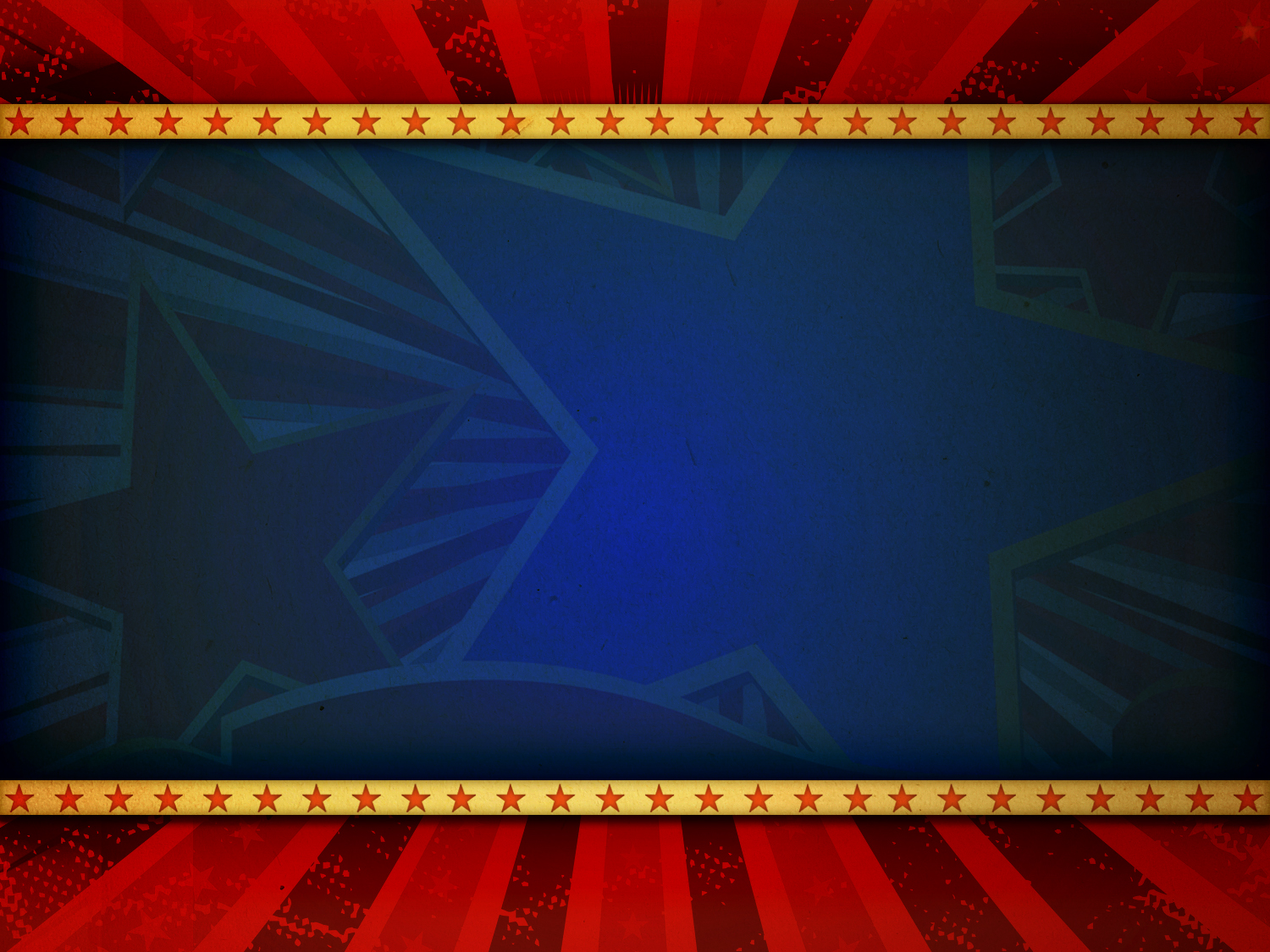 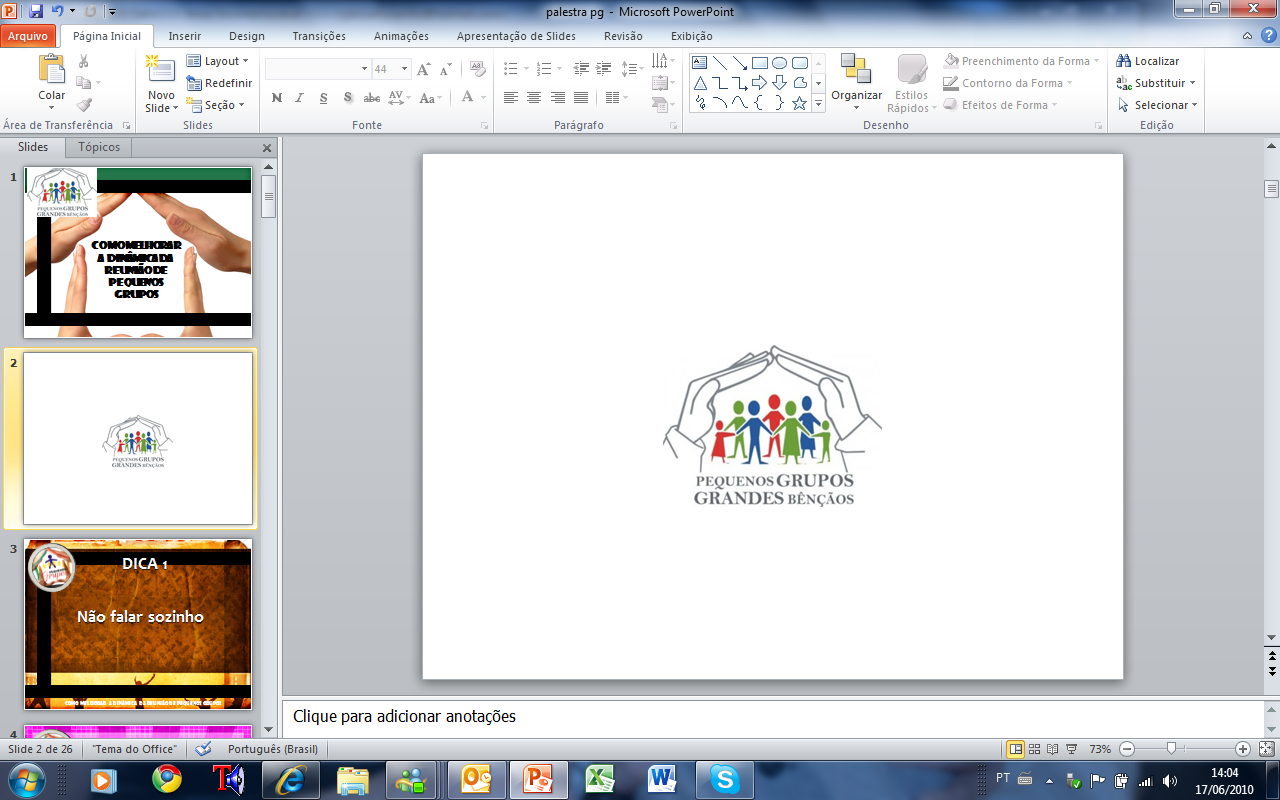 DICA 2
Ouvir as pessoas:
	- Definindo tempo;
	- Direcionando pessoas para falar.
Ouvir as Pessoas
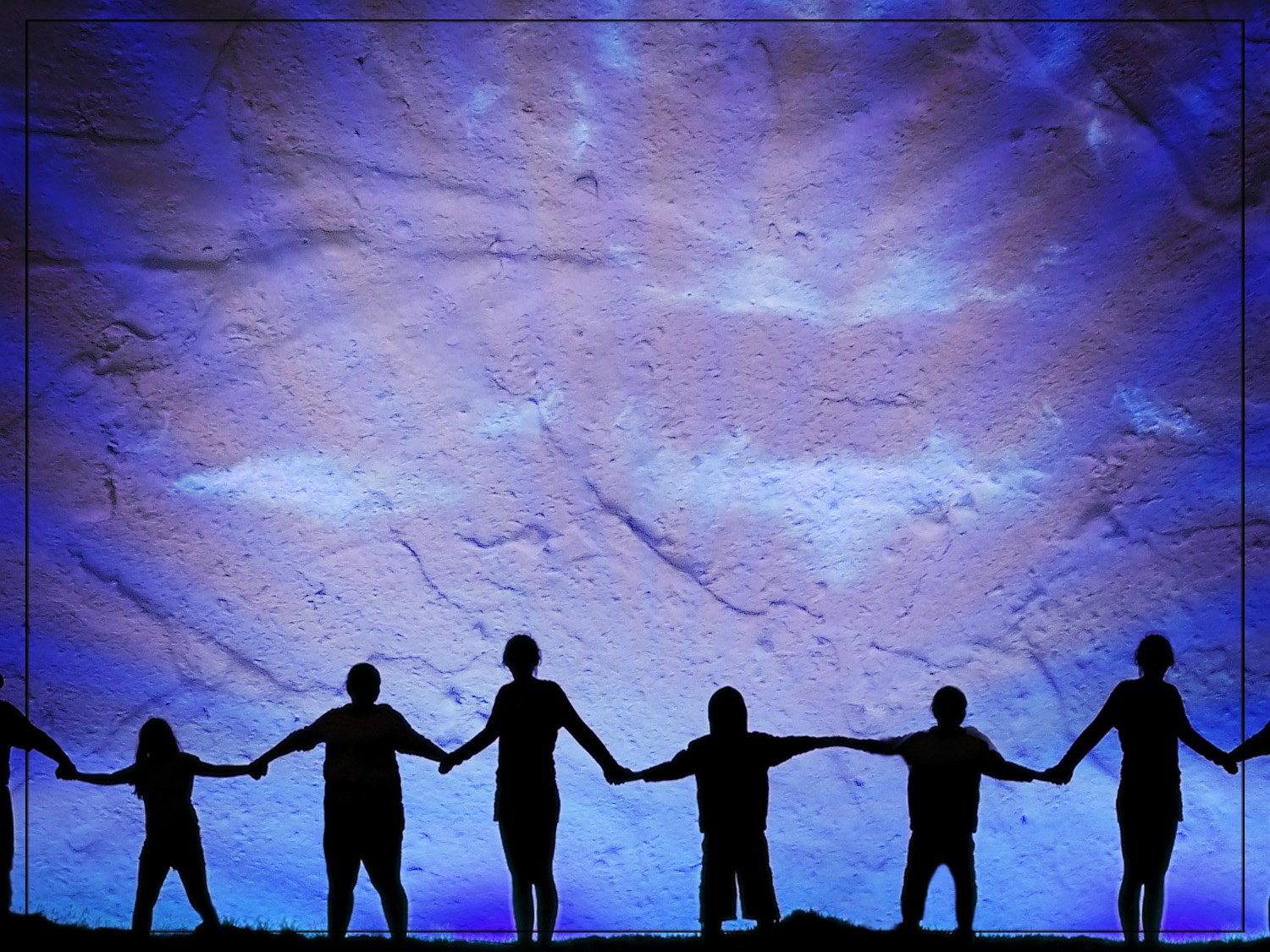 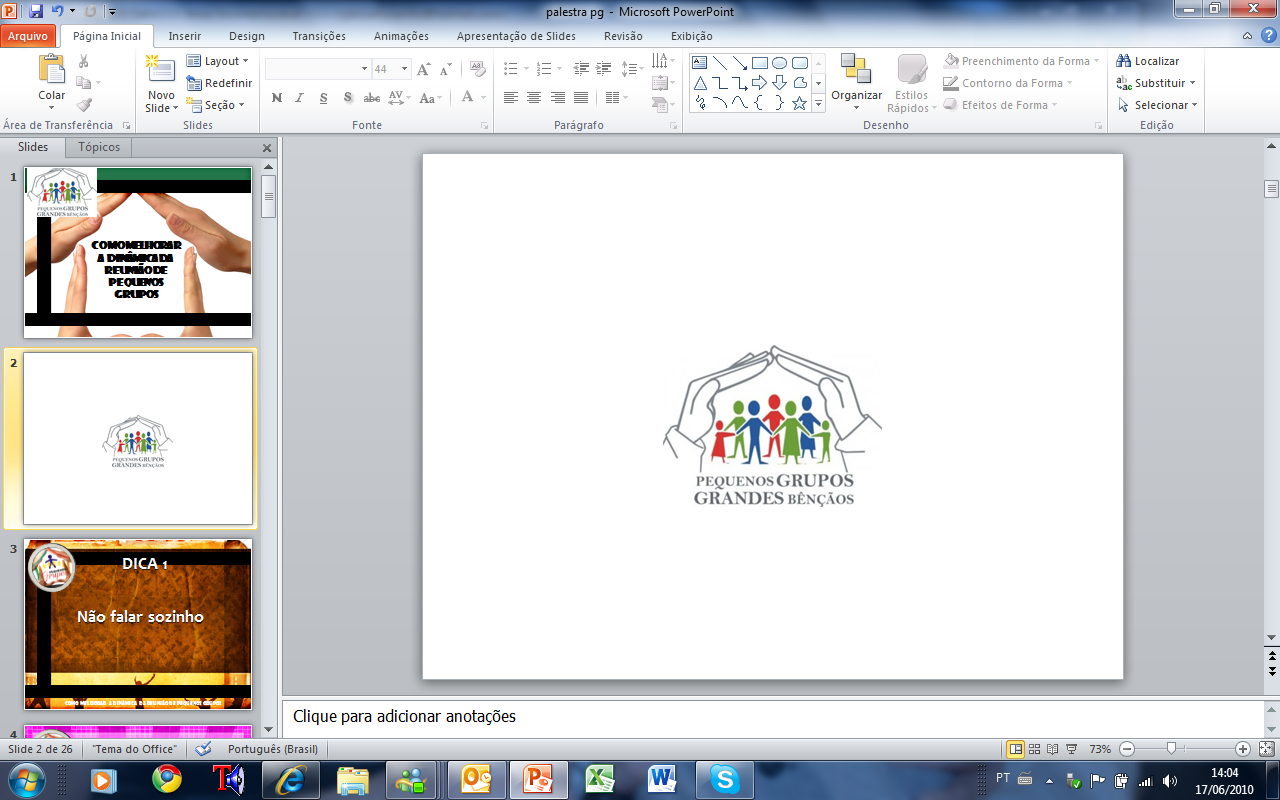 DICA 3
Não Ler o Material ao Longo da Reunião
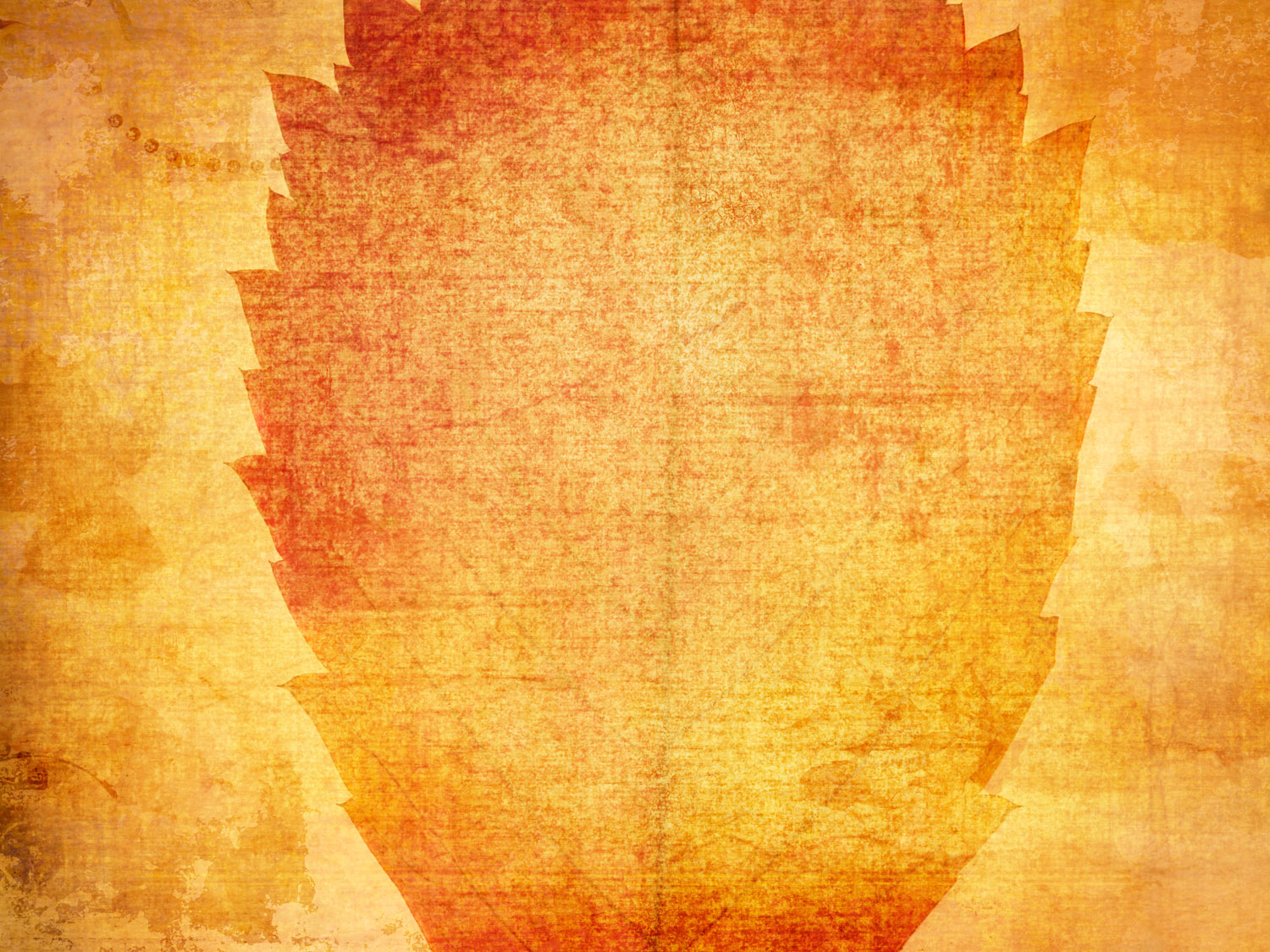 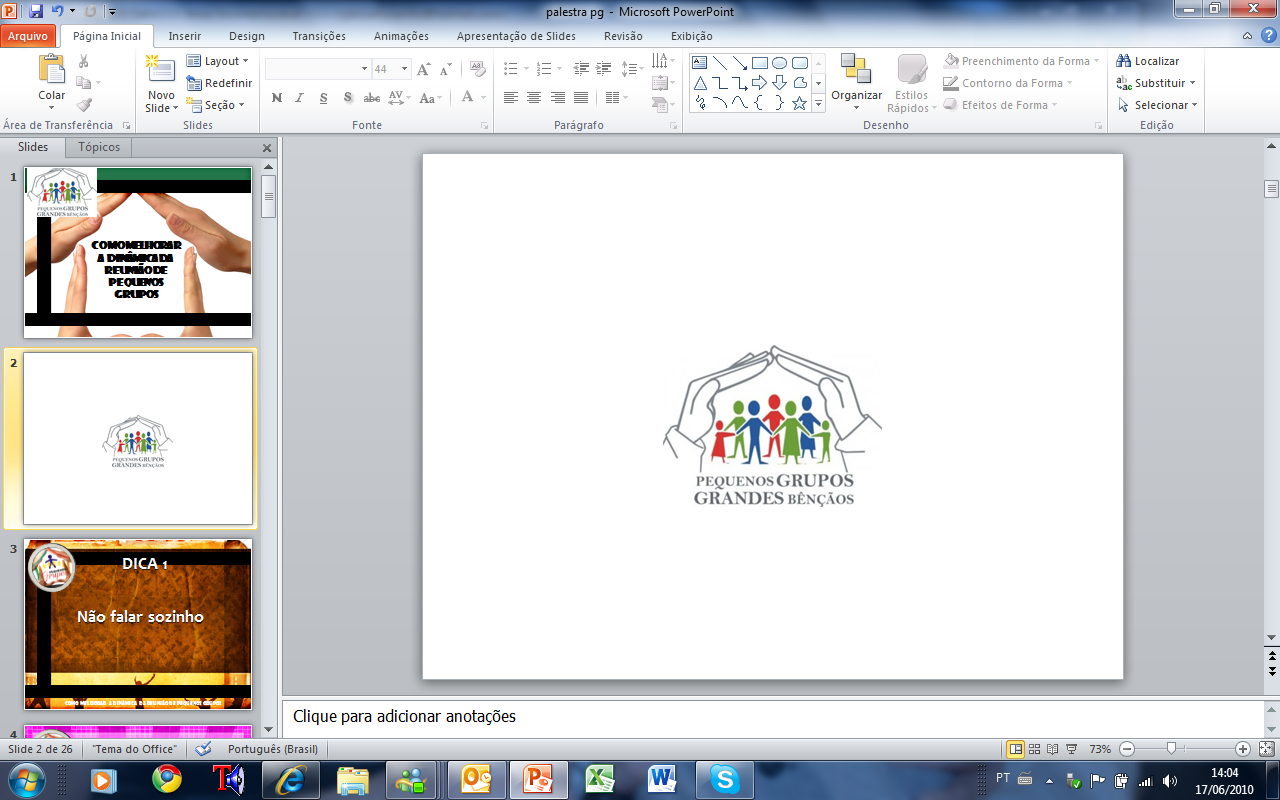 DICA 3
Um dos hábitos mais comuns e prejudiciais é fazer uma leitura simples do material.
Não Ler o Material ao Longo da Reunião
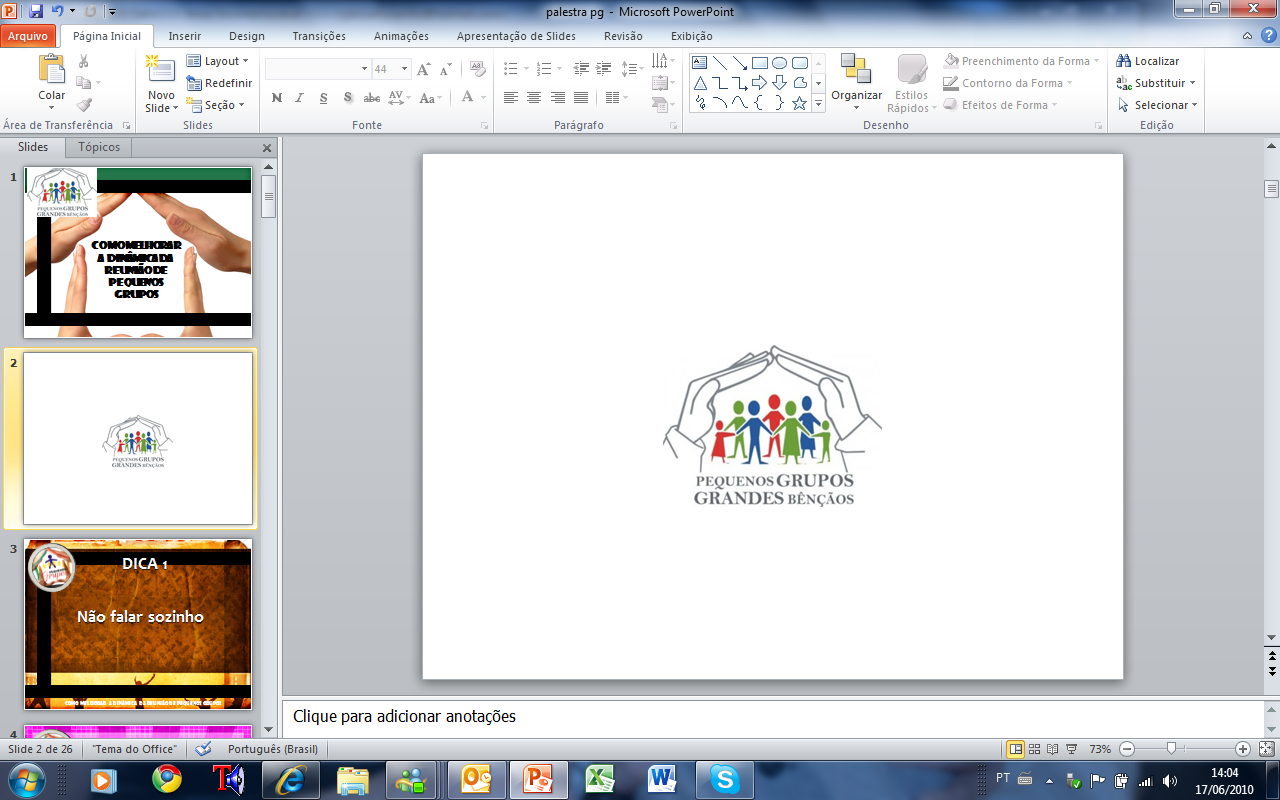 DICA 3
O rapaz ENCAROU DE FRENTE a bronca do pai.

Como alguém poderia ENCARAR DE TRÁS?
Não Ler o Material ao Longo da Reunião
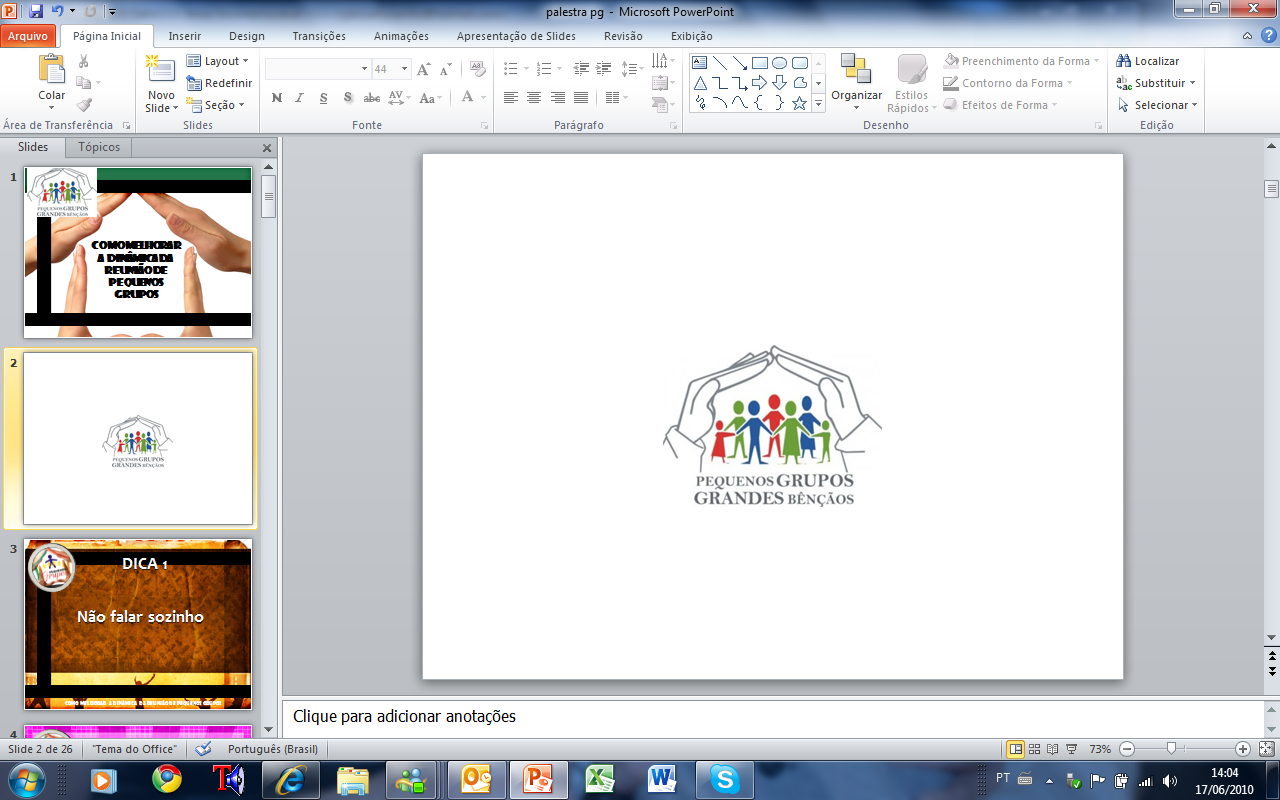 DICA 3
Ele vivia CERCADO de crianças POR TODOS OS LADOS.

Quem sabe alguém pode cercar só pela frente!
Não Ler o Material ao Longo da Reunião
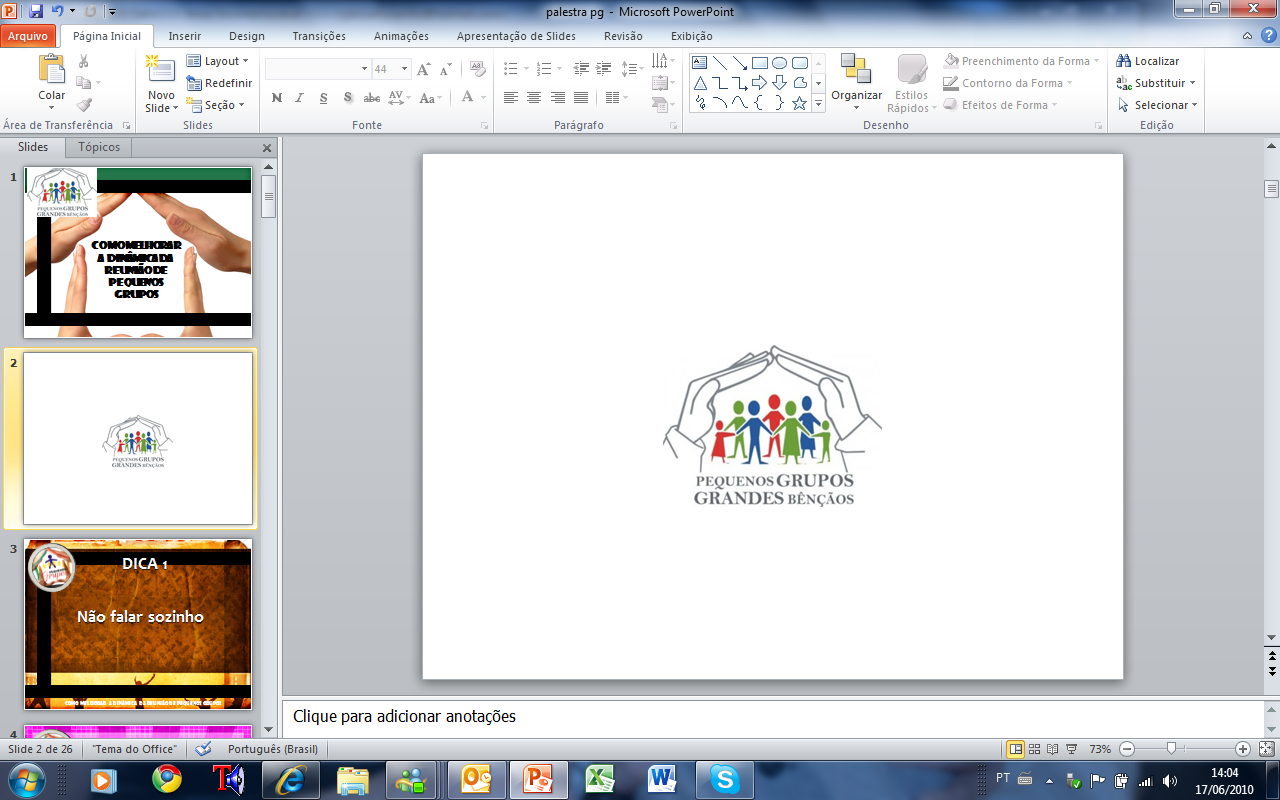 DICA 3
Quando AMANHECEU O DIA, as crianças já haviam ido.
        
Alguém já viu amanhecer a noite?
Não Ler o Material ao Longo da Reunião
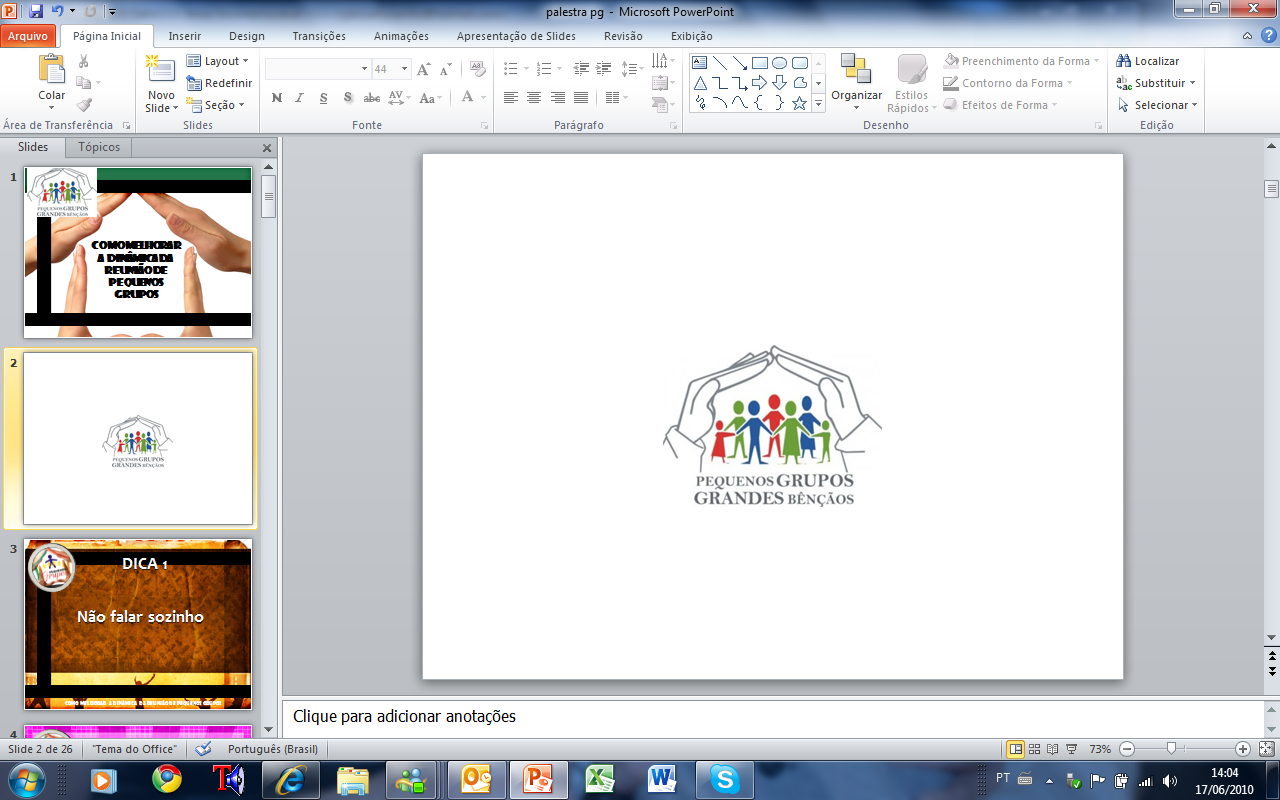 DICA 3
Vocês CONVIVERAM JUNTOS? 


Não: convivemos separados!
Não Ler o Material ao Longo da Reunião
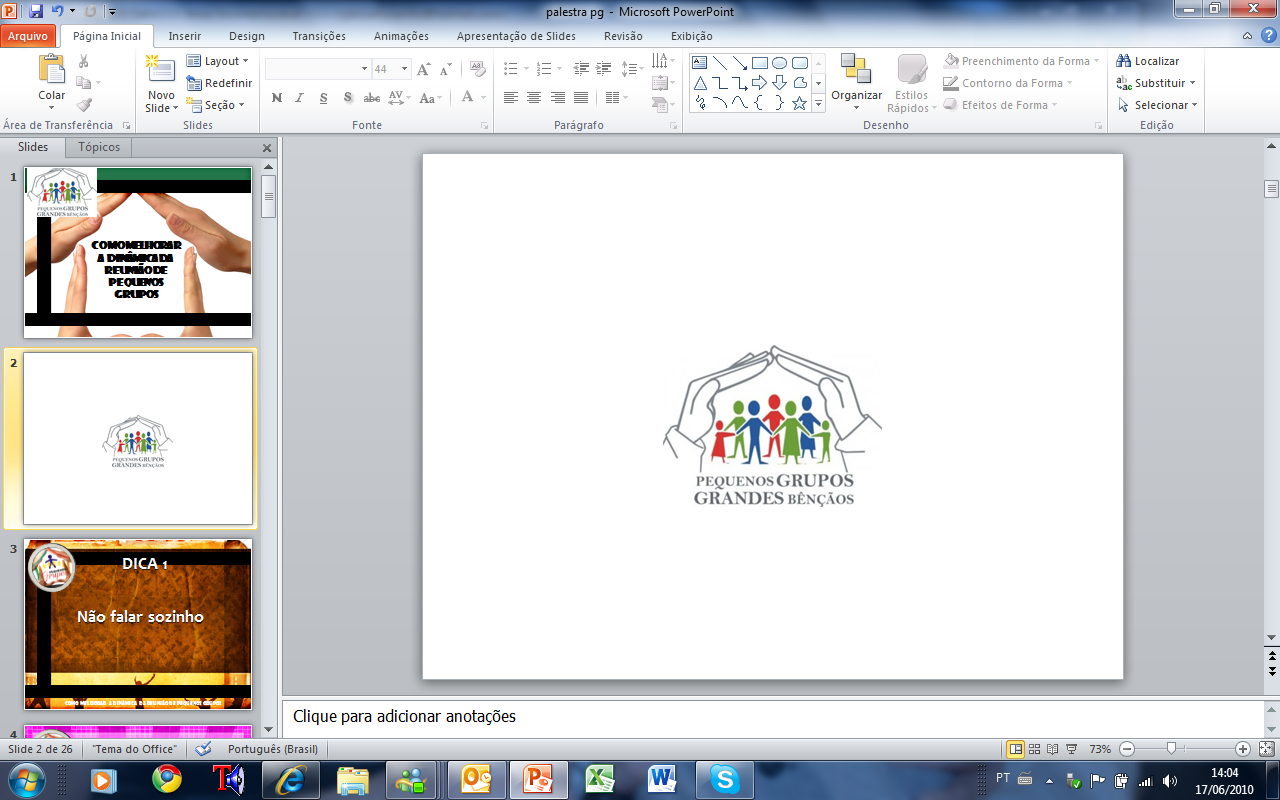 DICA 3
Repartimos o chocolate em METADES IGUAIS.

Alguém já viu metades diferentes?
Não Ler o Material ao Longo da Reunião
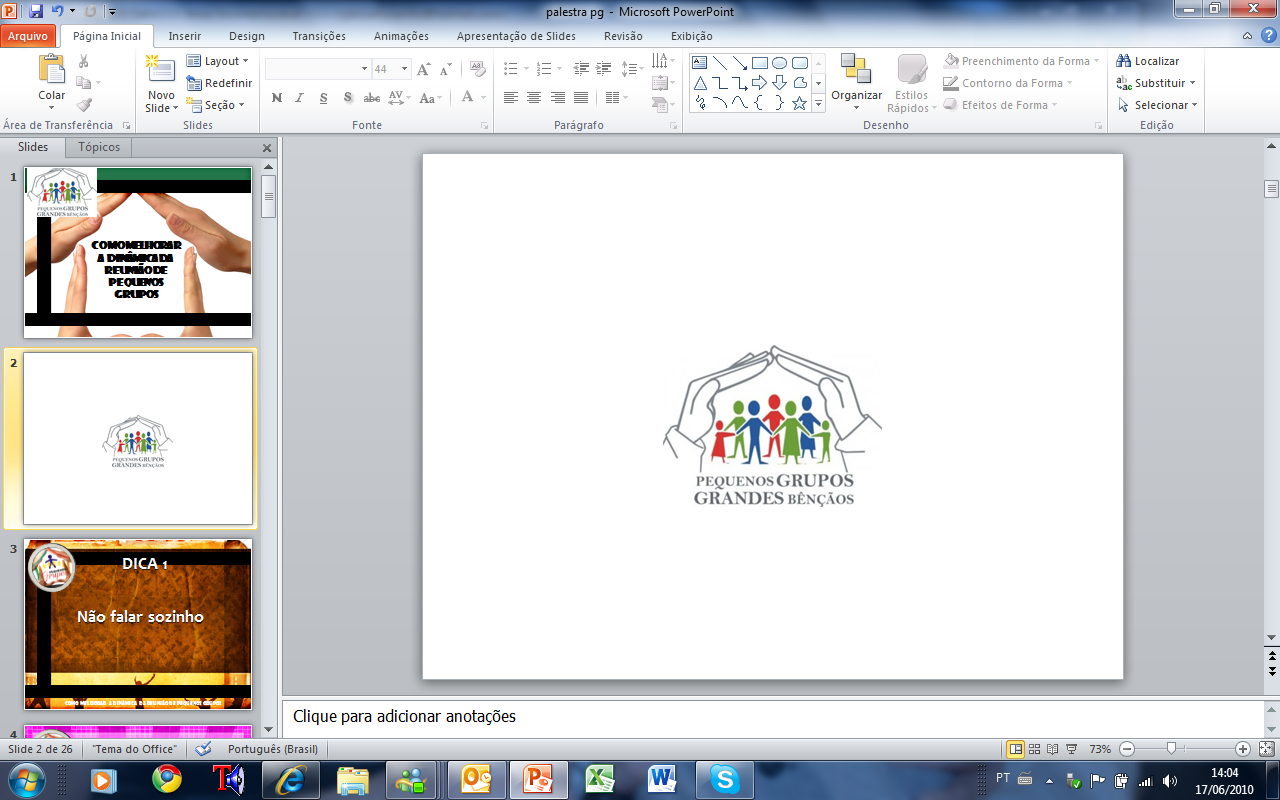 DICA 3
Vamos ADIAR PARA DEPOIS.


Será que dá para adiar para antes?
Não Ler o Material ao Longo da Reunião
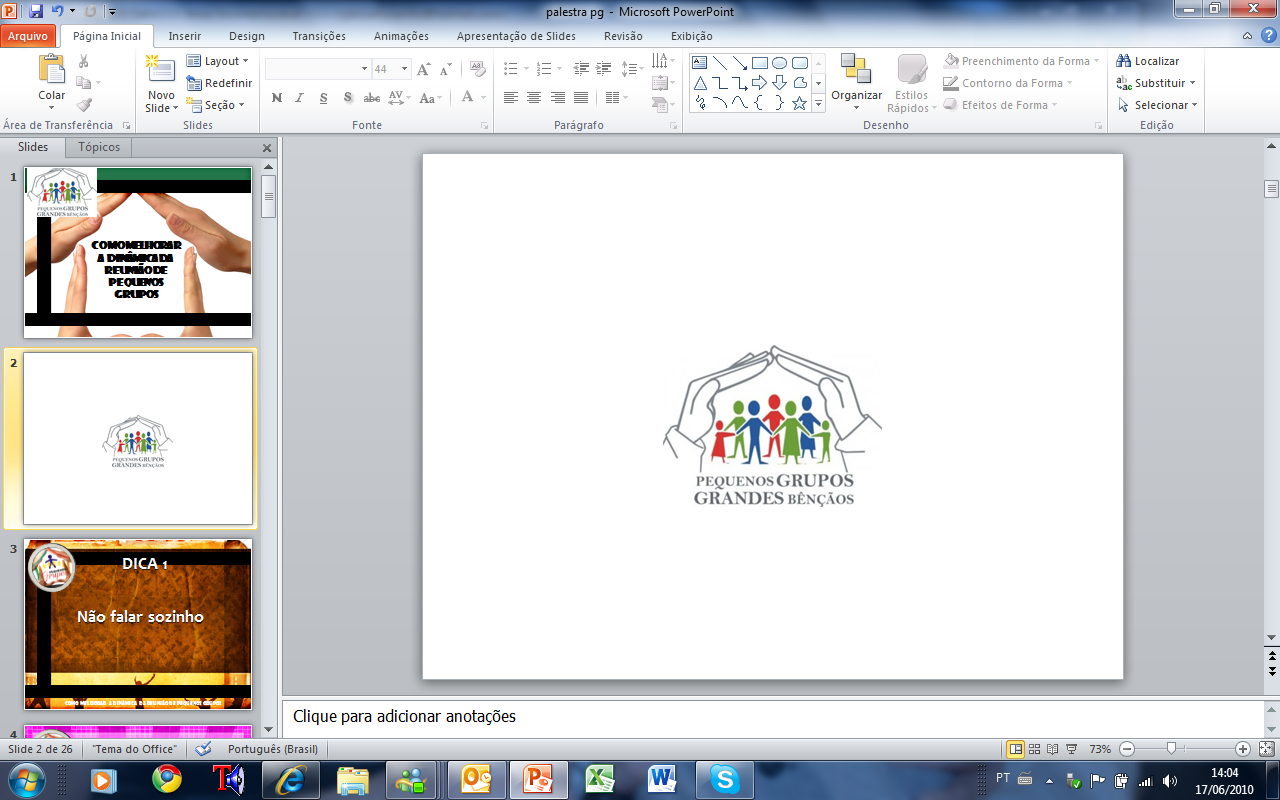 DICA 3
Ela é LOUCA DA CABEÇA. 


Eu nunca vi um louco do pé...
Não Ler o Material ao Longo da Reunião
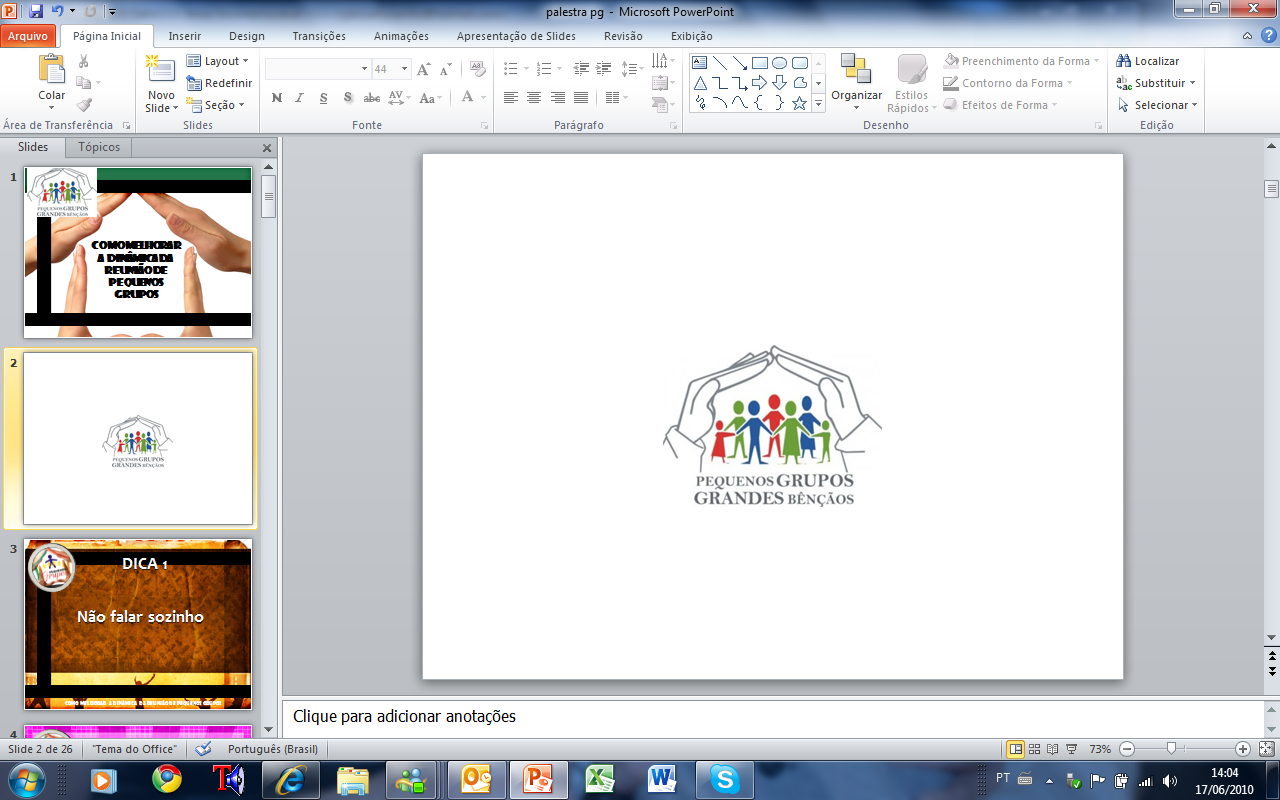 DICA 3
Tiradentes teve sua CABEÇA DECAPITADA.
       
Alguém já viu um PÉ ser decapitado?
Não Ler o Material ao Longo da Reunião
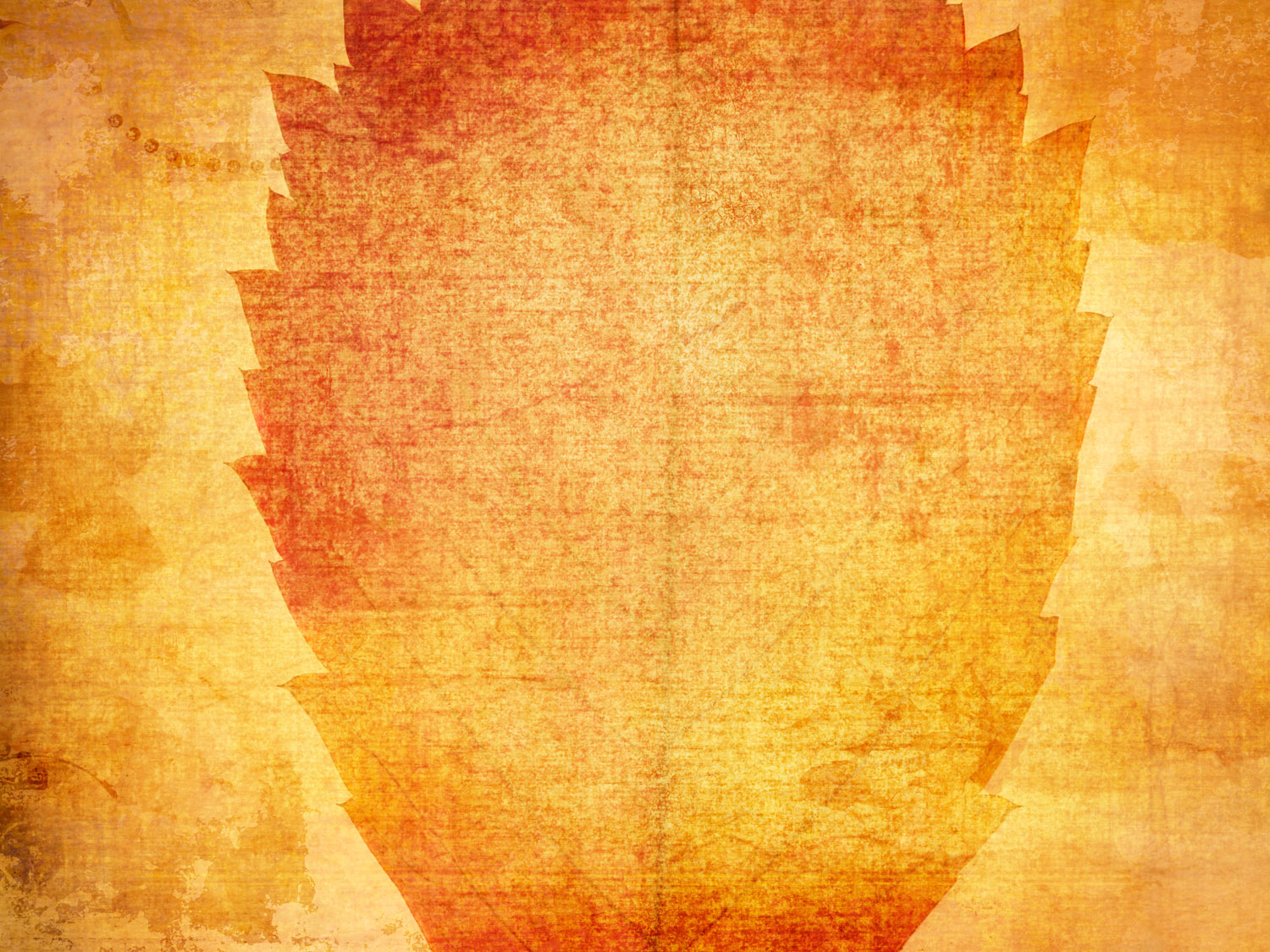 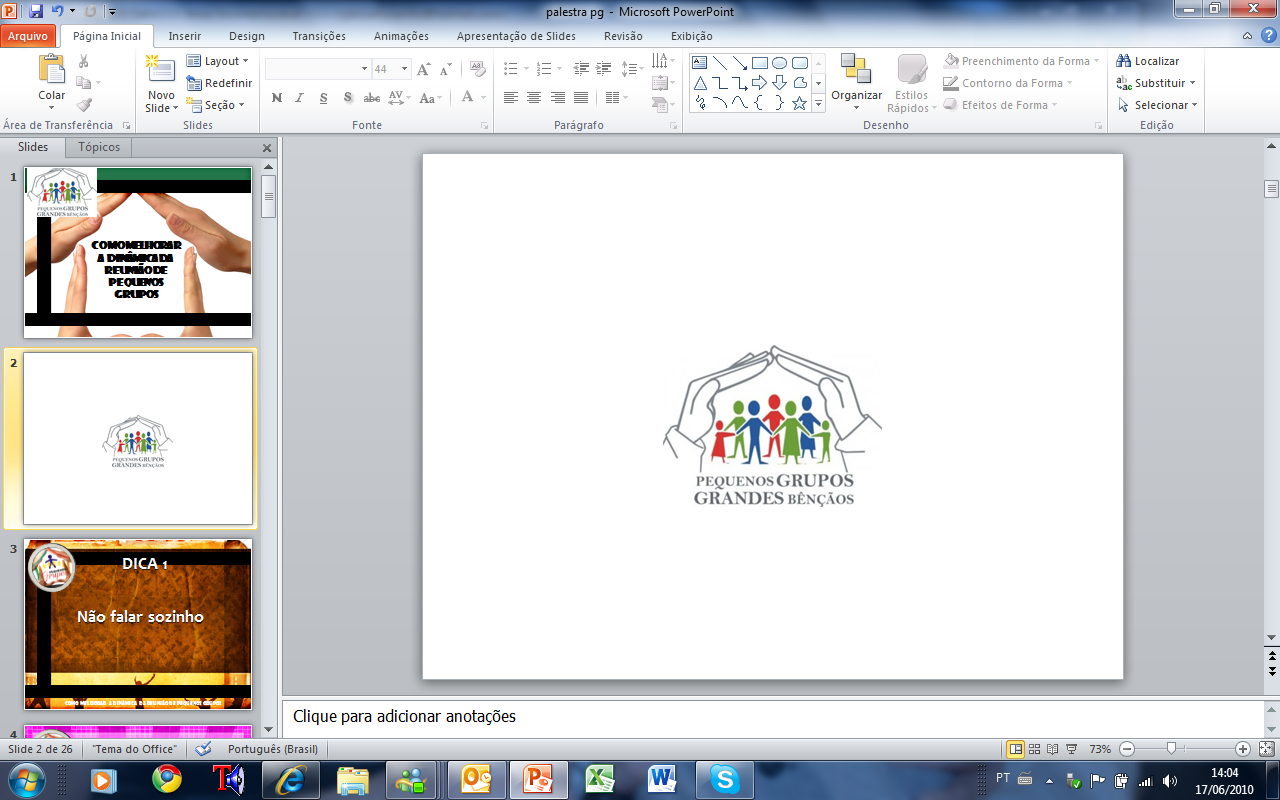 DICA 3
Leitura do material é algo redundante e também suscita a pergunta: qual o motivo da sua presença?
Não Ler o Material ao Longo da Reunião
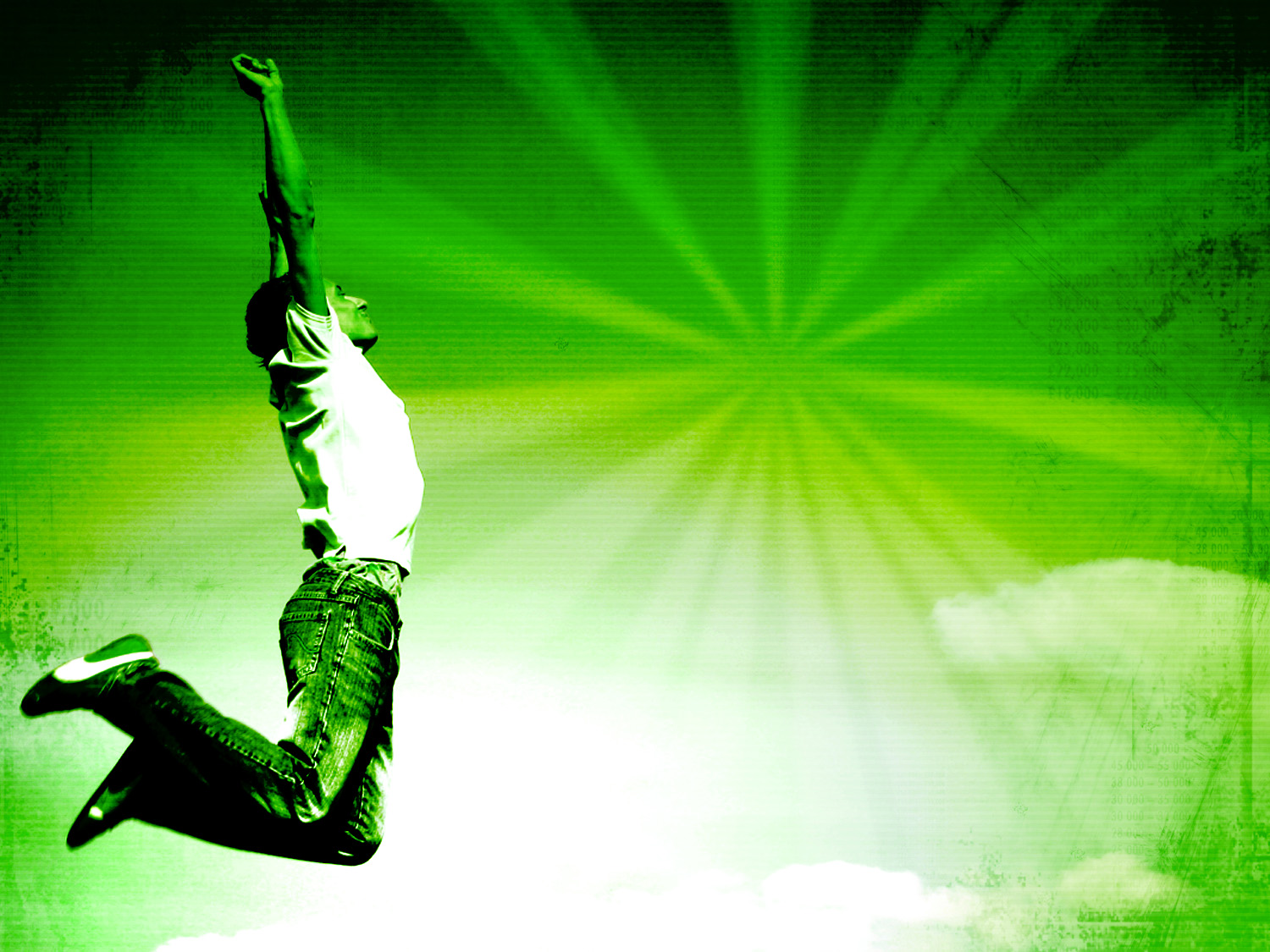 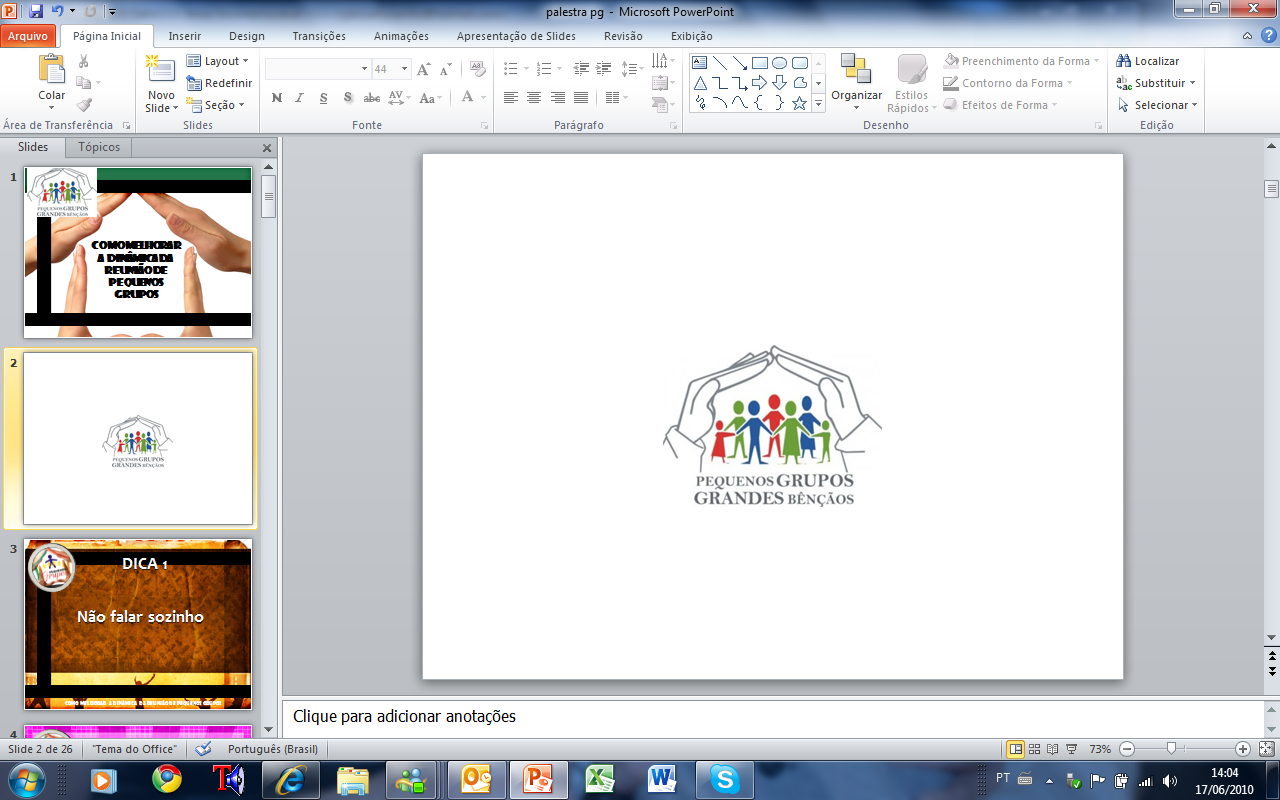 DICA 4
Trazer Aplicações para a Vida Diária
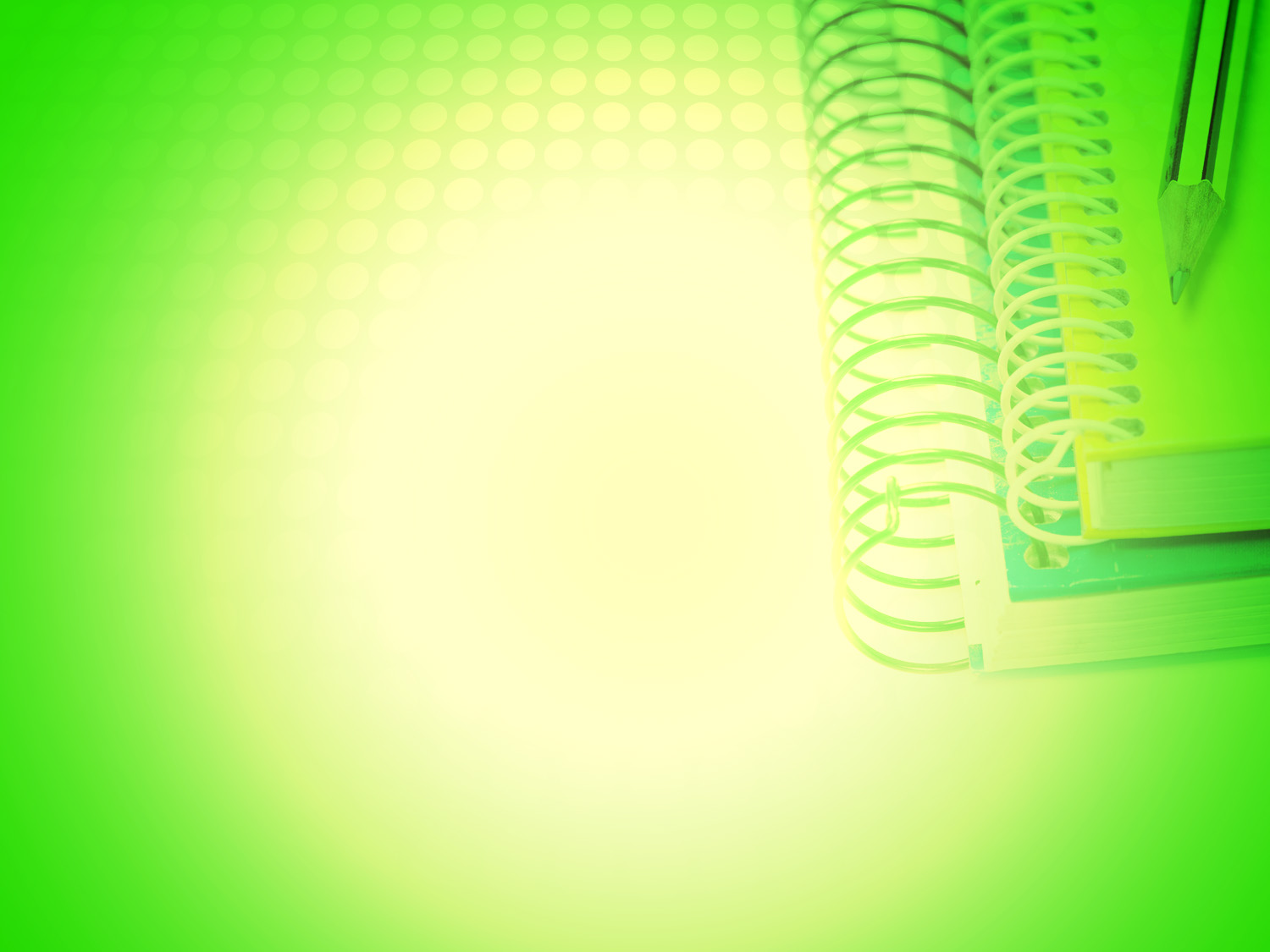 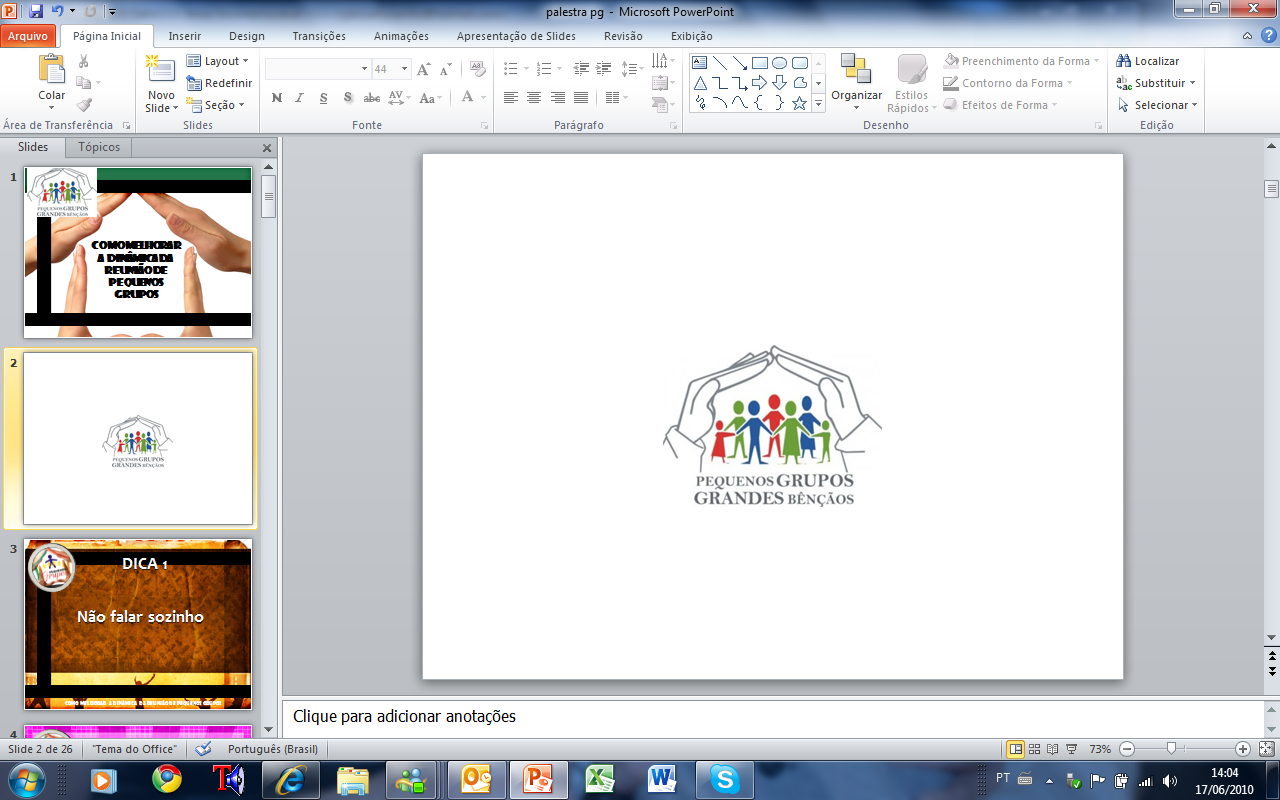 DICA 4
Ensinar significa estimular o aluno a ser capaz de aplicar na vida prática o que ele acaba de saber.
Trazer Aplicações para a Vida Diária
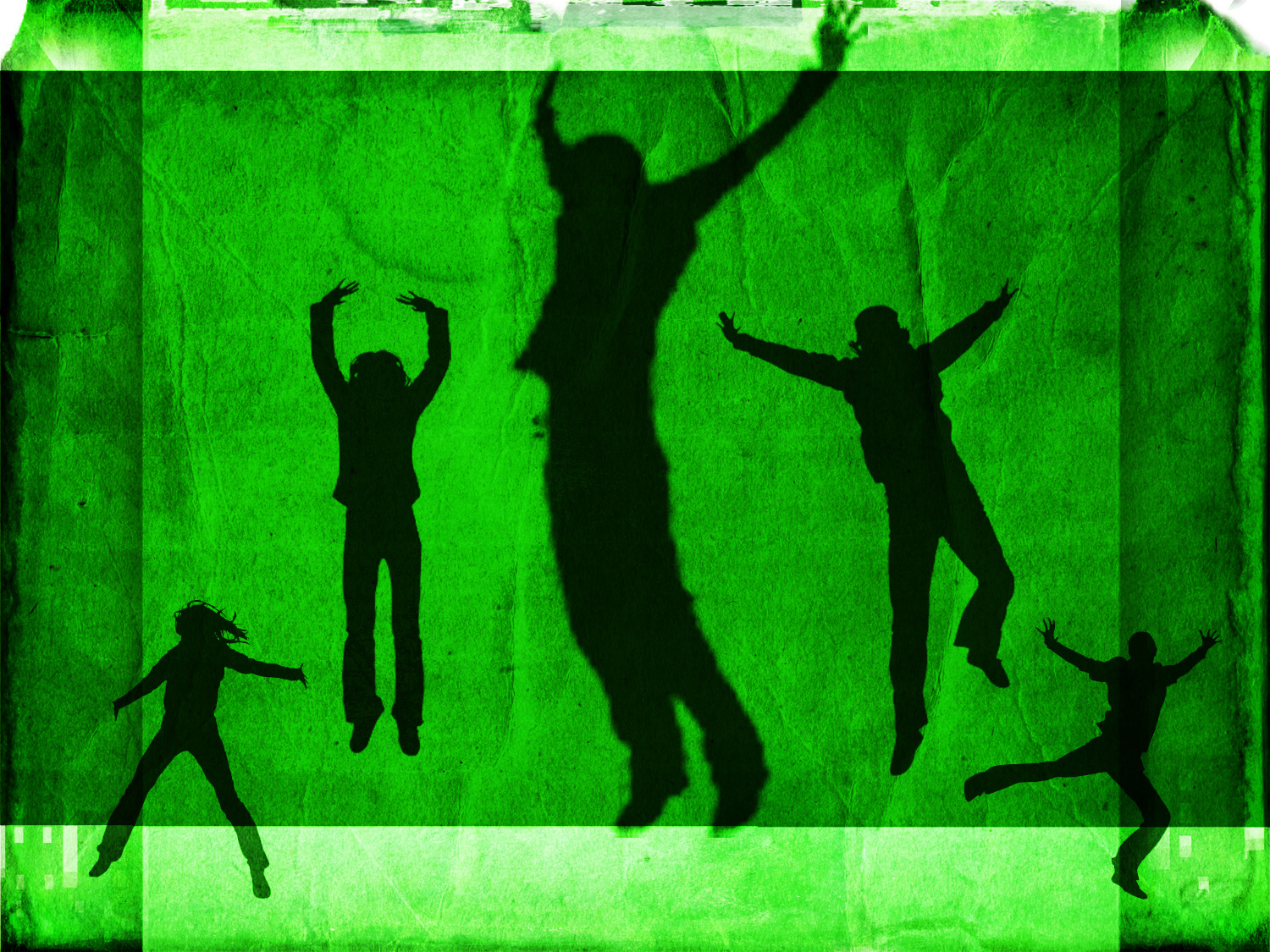 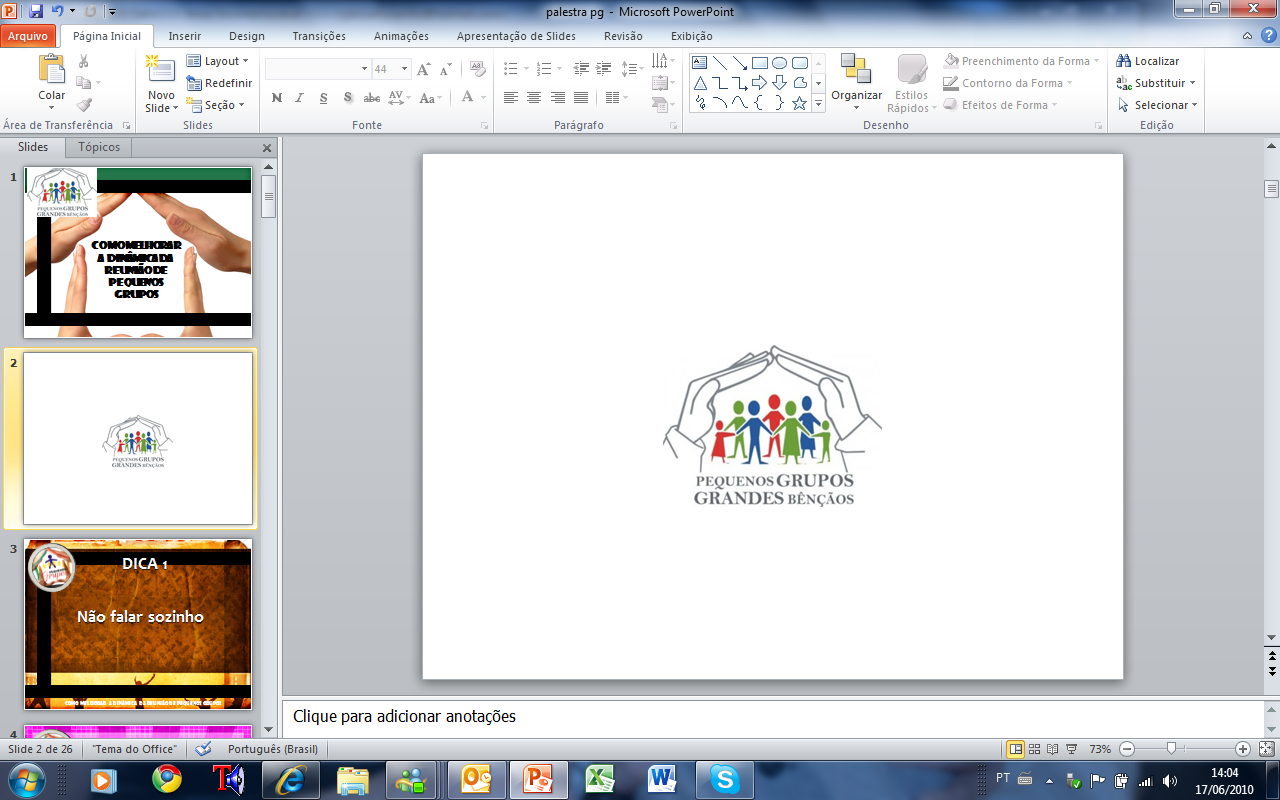 DICA 4
Trazer aplicações para a vida diária:
- O grupo pode auxiliar na construção das aplicações.
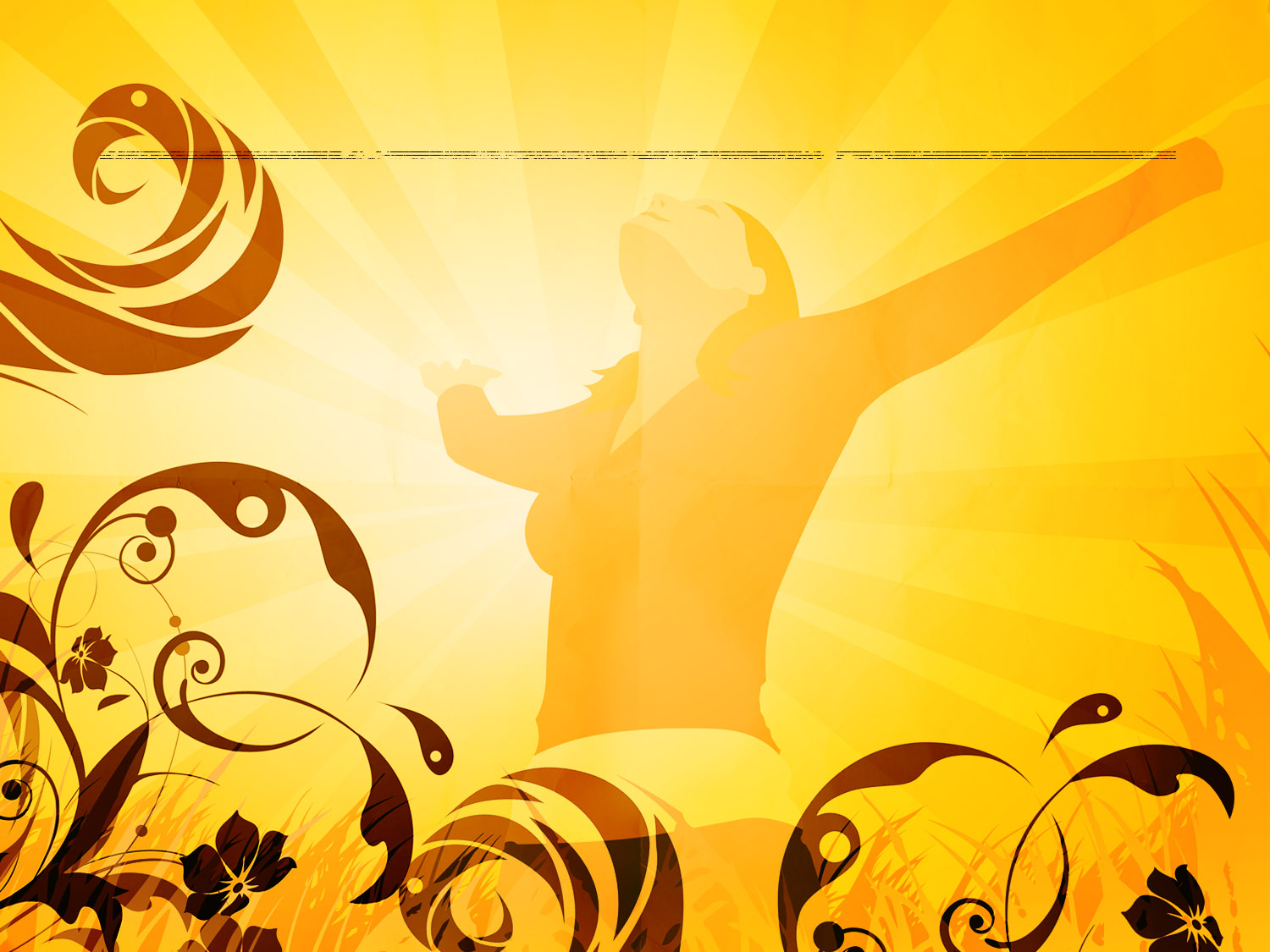 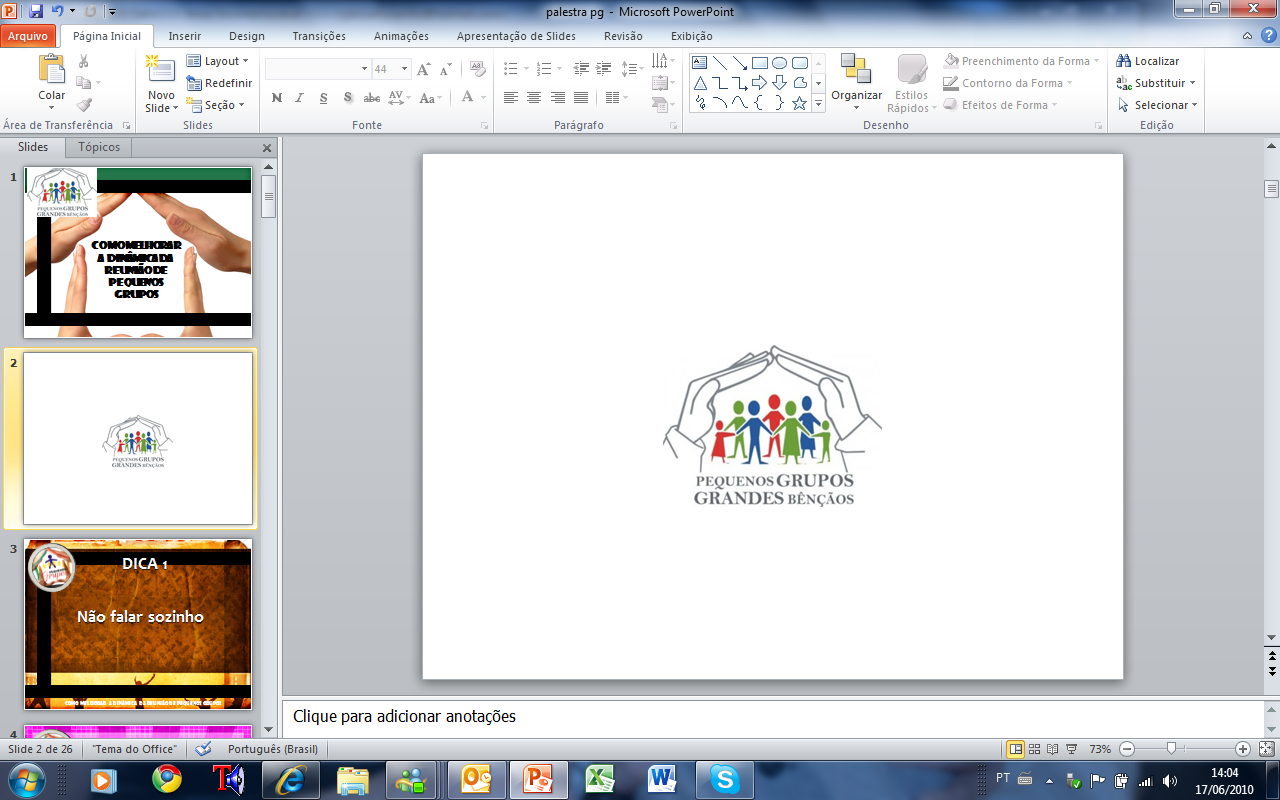 DICA 5
Não Utilizar Apenas Experiências Pessoais
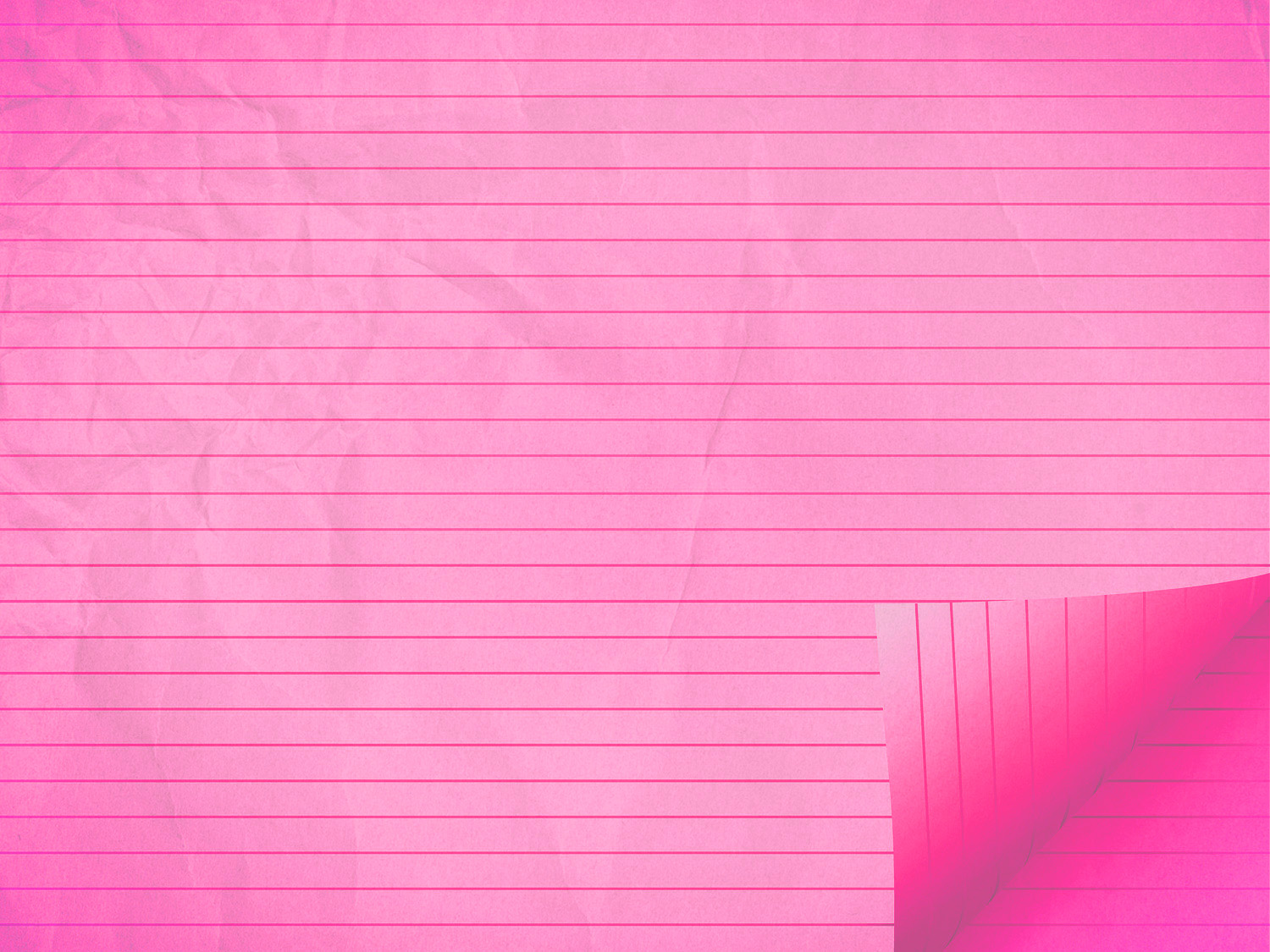 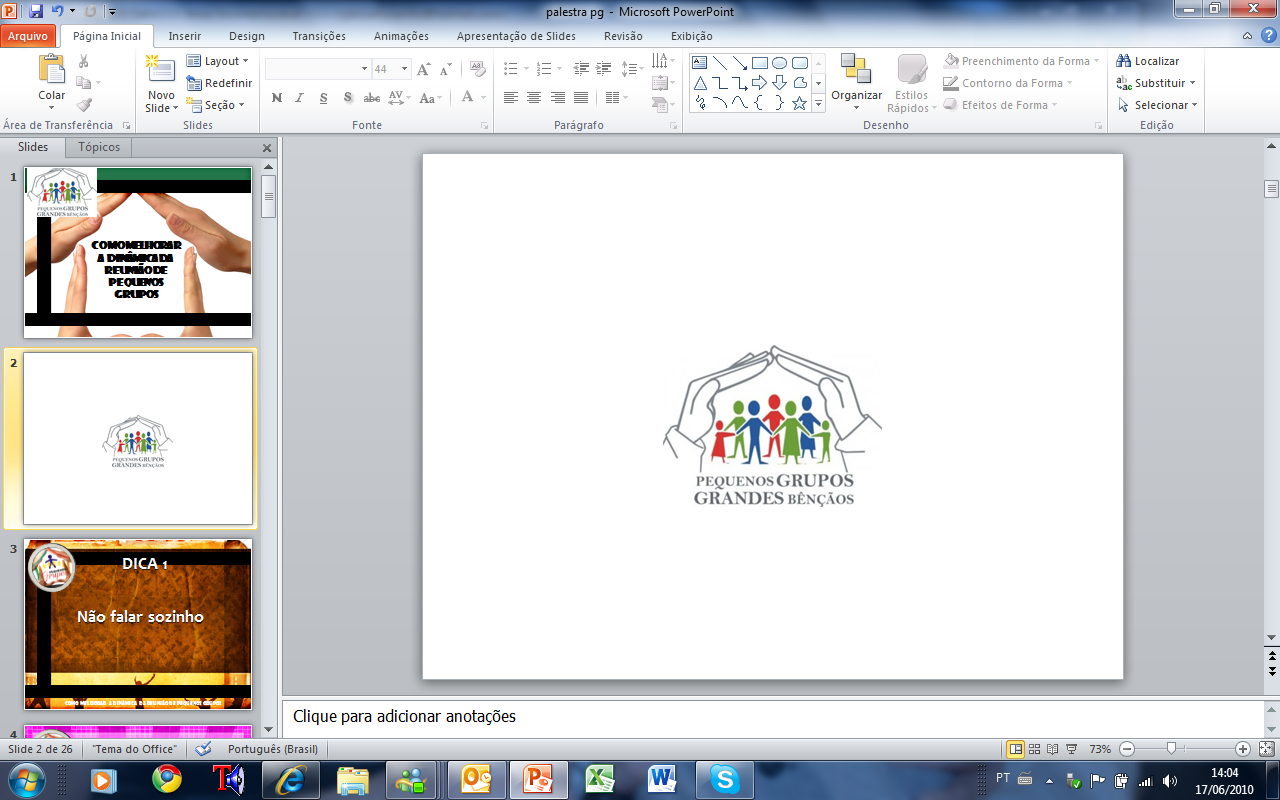 DICA 5
Não devemos transmitir uma ideia de que somos únicos referenciais.
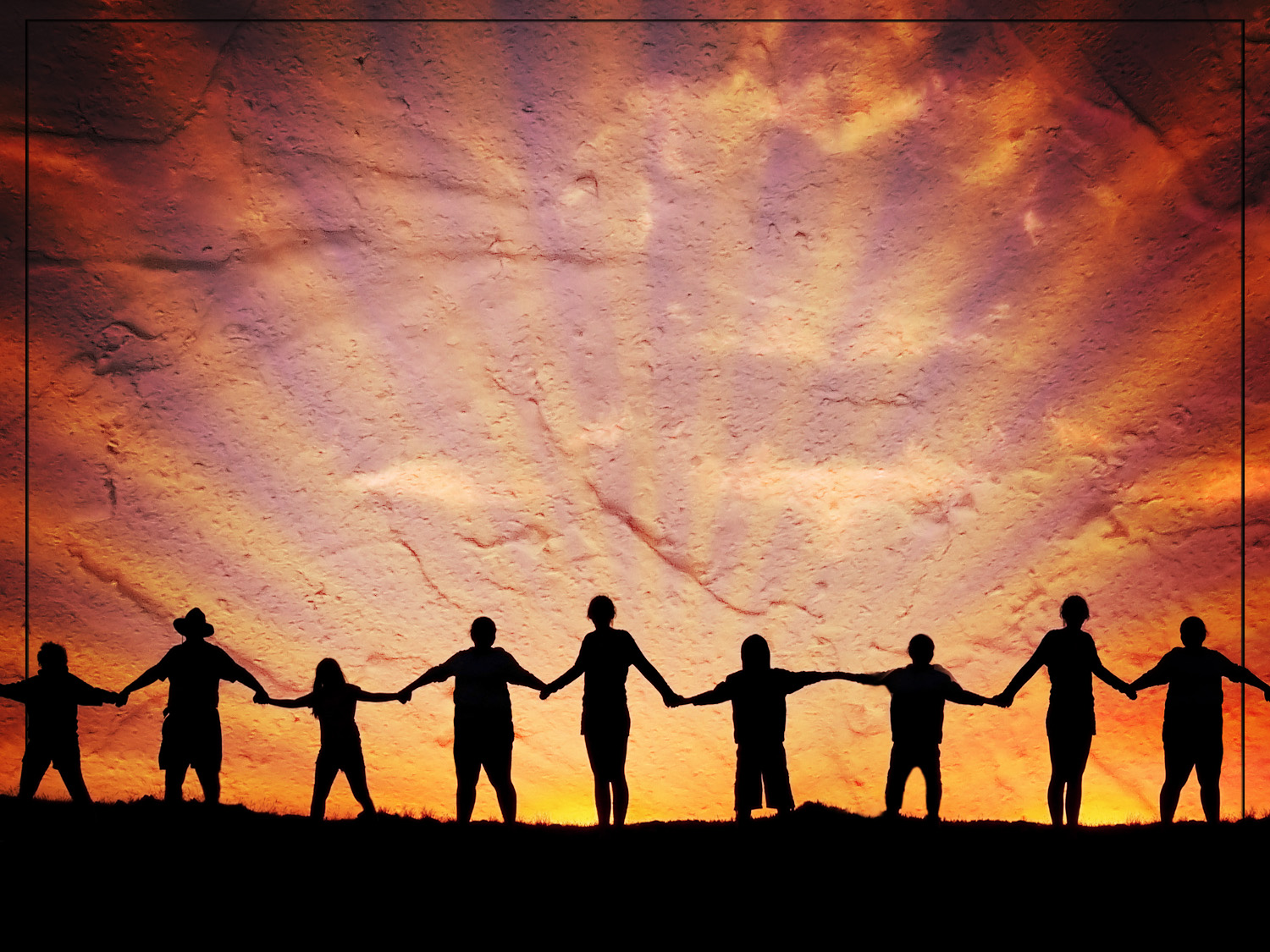 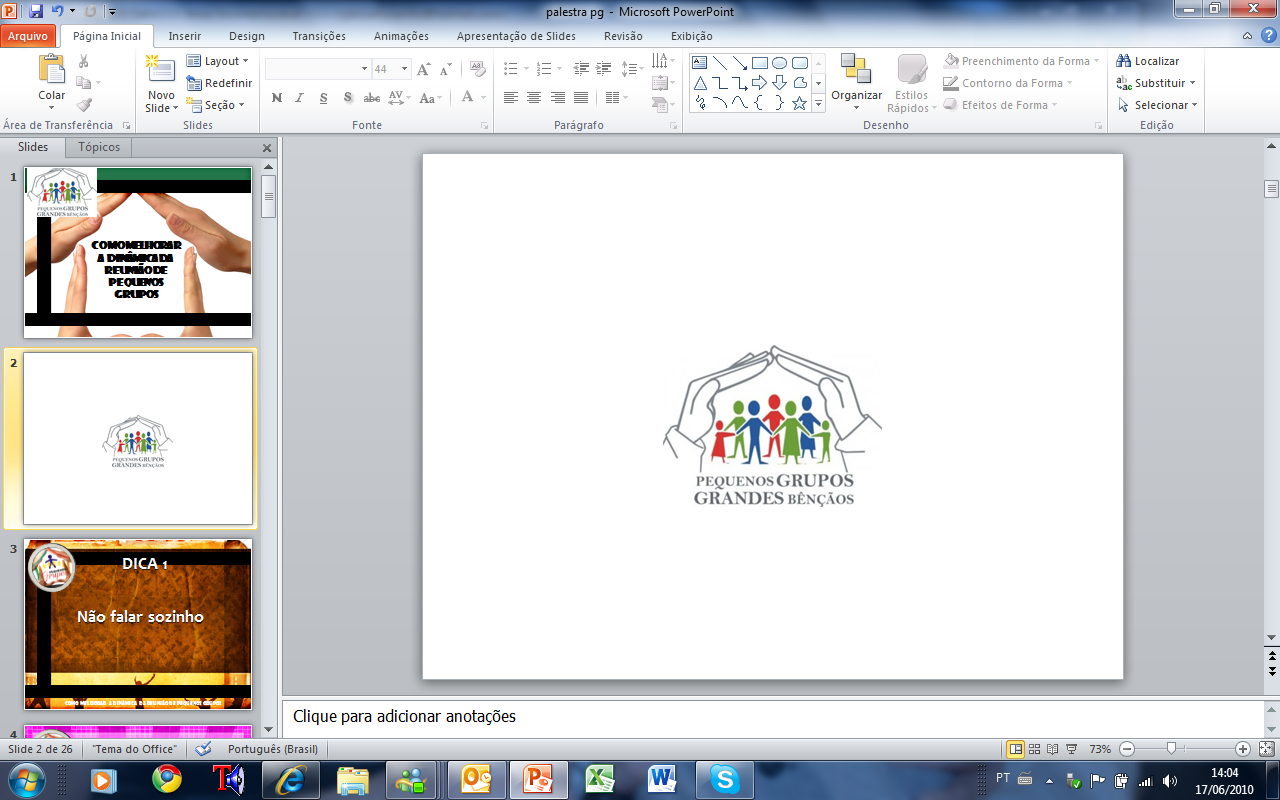 DICA 6
Não Fazer Perguntas que Constranjam
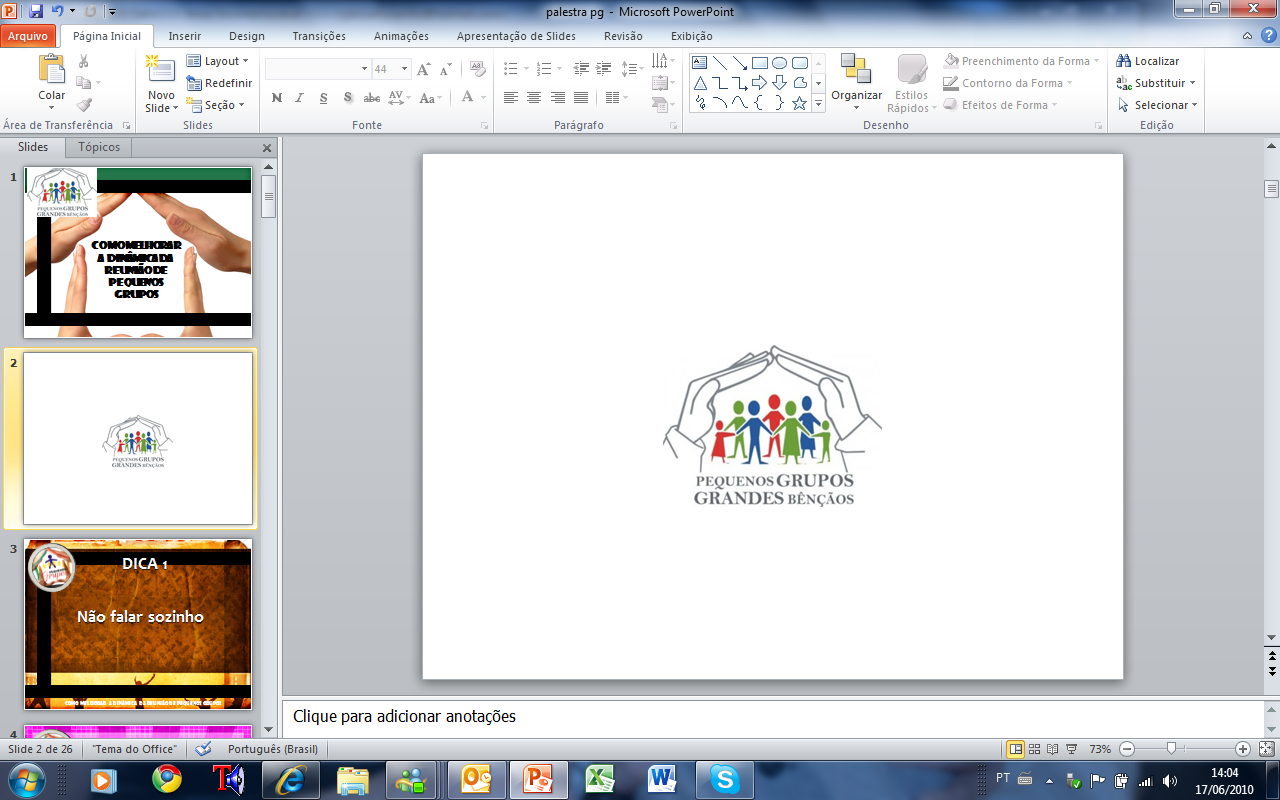 DICA 6
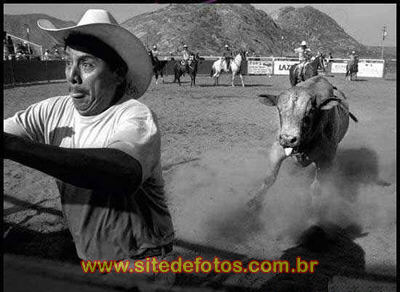 Não Fazer Perguntas que Constranjam
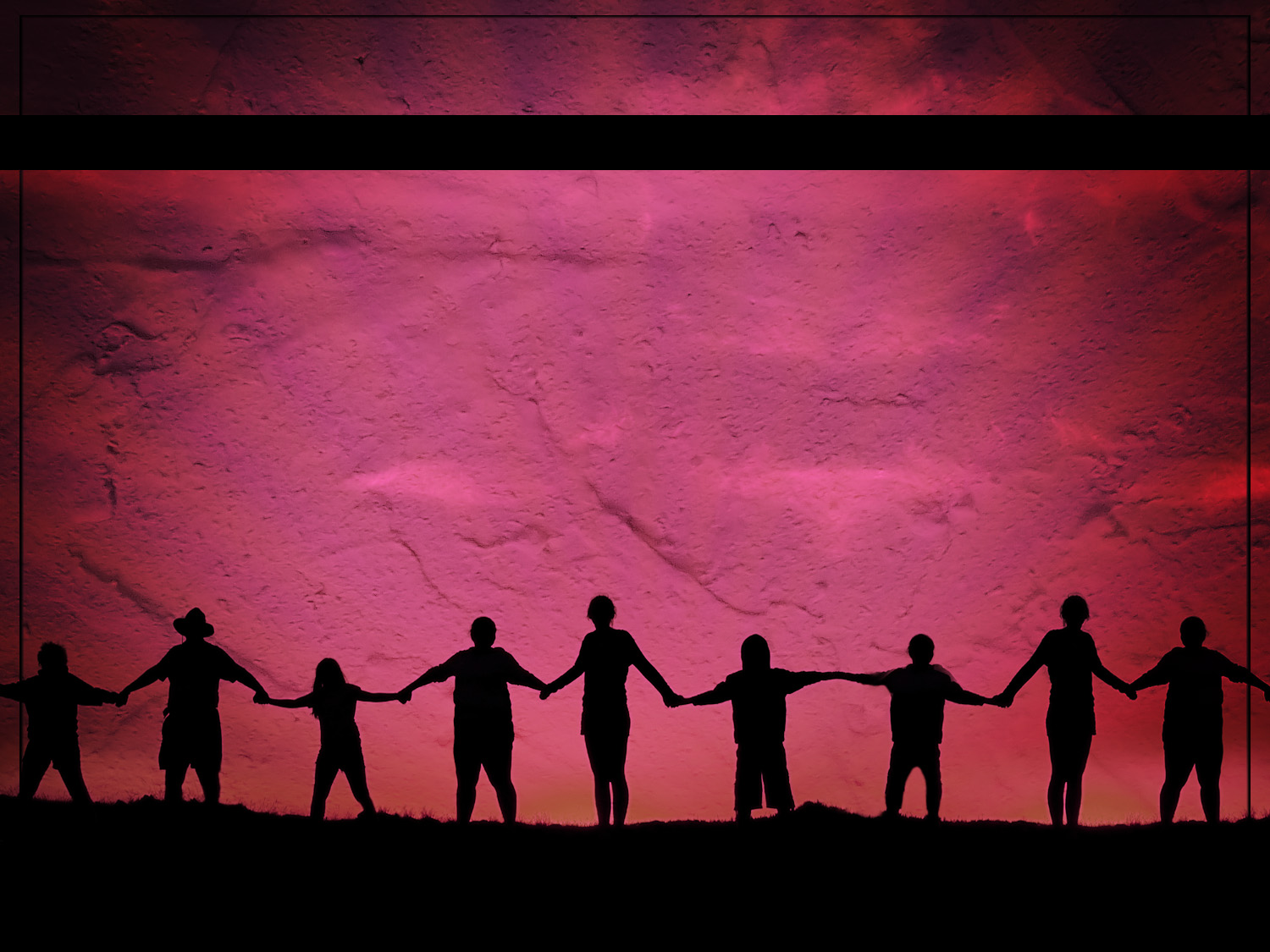 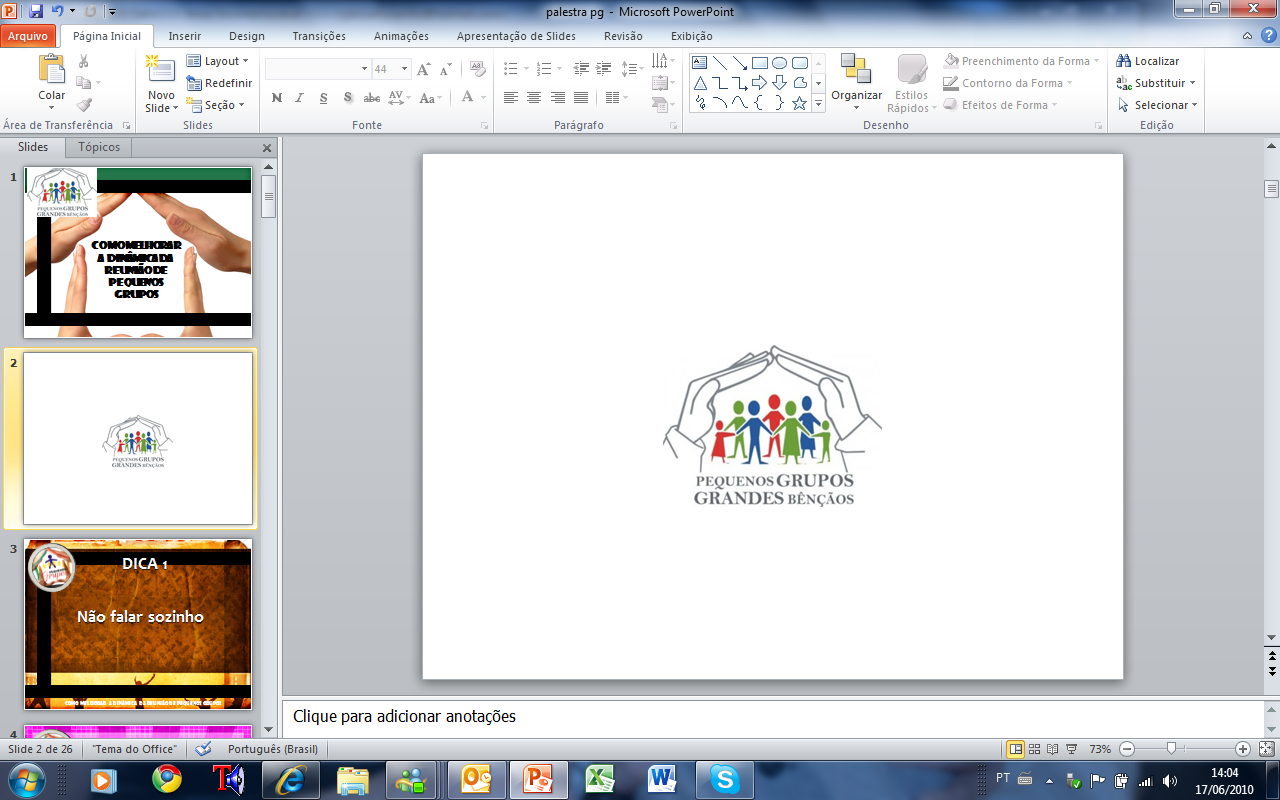 DICA 7
Diferenciar Essencial, Importante e Secundário
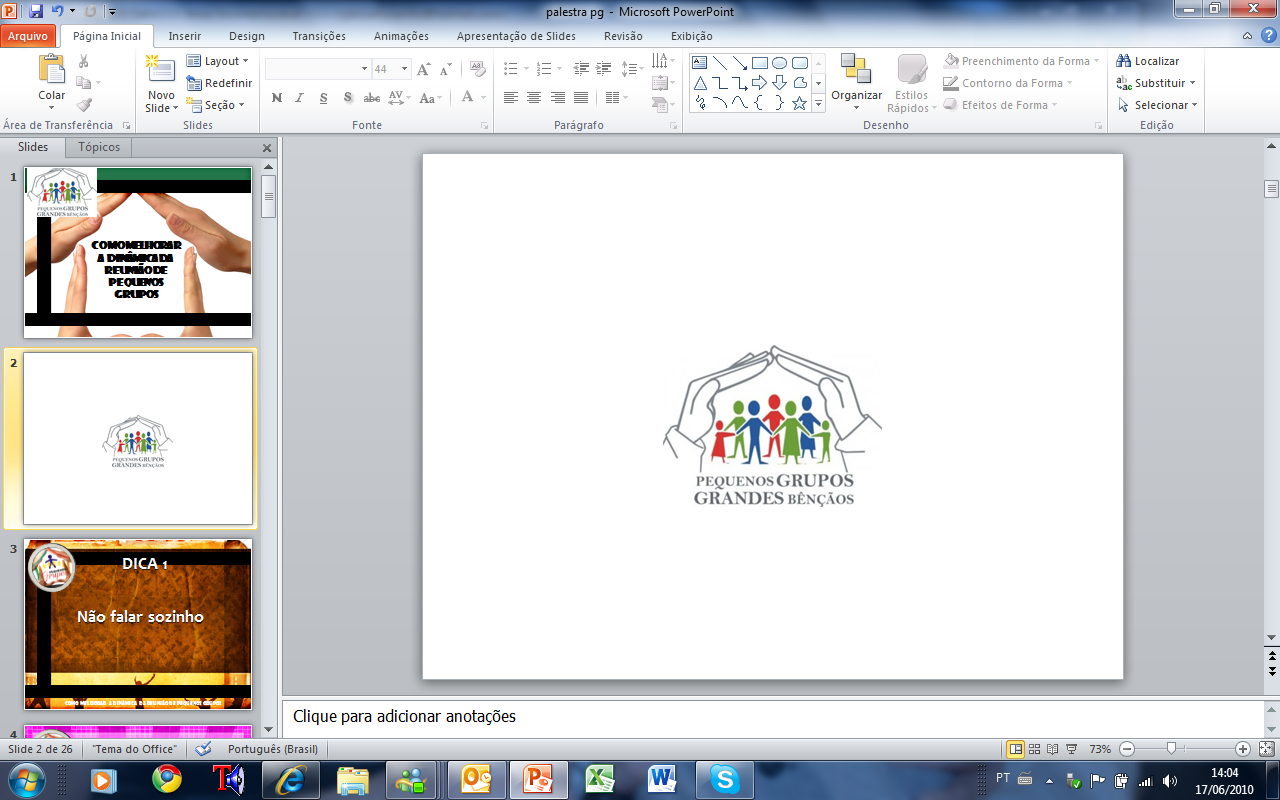 DICA 7
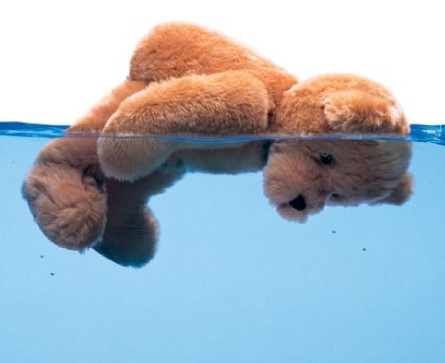 Diferenciar Essencial, Importante e Secundário
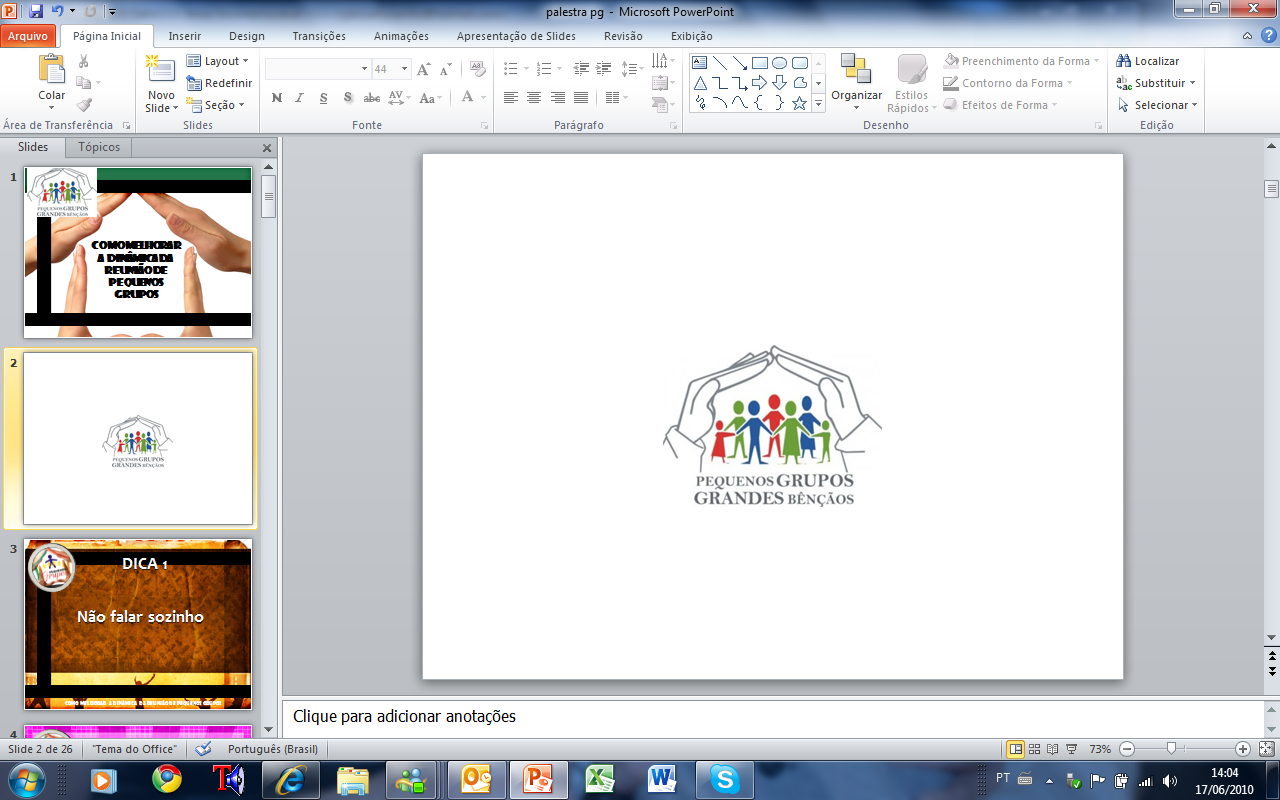 DICA 7
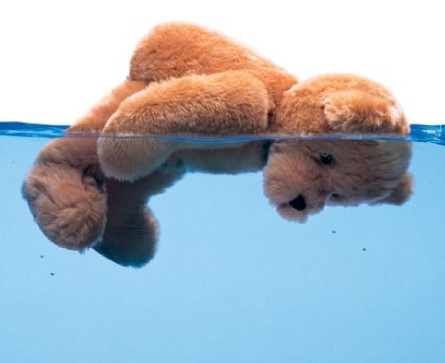 Diferenciar Essencial, Importante e Secundário
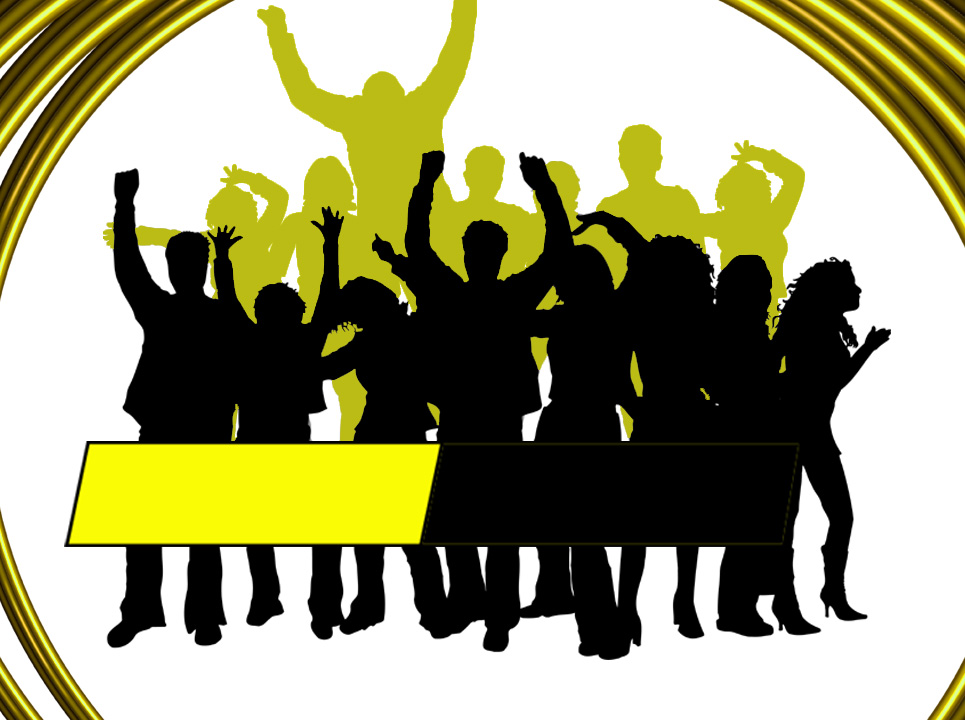 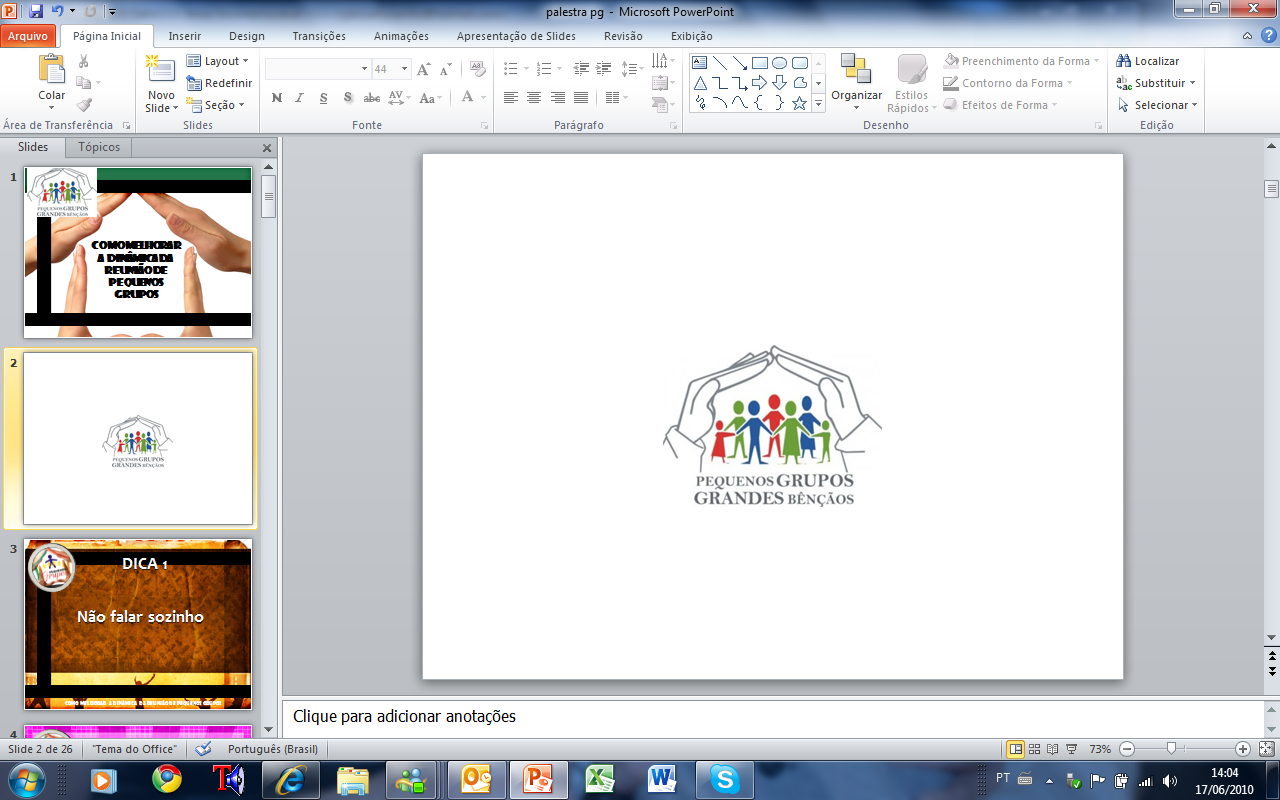 DICA 8
Dar uma Tarefa sobre o Tema
COMO MELHORAR A DINÂMICA DA REUNIÃO DE PEQUENOS GRUPOS
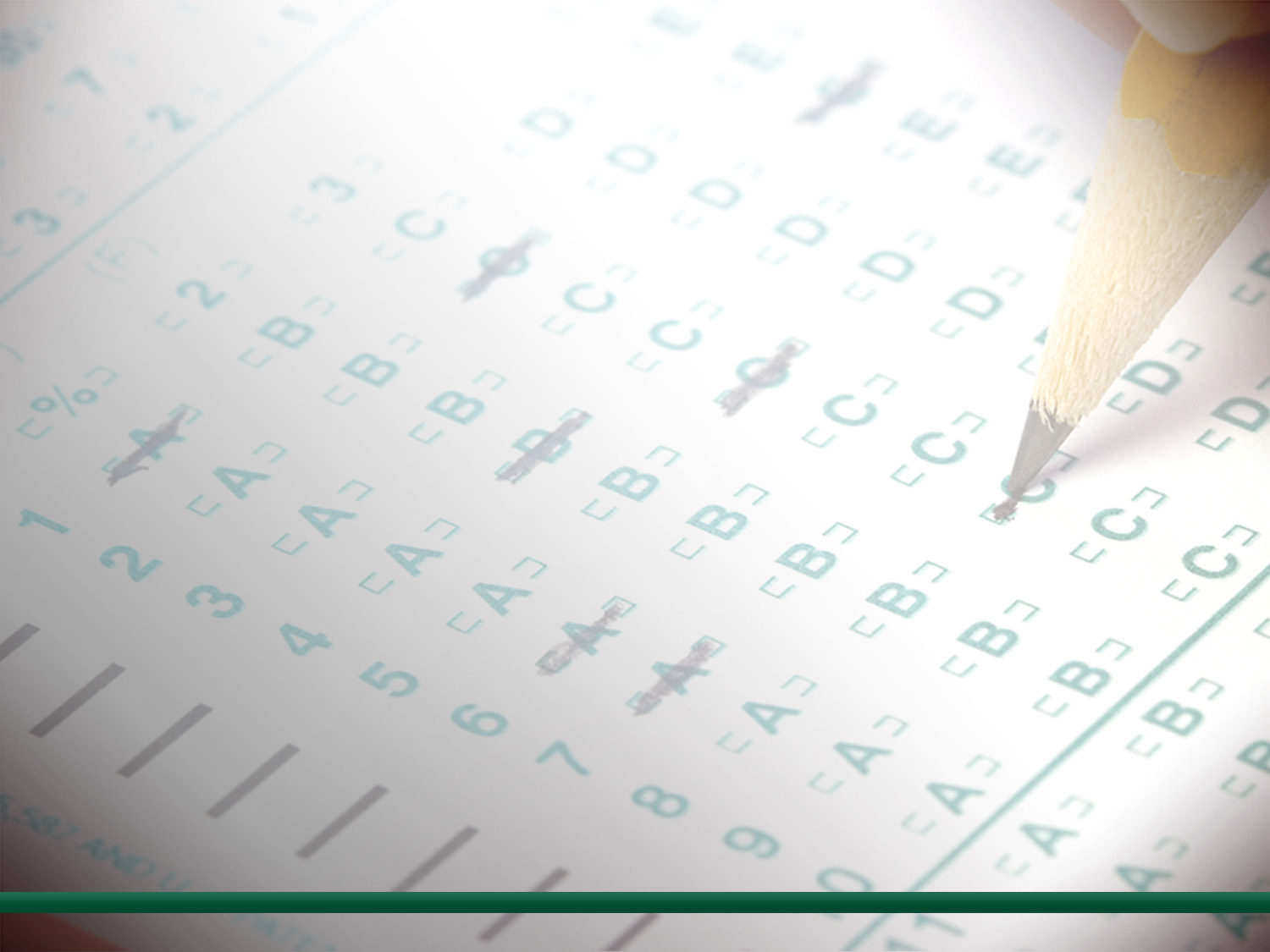 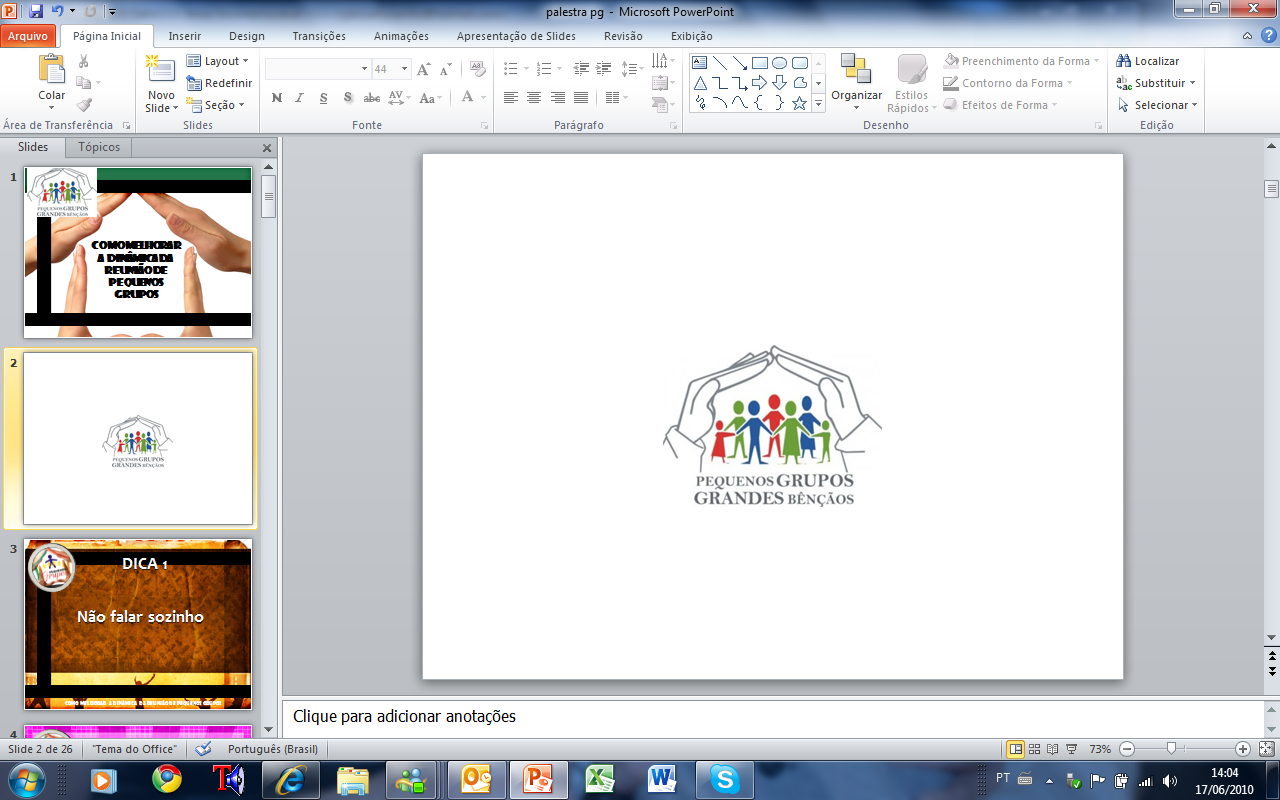 DICA 8
Atividades “práticas podem ajudar no desenvolvimento de conceitos científicos, além de permitir que os estudantes aprendam como abordar objetivamente o seu mundo e como desenvolver soluções para problemas” (LUNETTA, 1991). 

Além disso, as atividades práticas servem de estratégia e podem auxiliar o professor a retomar um
assunto já abordado, construindo com seus alunos uma nova visão sobre um mesmo tema.
Dar uma Tarefa sobre o Tema
Adaptado de www.portal.fae.ufmg.br/
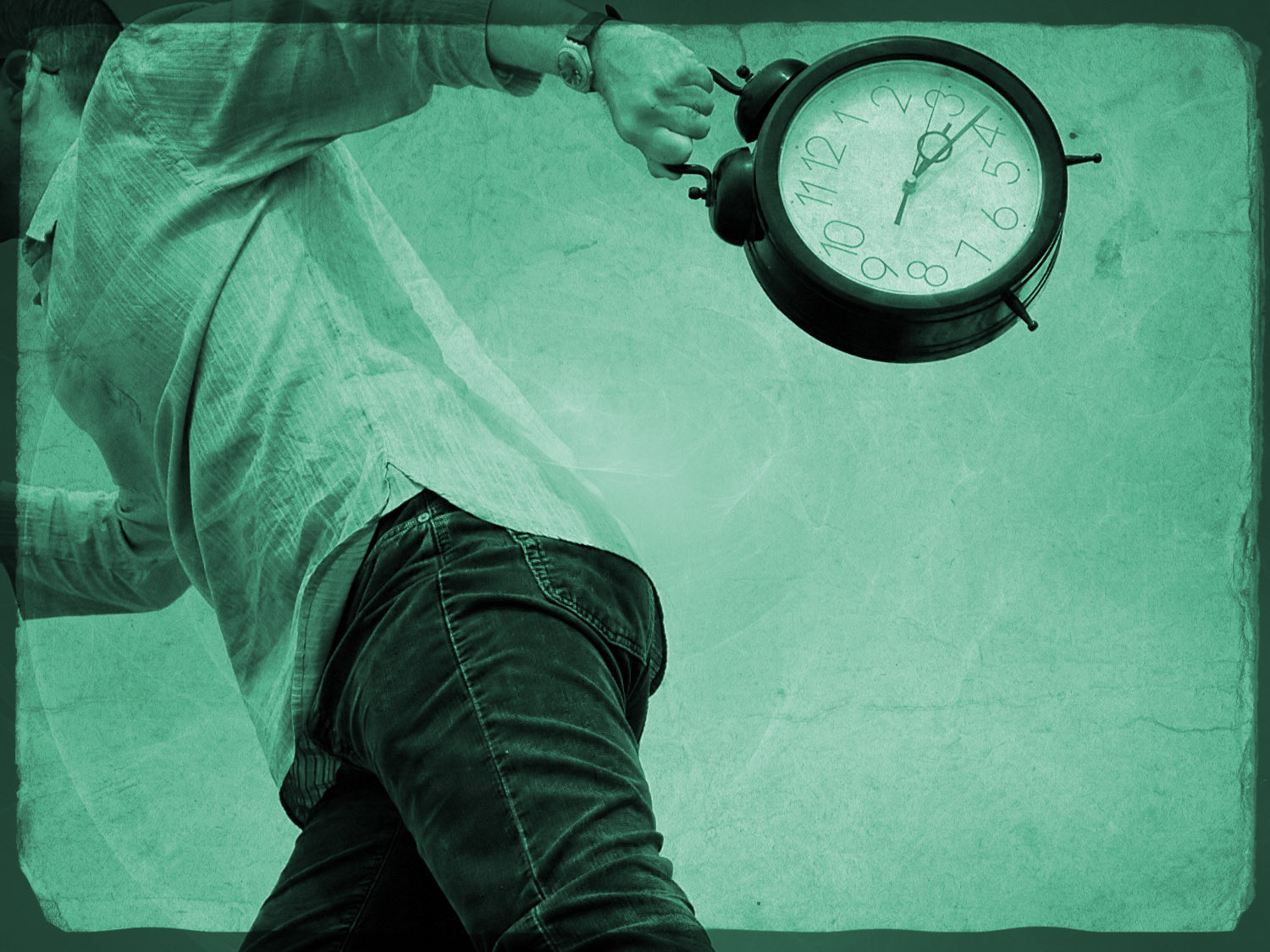 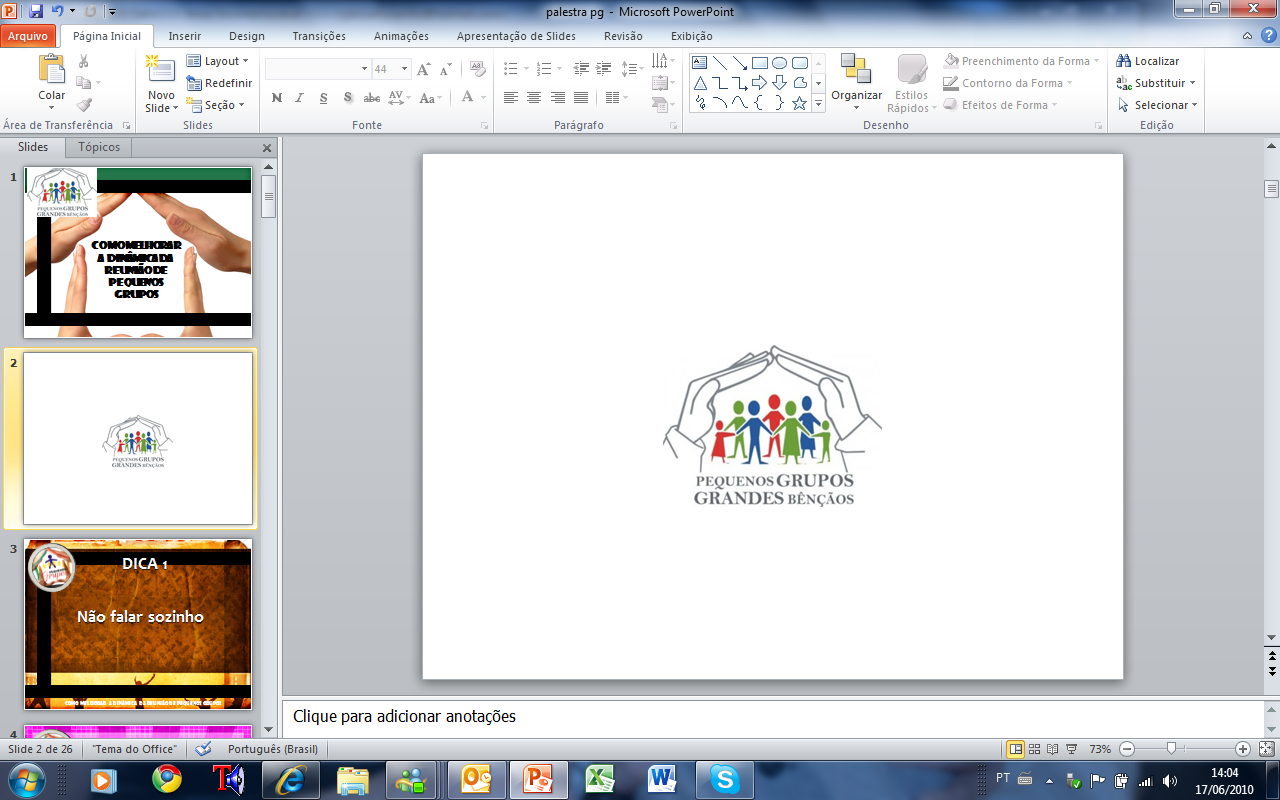 DICA 9
Não Passar do Horário
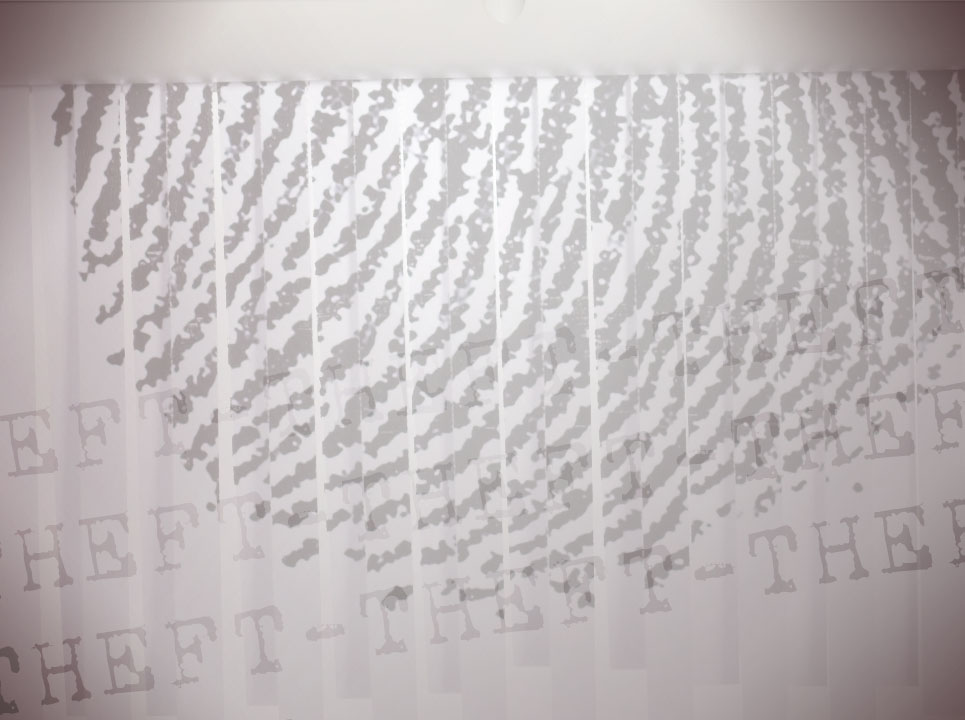 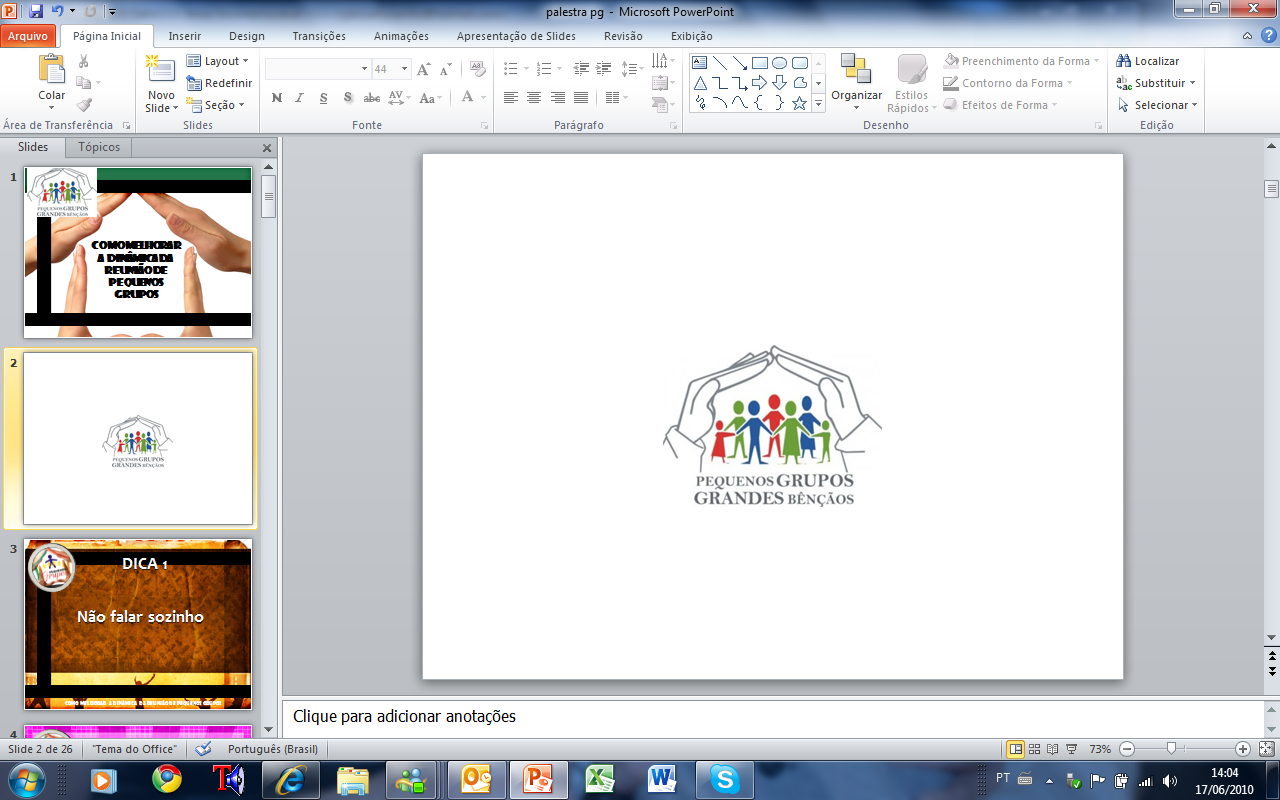 DICA 9
Pontualidade é uma marca pessoal...
Não Passar do Horário
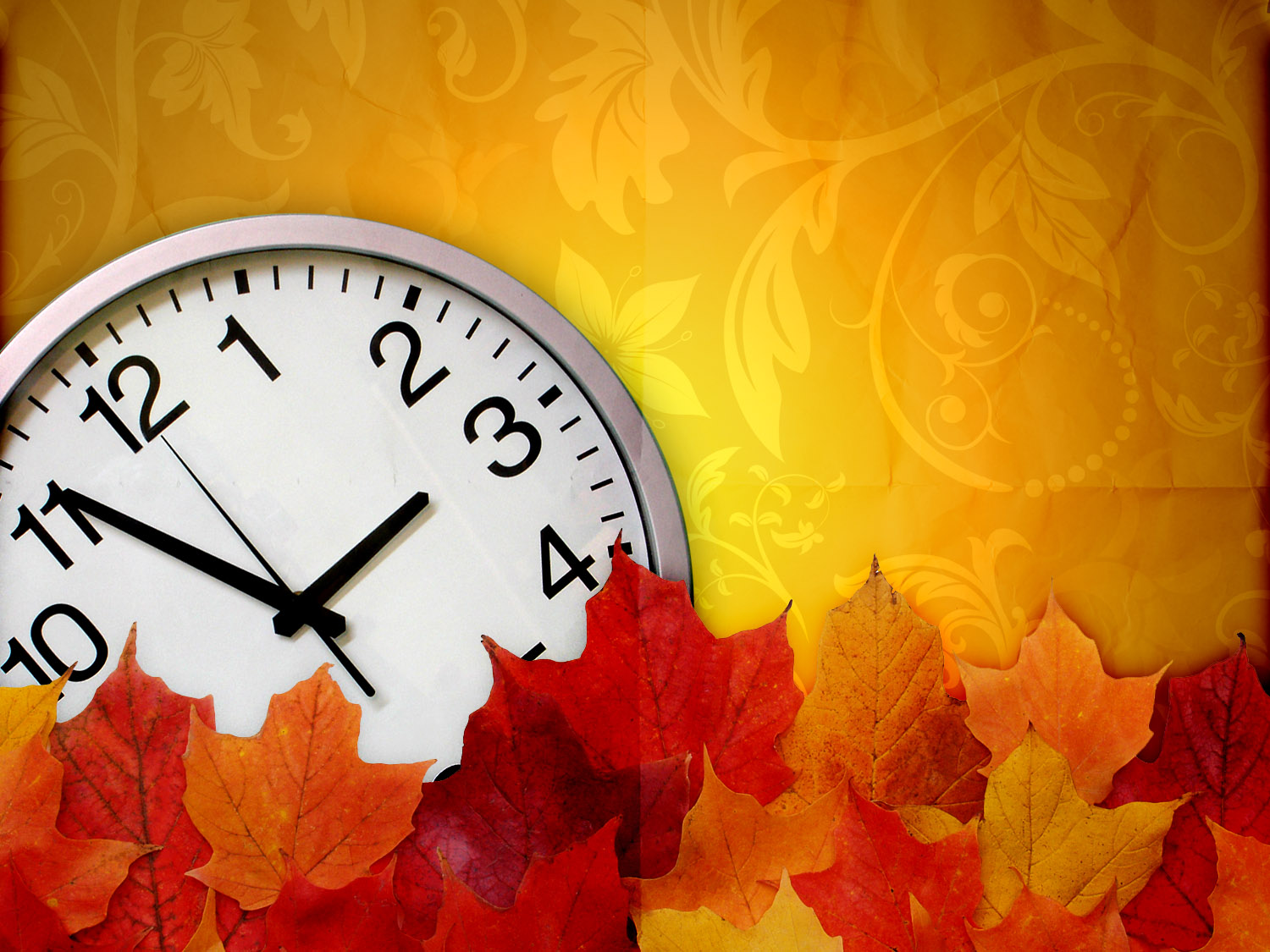 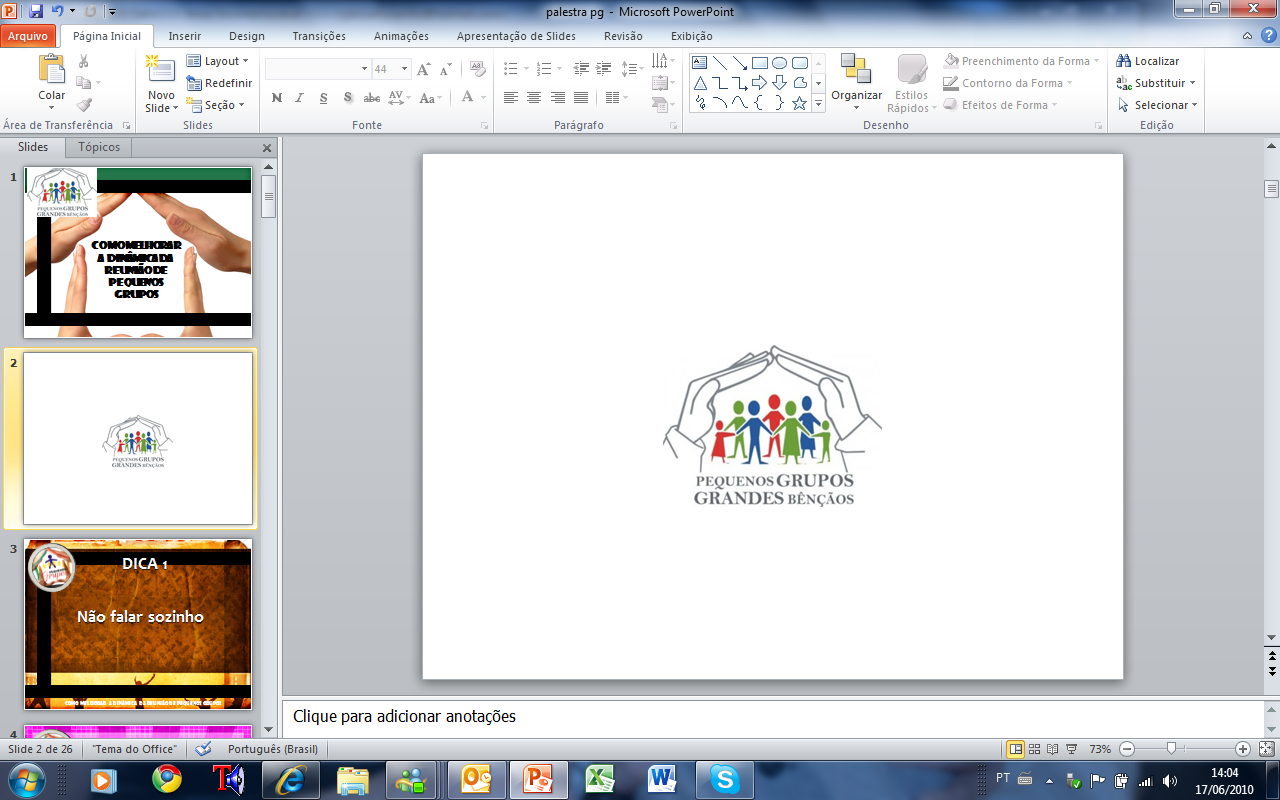 DICA 9
Não Passar do Horário
A pontualidade é uma forma de mostrar respeito e consideração com o próximo, infelizmente, um hábito não muito comum entre a maioria das pessoas.
http://www.catho.com.br/jcs/inputer_view.phtml?id=2982
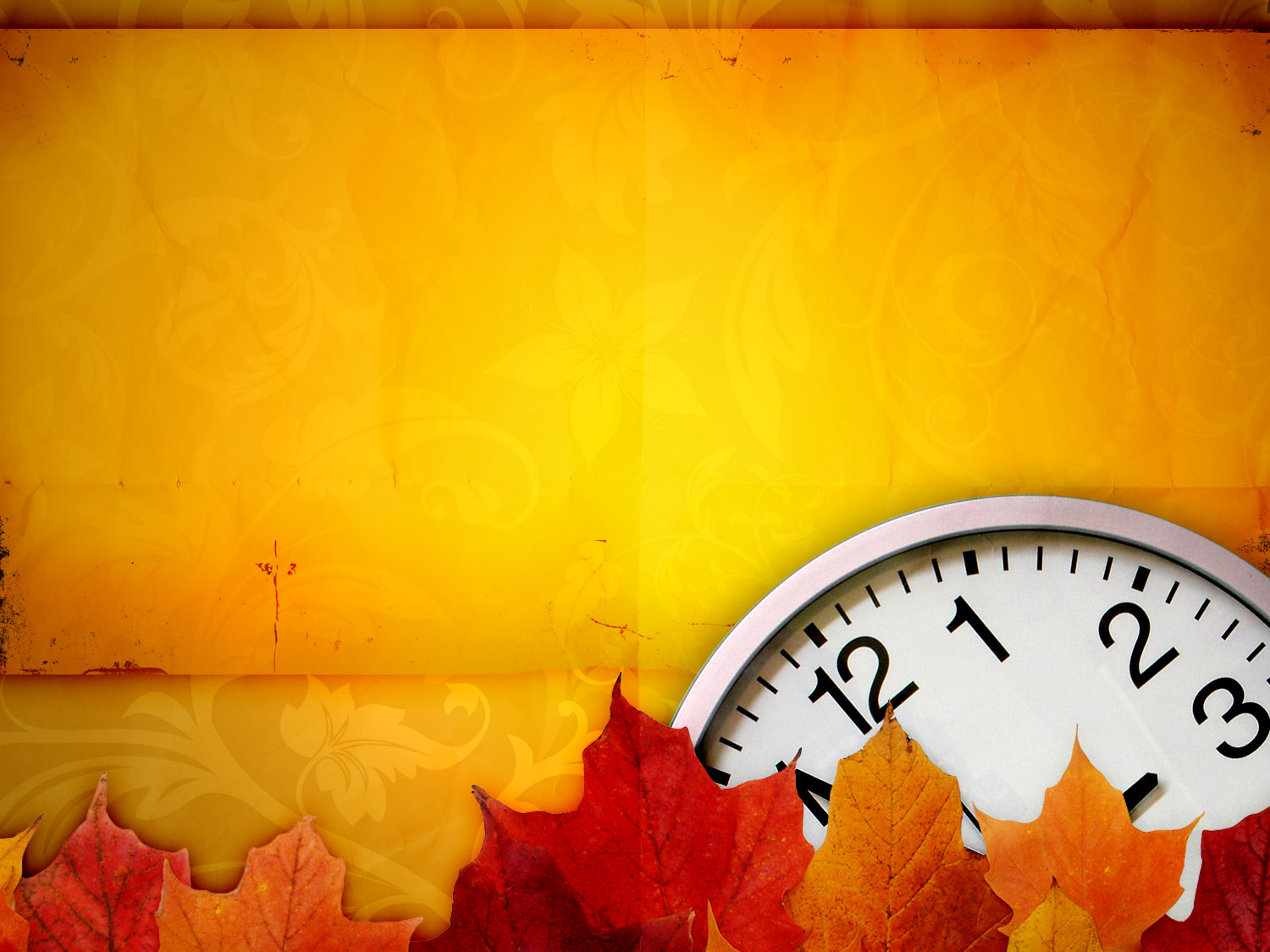 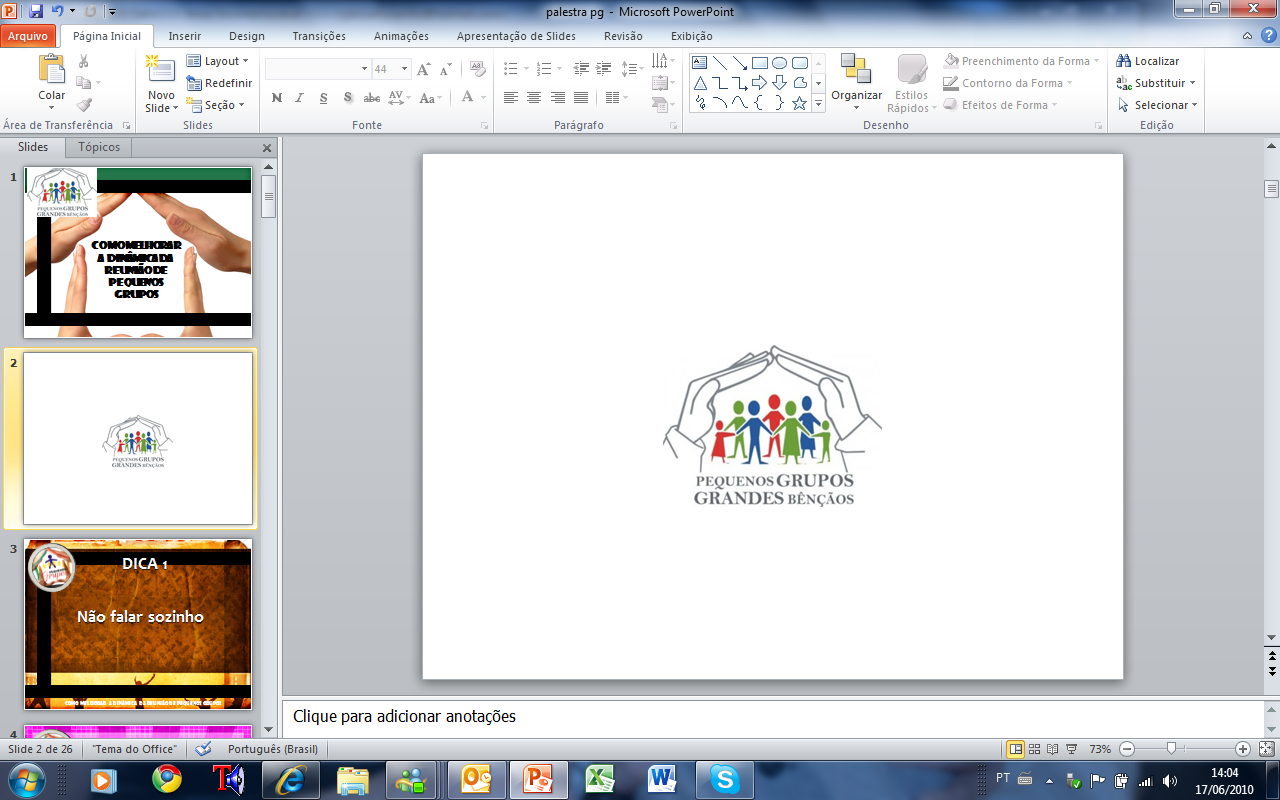 DICA 9
A pontualidade é uma consequência racional e administrada antecipadamente.
Não Passar do Horário
http://www.catho.com.br/jcs/inputer_view.phtml?id=2982
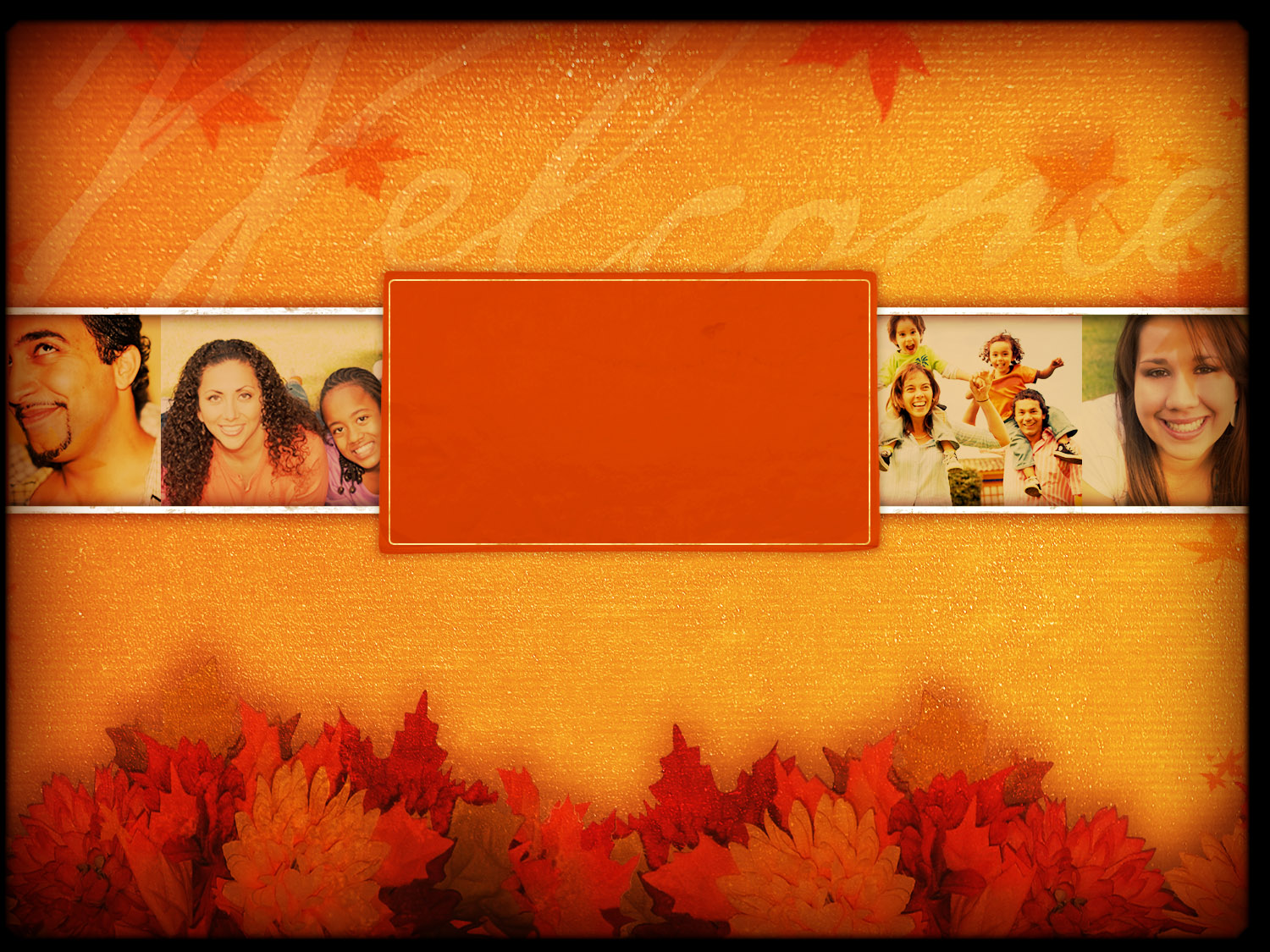 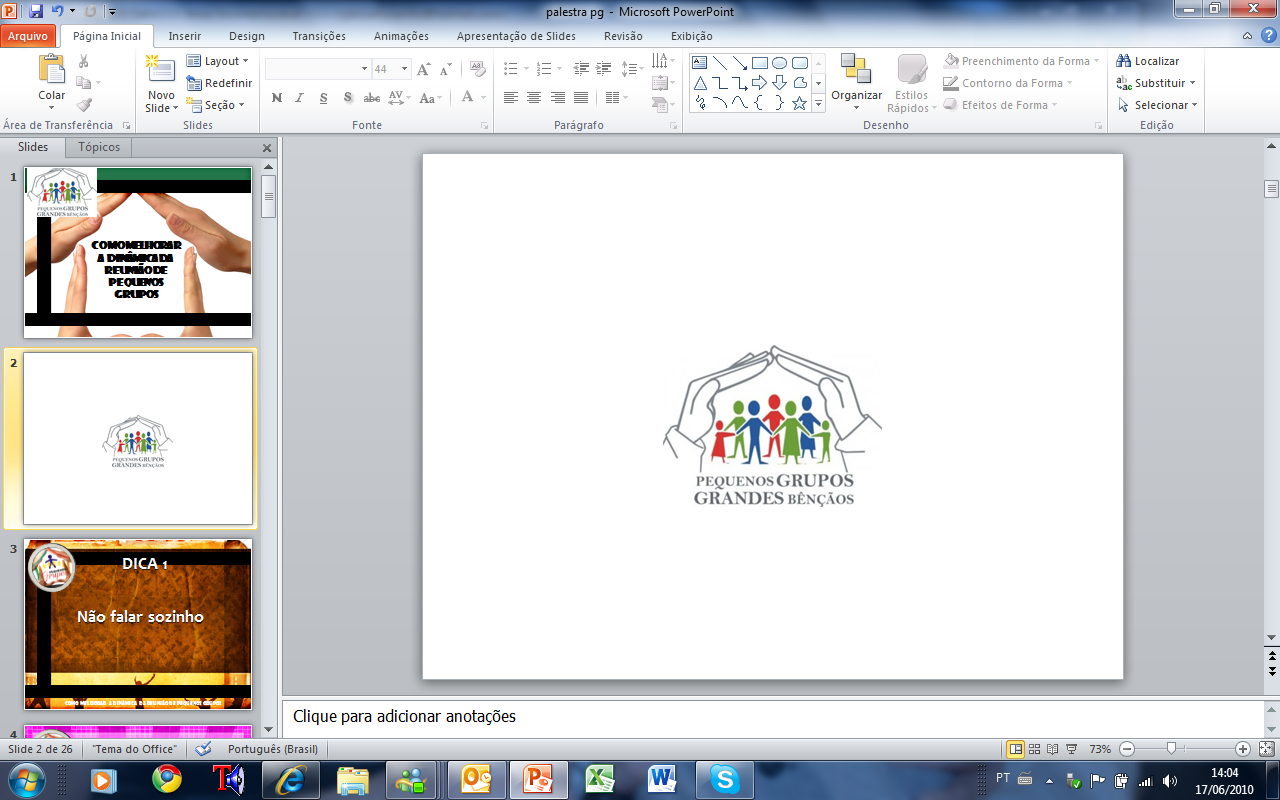 DICA 10
Valorizar os relacionamentos
COMO MELHORAR A DINÂMICA DA REUNIÃO DE PEQUENOS GRUPOS
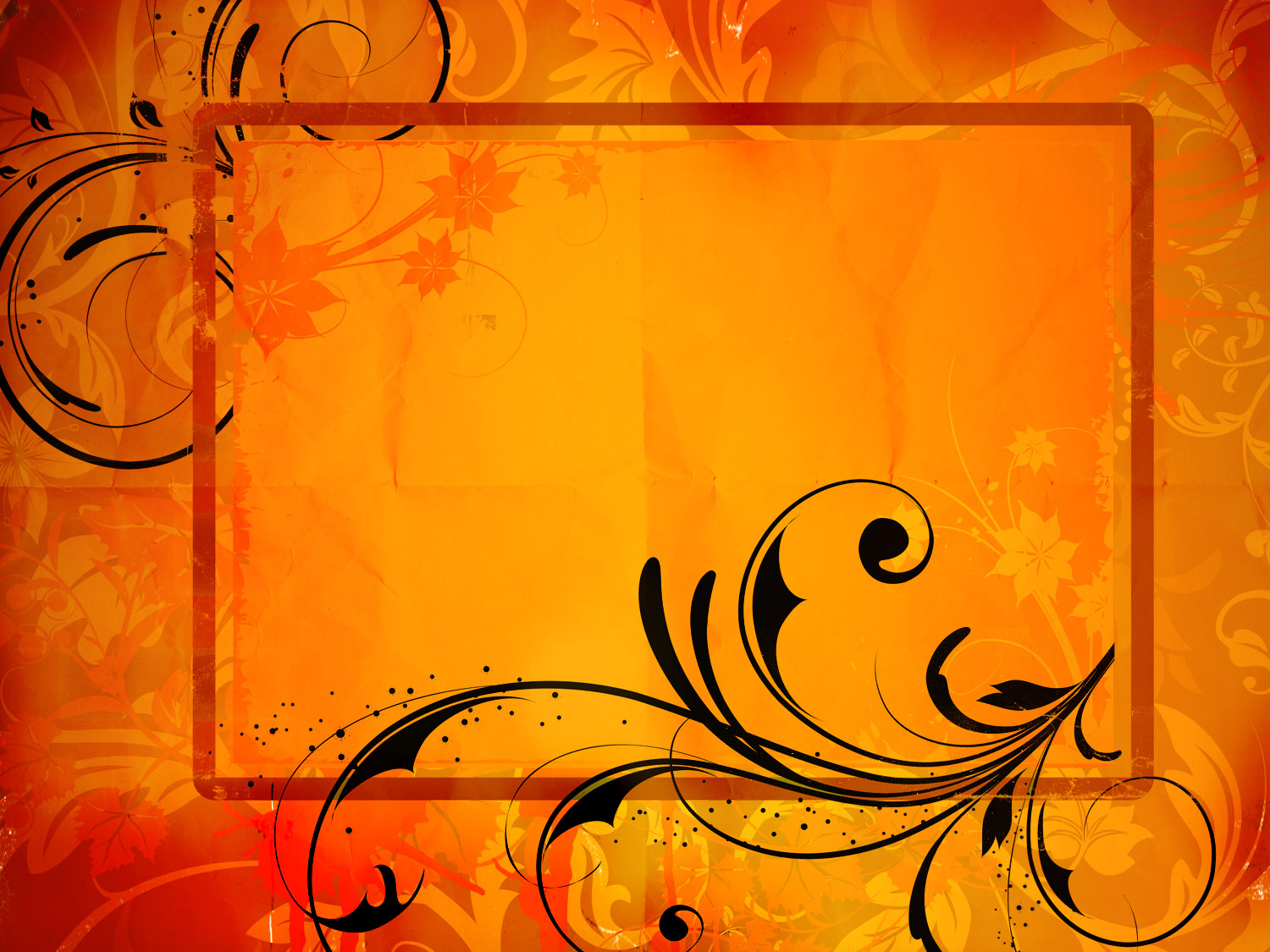 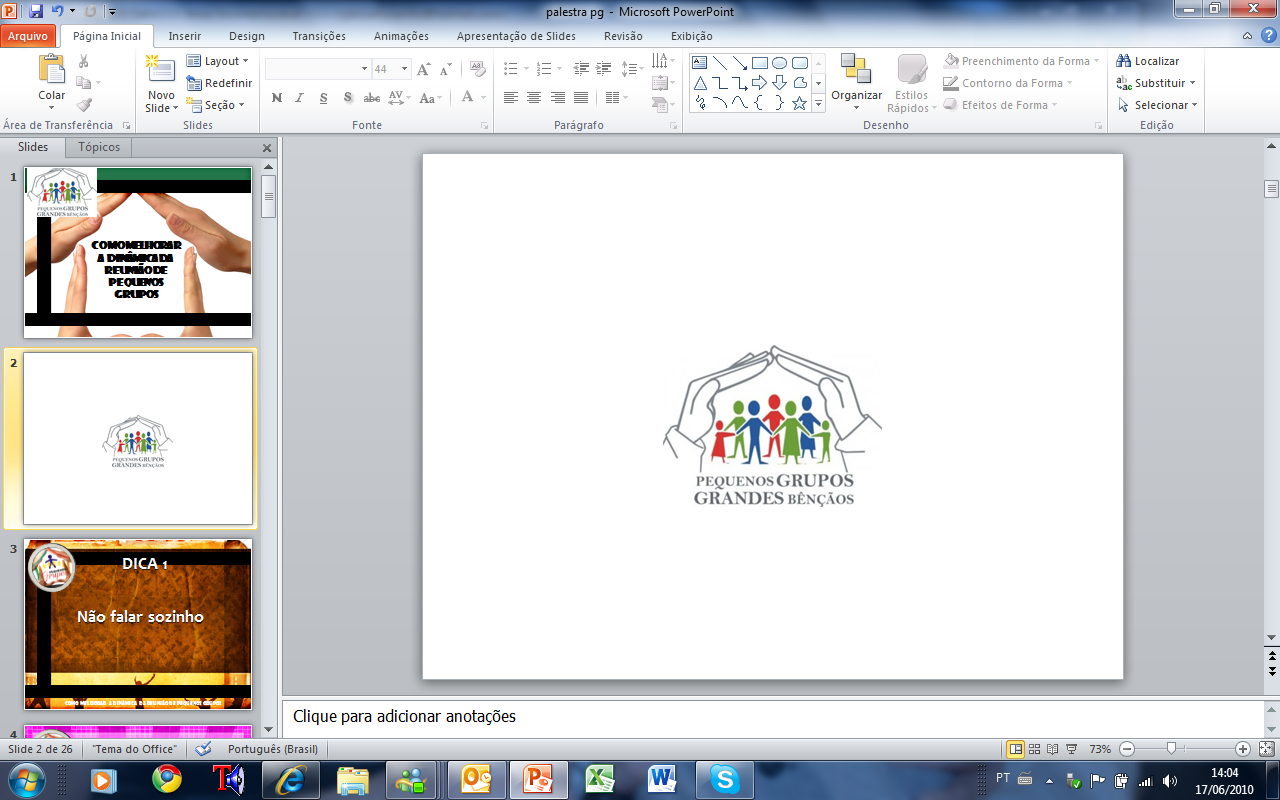 DICA 10
Deus valoriza os relacionamentos a ponto de resumir a Lei e os mandamentos a dois: “amar a Deus sobre todas as coisas” e “amar ao próximo como a si mesmo” (Mt 22.35-40).
Valorizar os relacionamentos
http://acelula.wordpress.com/2009/01/22/a-importancia-dos-relacionamentos/
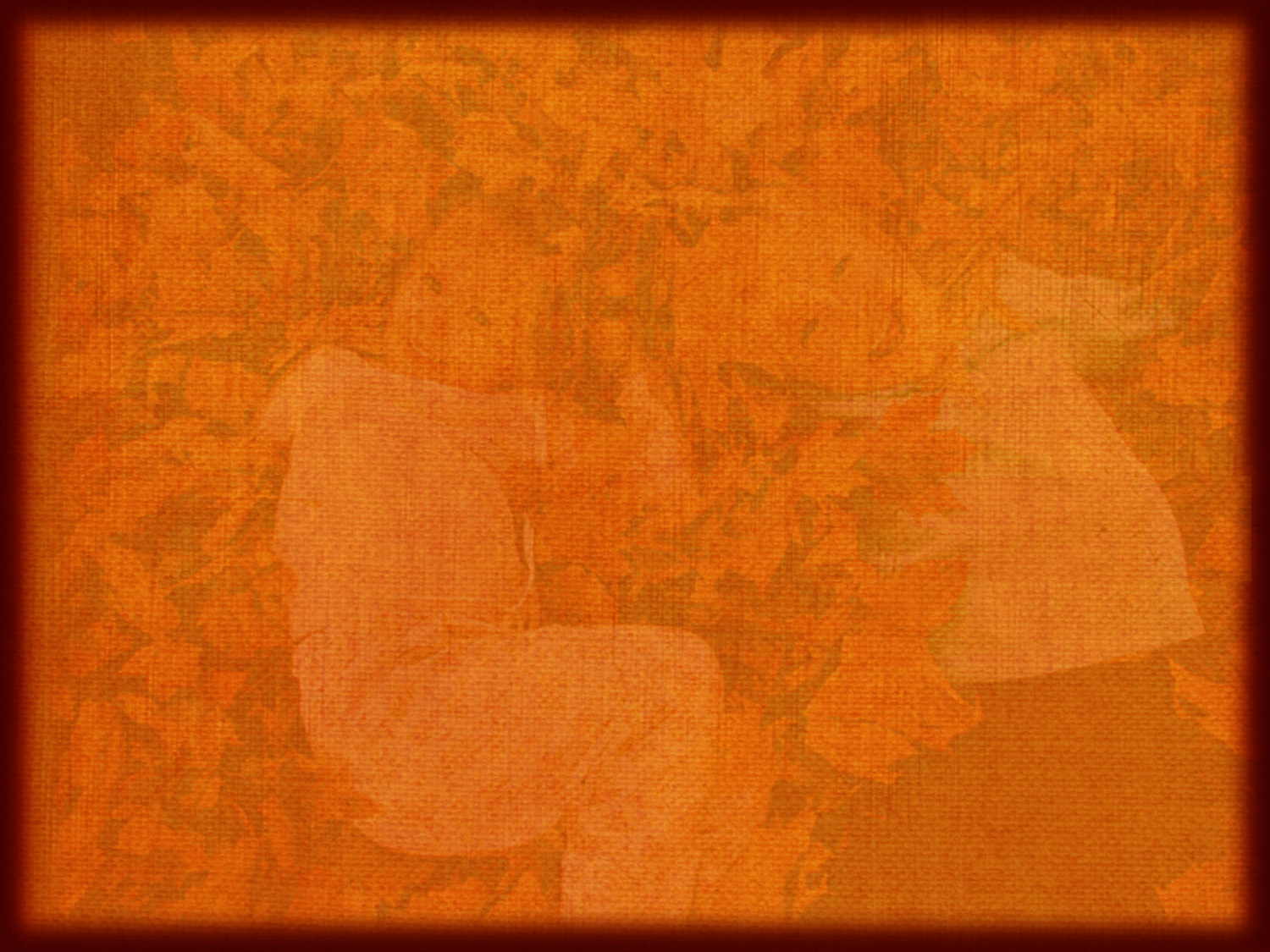 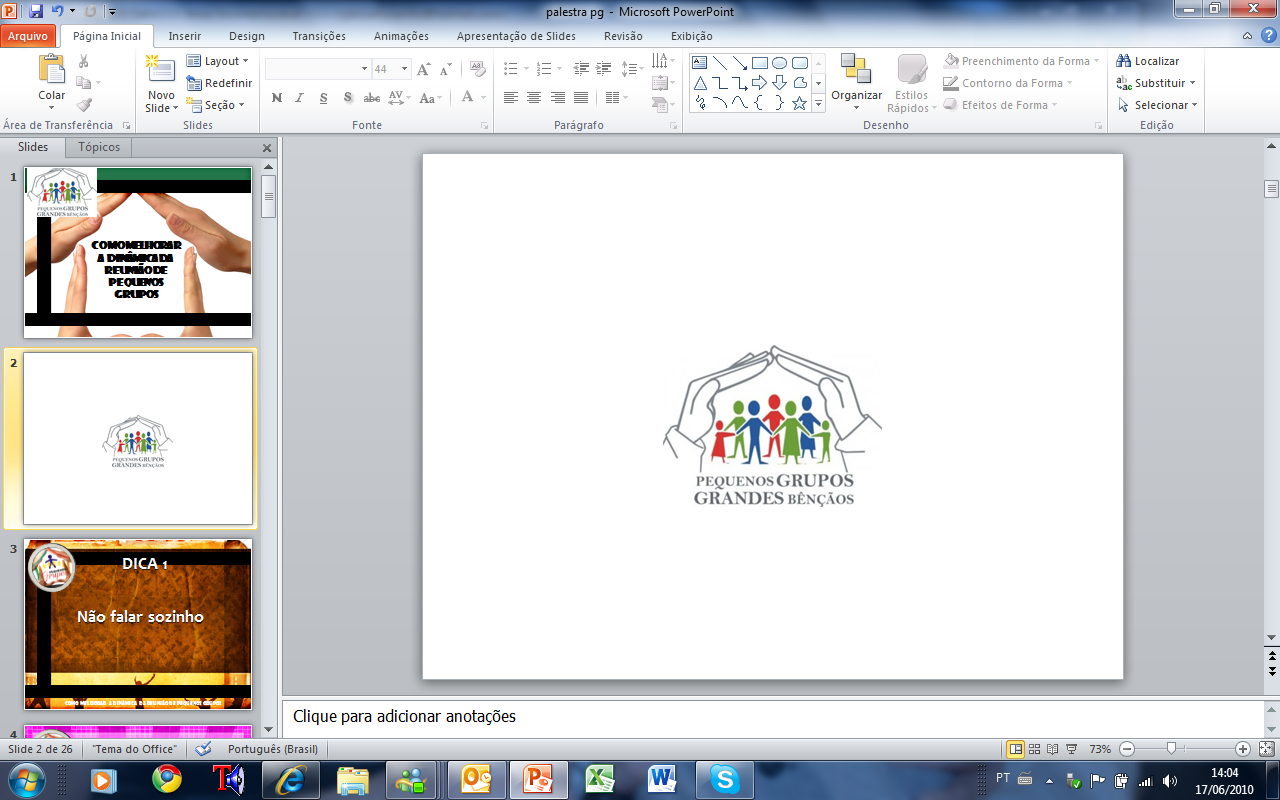 DICA 10
Valorizar os relacionamentos
O cristianismo não está baseado em rituais, mas em relacionamentos.
http://eucatastrofe.wordpress.com/2009/05/11/a-importancia-das-celulas/
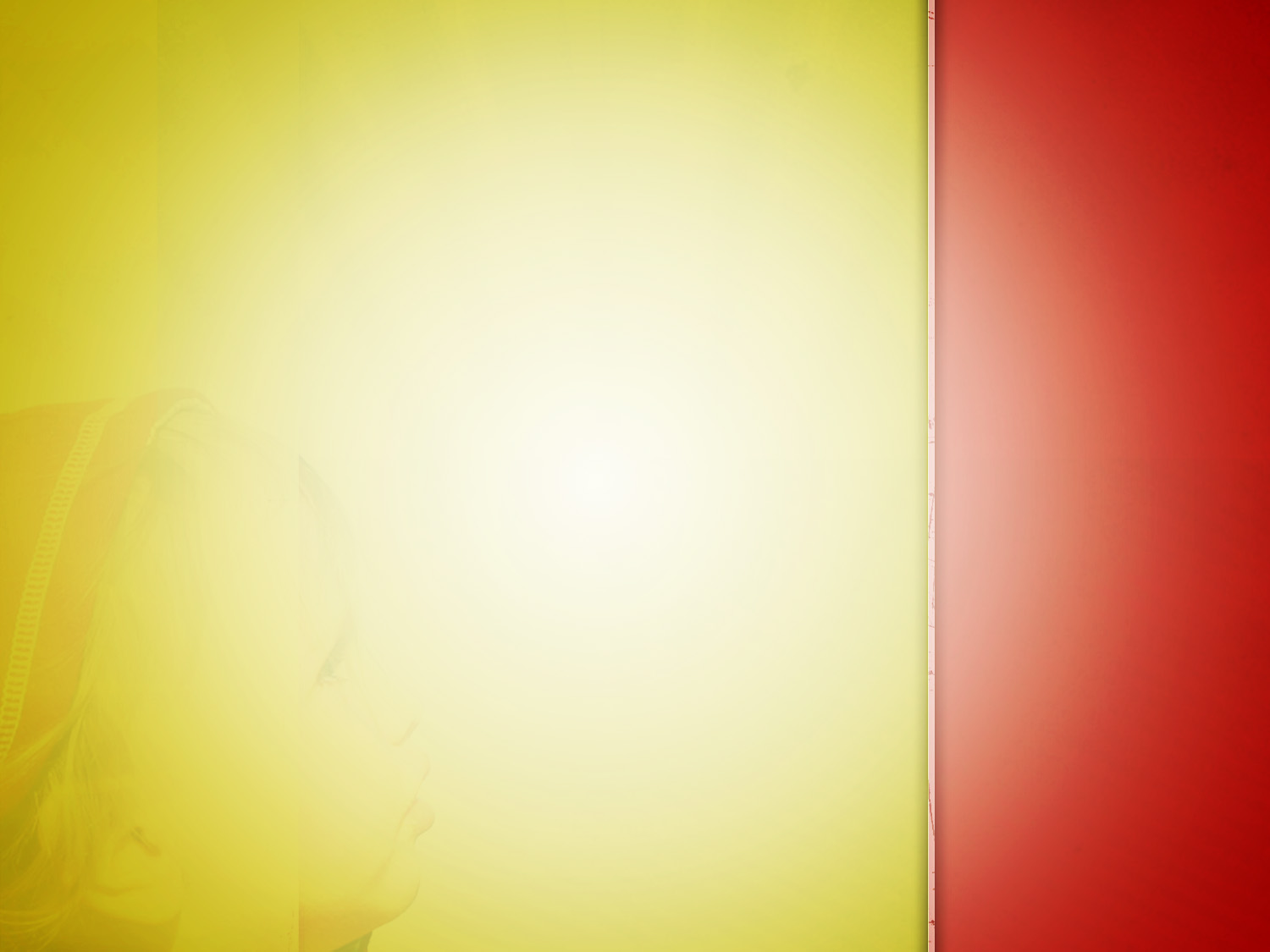 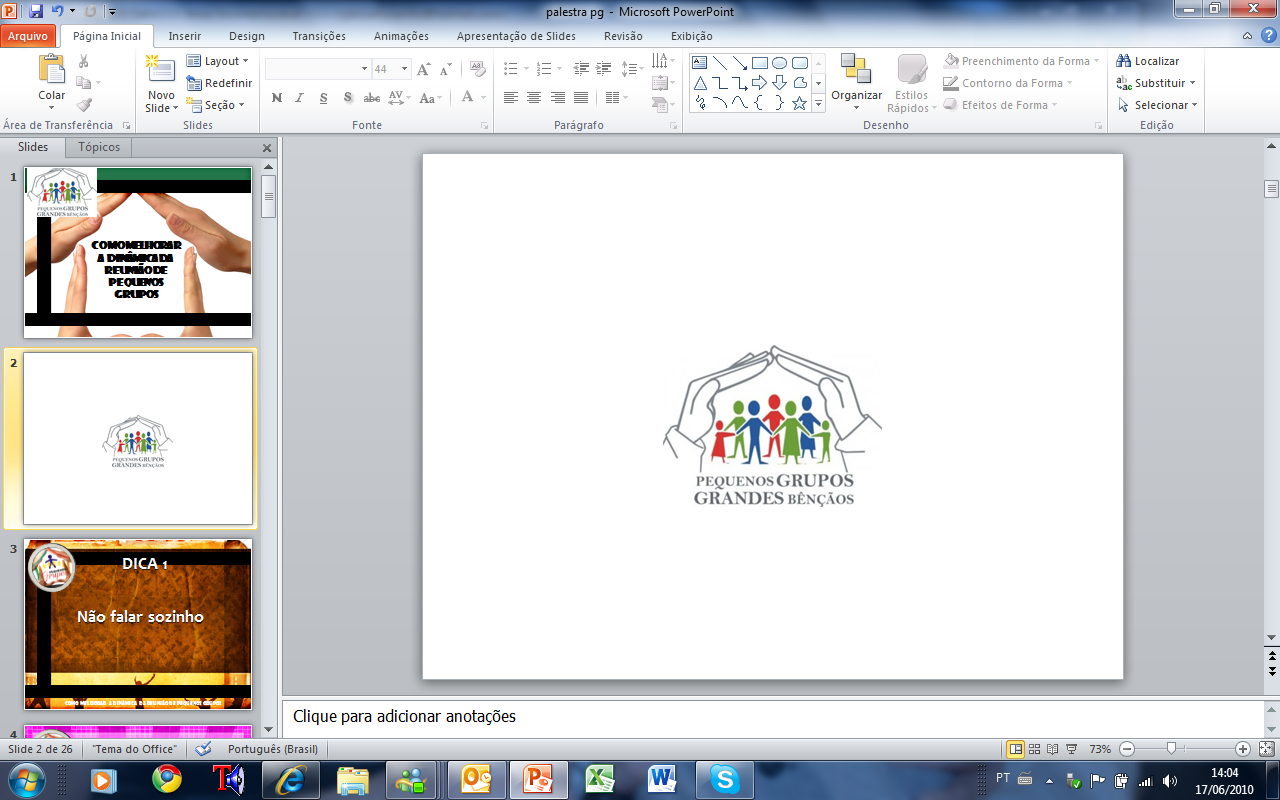 DICA 10
“O relacionamento nas células envolve uma aproximação intencional dos nossos irmãos na fé, para aprendermos a ser libertos deste processo de individualização.” 

Um antigo “Pessoas precisam de pessoas para serem pessoas”.
Valorizar os relacionamentos
http://acelula.wordpress.com/2009/01/22/a-importancia-dos-relacionamentos/
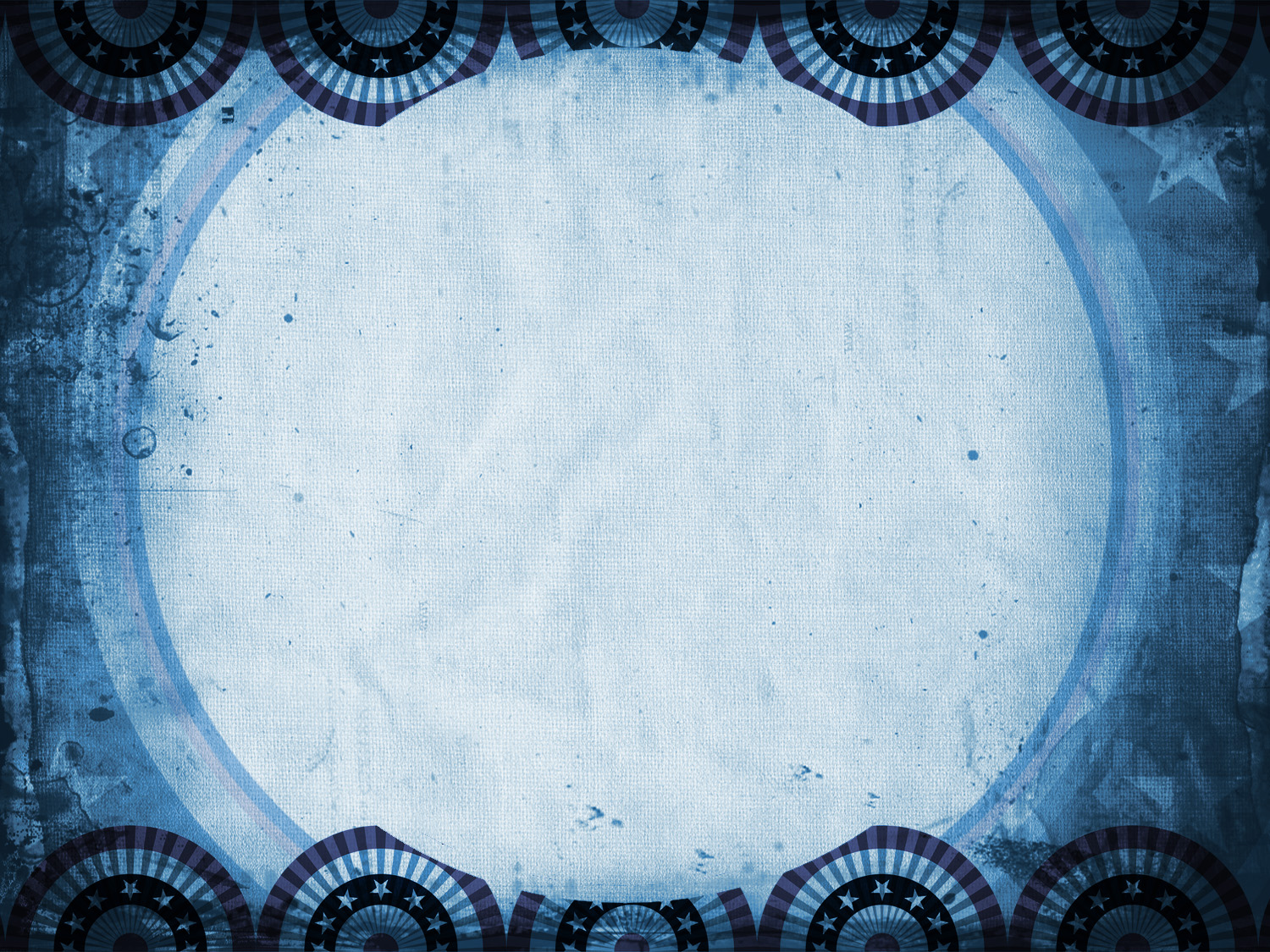 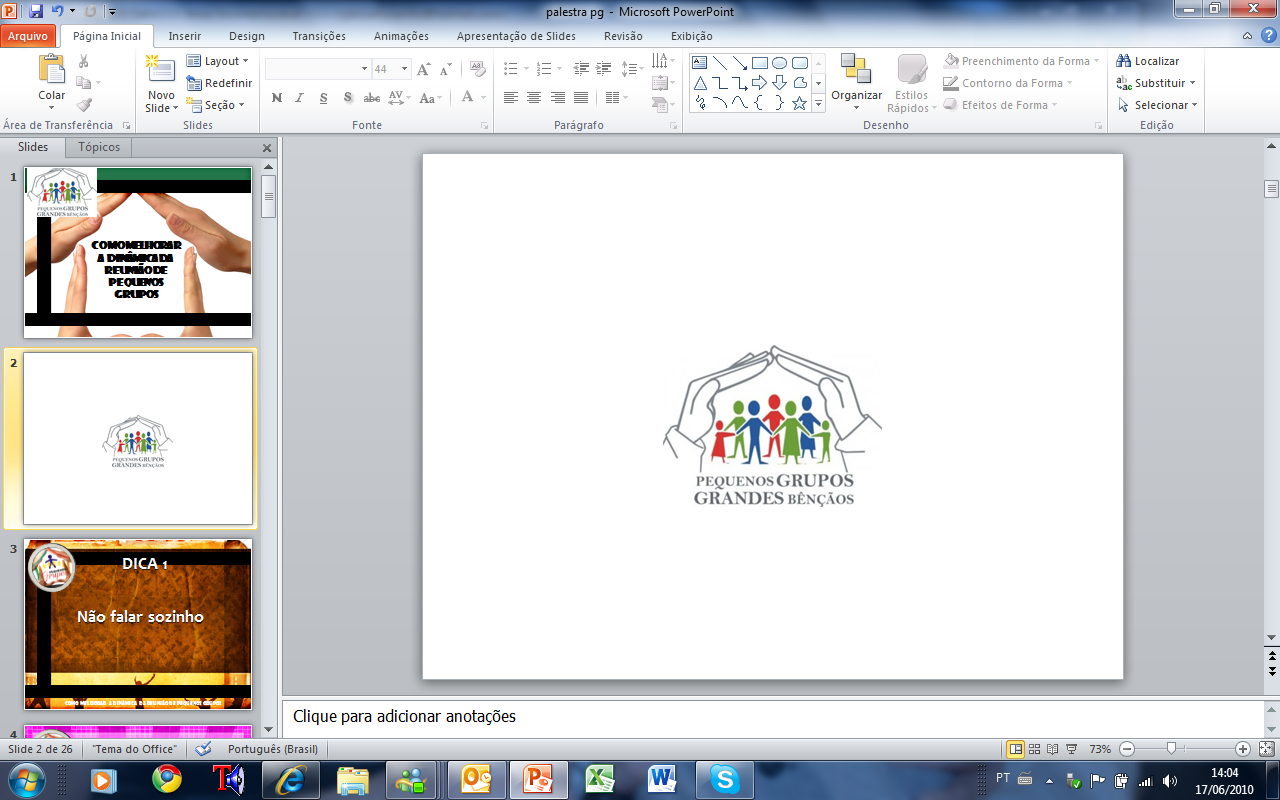 DICA 10
“O resultado deste relacionamento saudável, será que padrões do Reino de Deus serão, então, estabelecidos, pois o Espírito Santo de Deus, que habita em Seus filhos, lhes conduzirá na troca de experiências, para que os novos convertidos, impactados com o amor de Deus e os padrões de Seu Reino possam ter as suas vidas transformadas.”
Valorizar os relacionamentos
http://acelula.wordpress.com/2009/01/22/a-importancia-dos-relacionamentos/
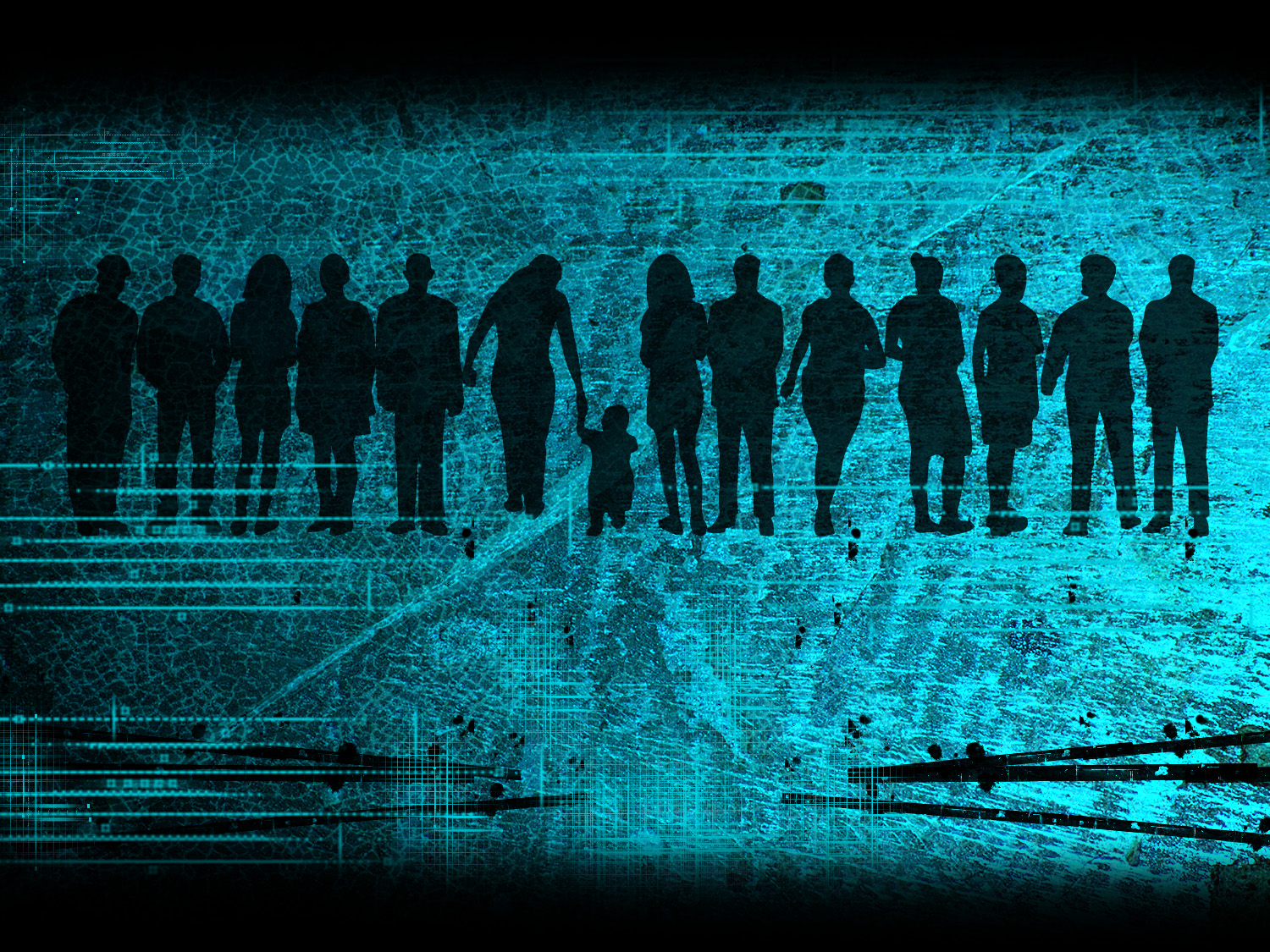 “Não temas, porque eu sou contigo; não te assombres, porque eu sou teu Deus; eu te fortaleço, e te ajudo, e te sustento com a destra da minha justiça” (Isaías 41:10).
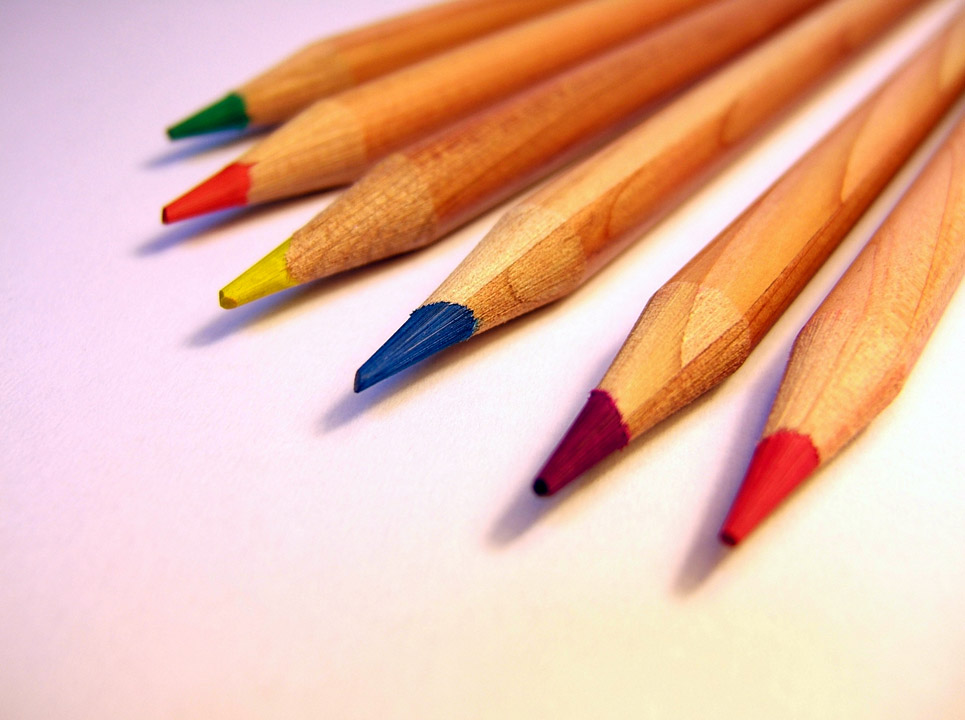 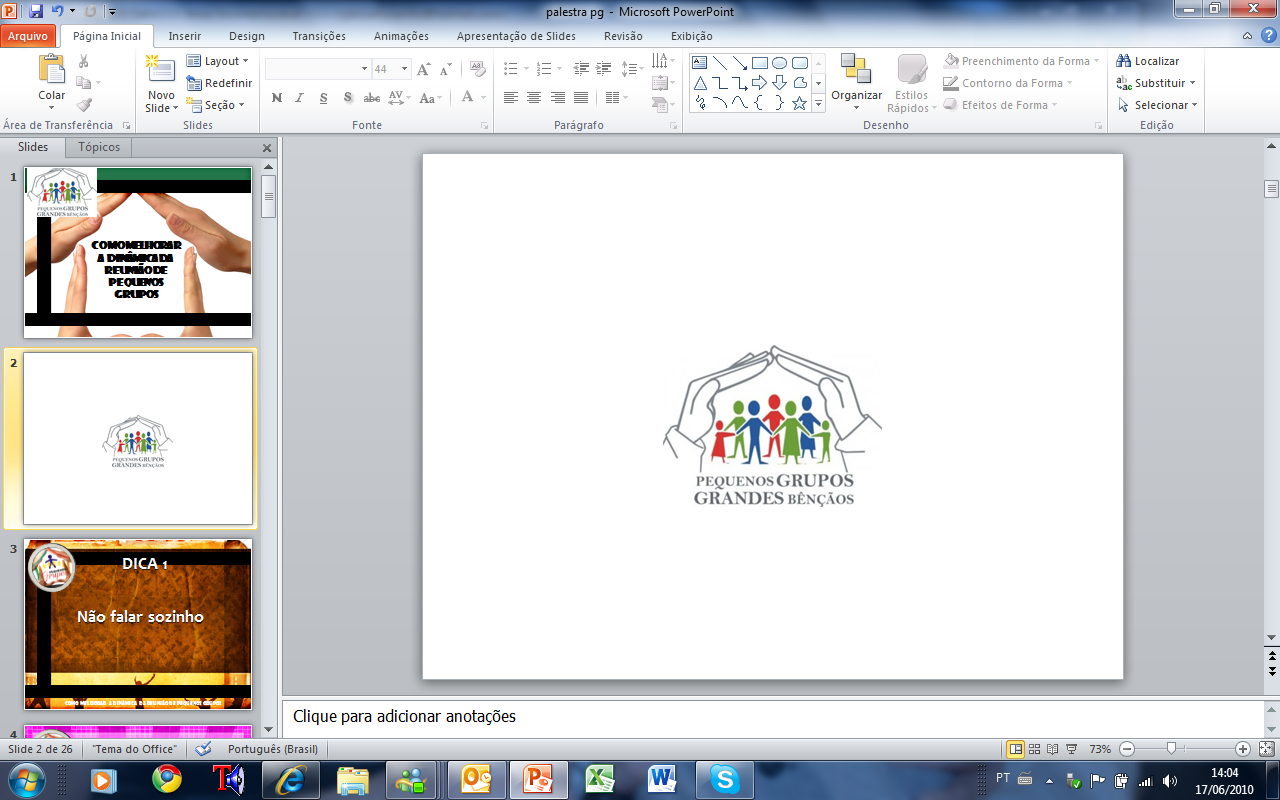 COMO SE DÁ O APRENDIZADO
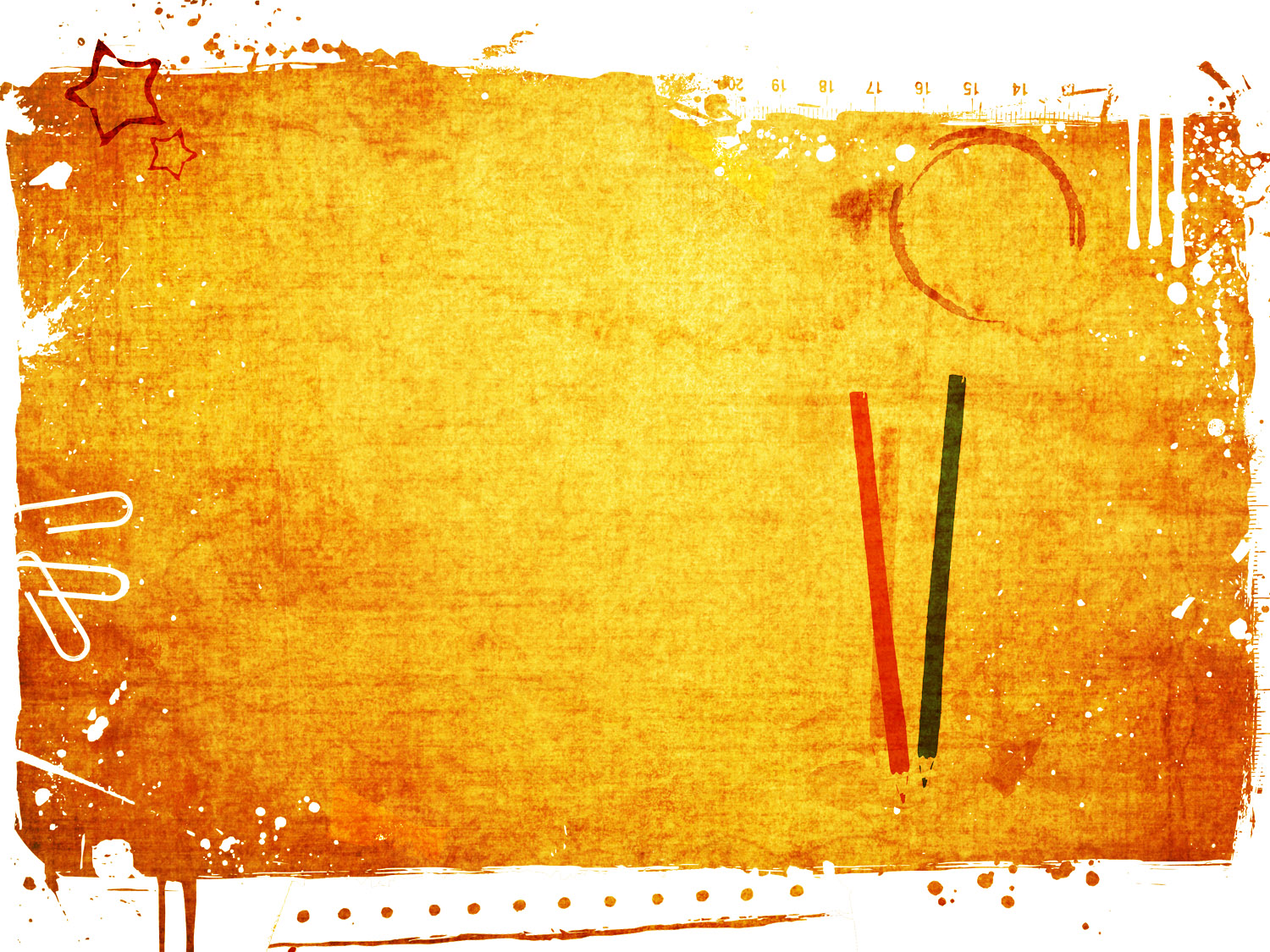 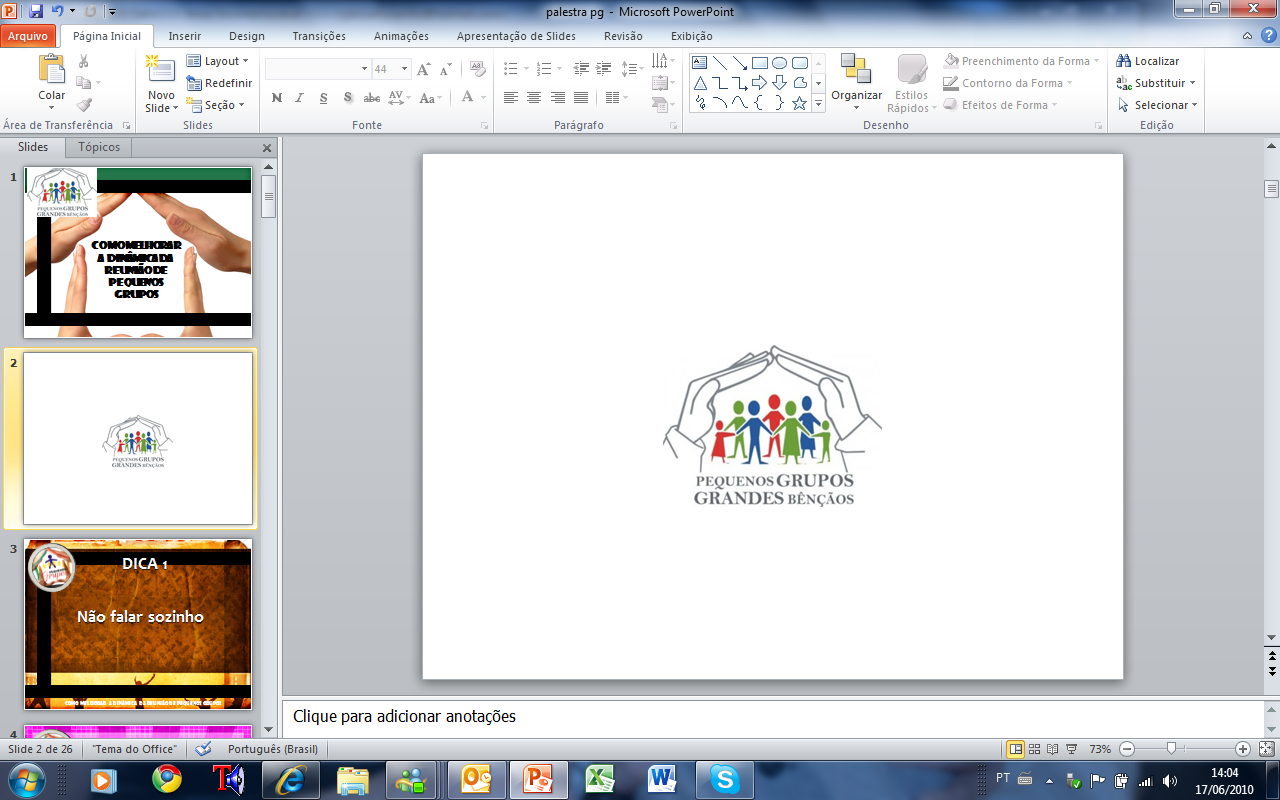 O processo de aprendizagem pode ser definido de forma sintética como o modo como os seres adquirem novos conhecimentos, desenvolvem competências e mudam o comportamento.
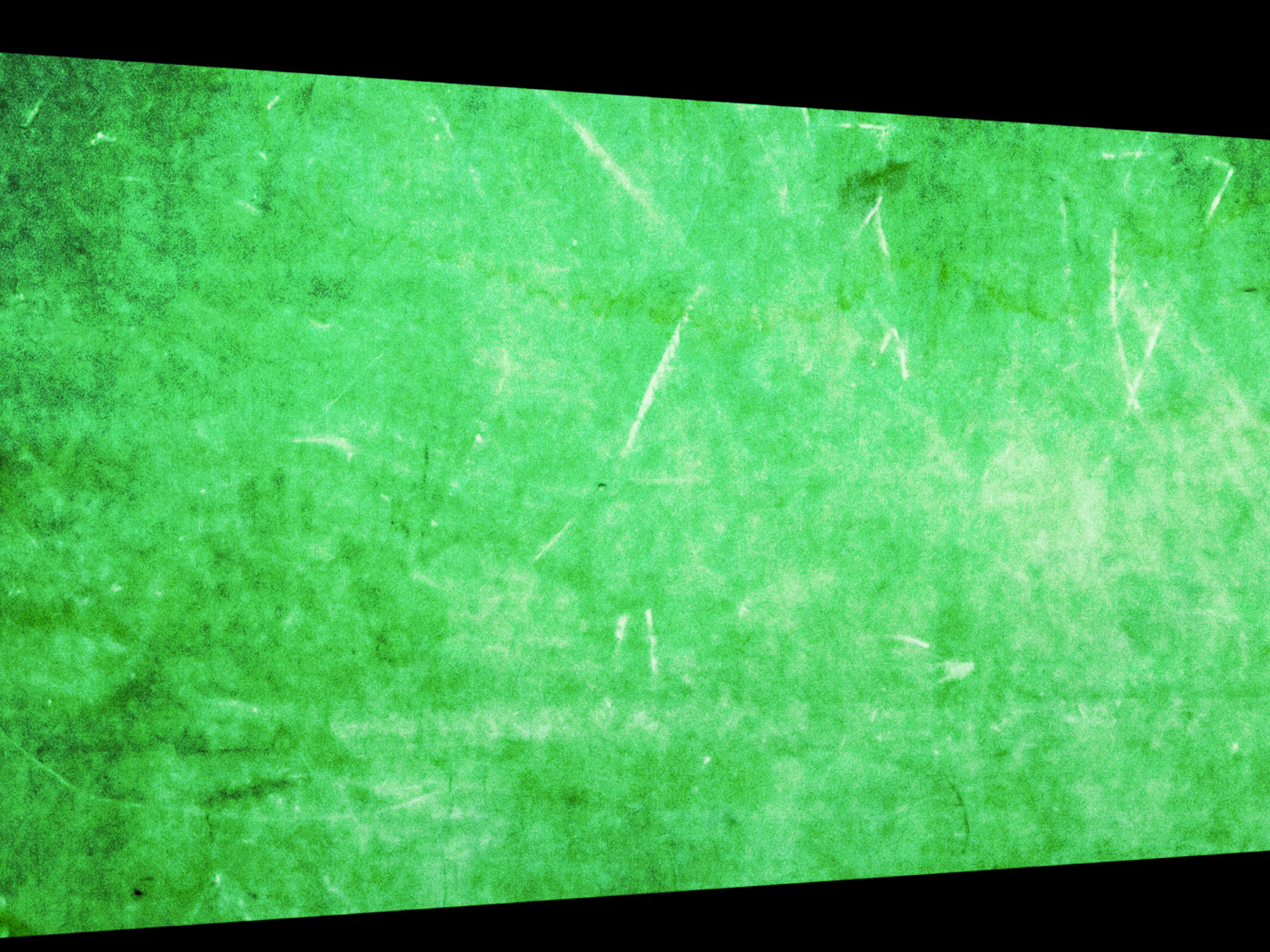 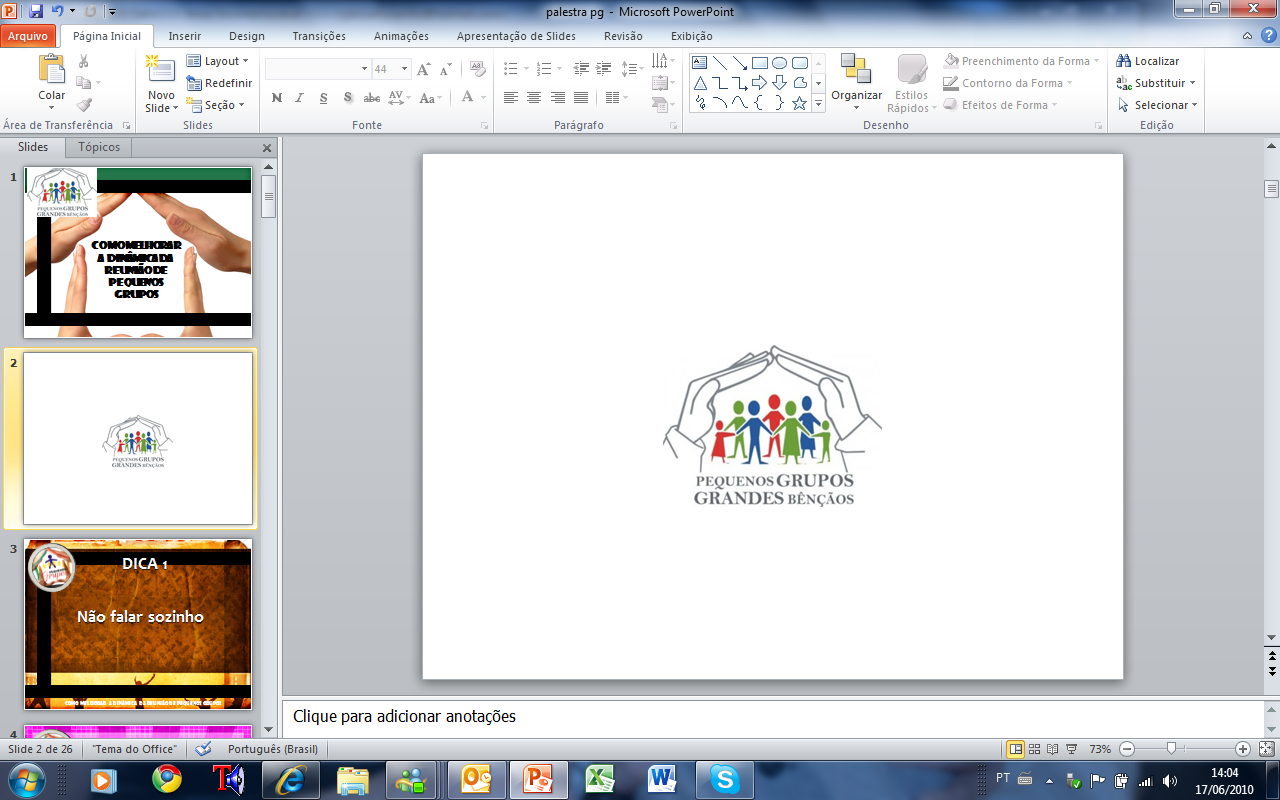 ALGUNS PONTOS IMPORTANTES
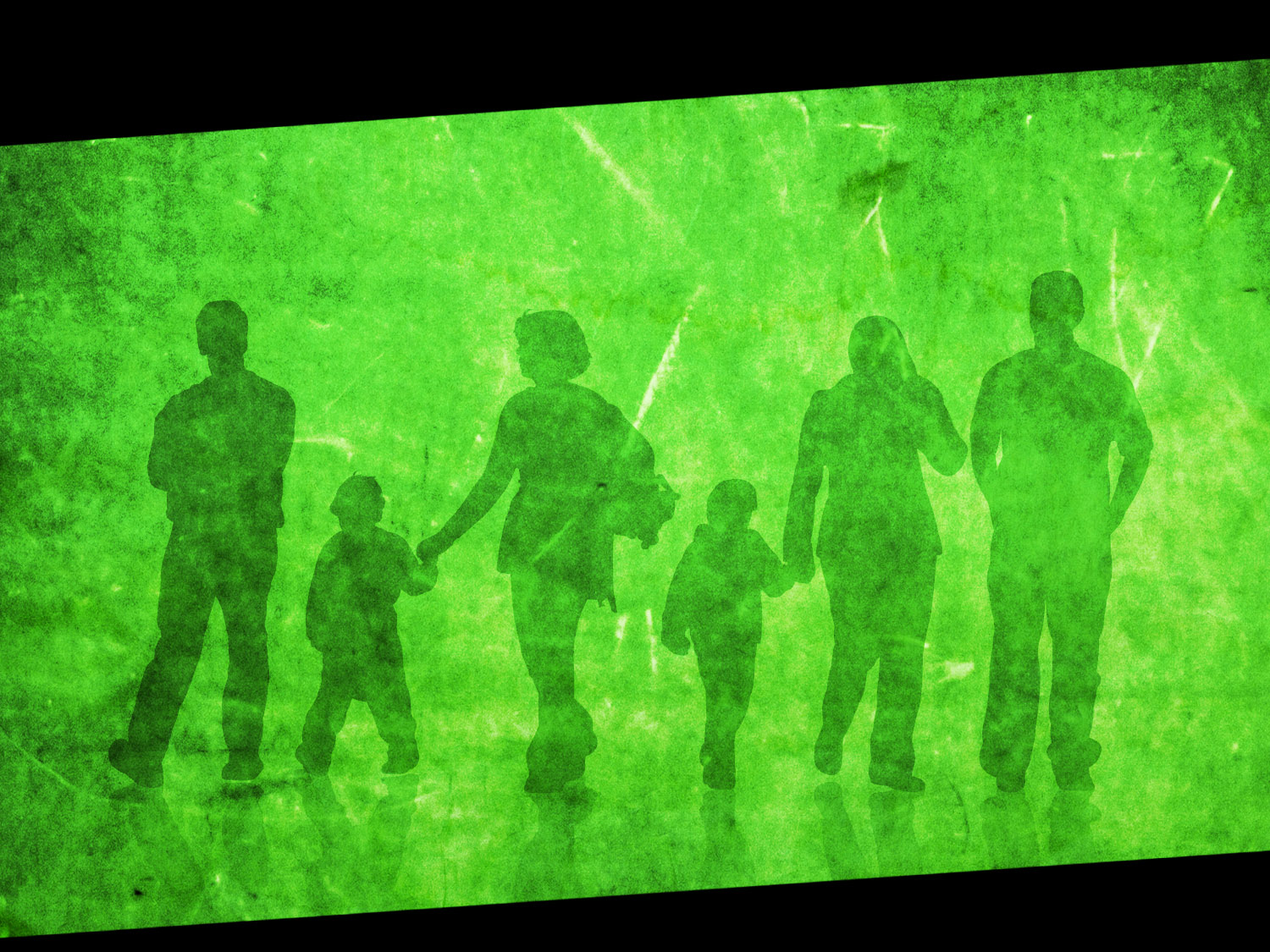 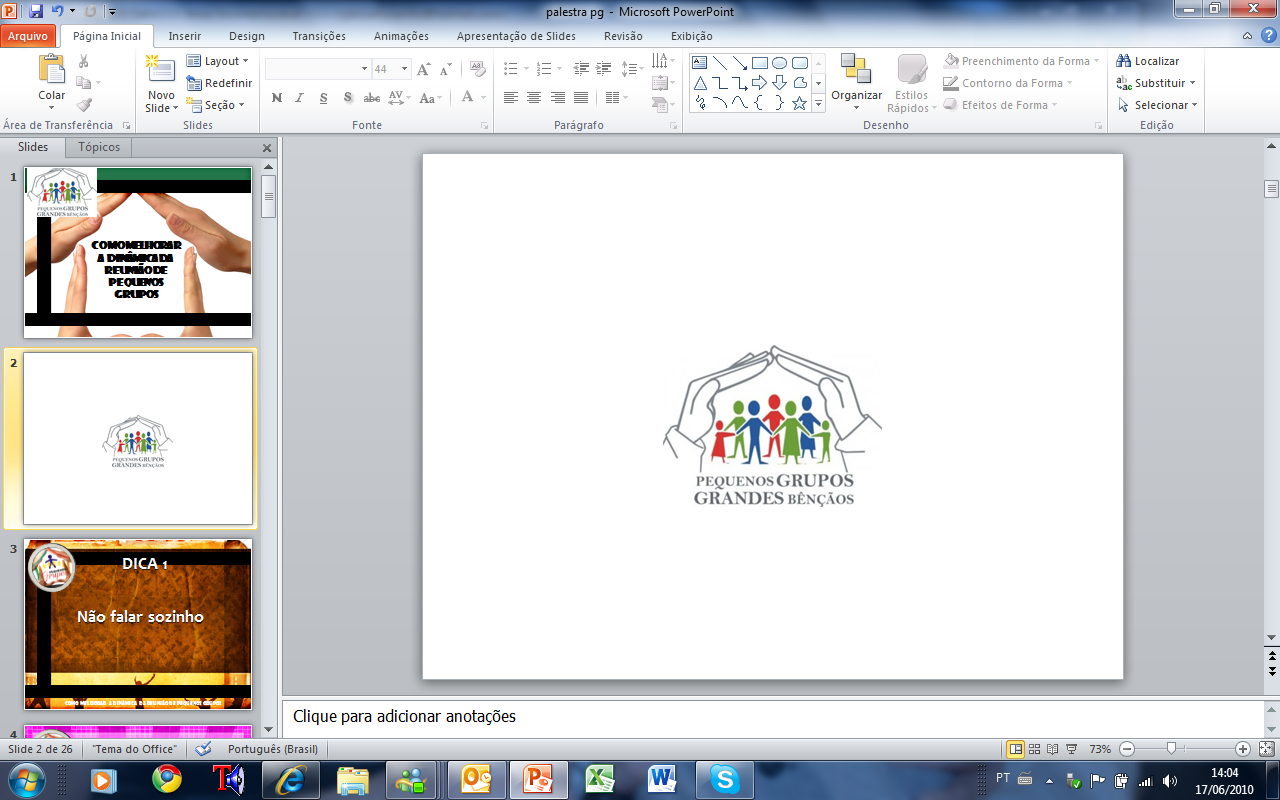 A MOTIVAÇÃO

Aprende-se melhor e mais depressa se houver interesse pelo assunto que se está estudando. Motivado, um indivíduo possui uma atitude ativa e empenhada no processo de aprendizagem e, por isso, aprende melhor.
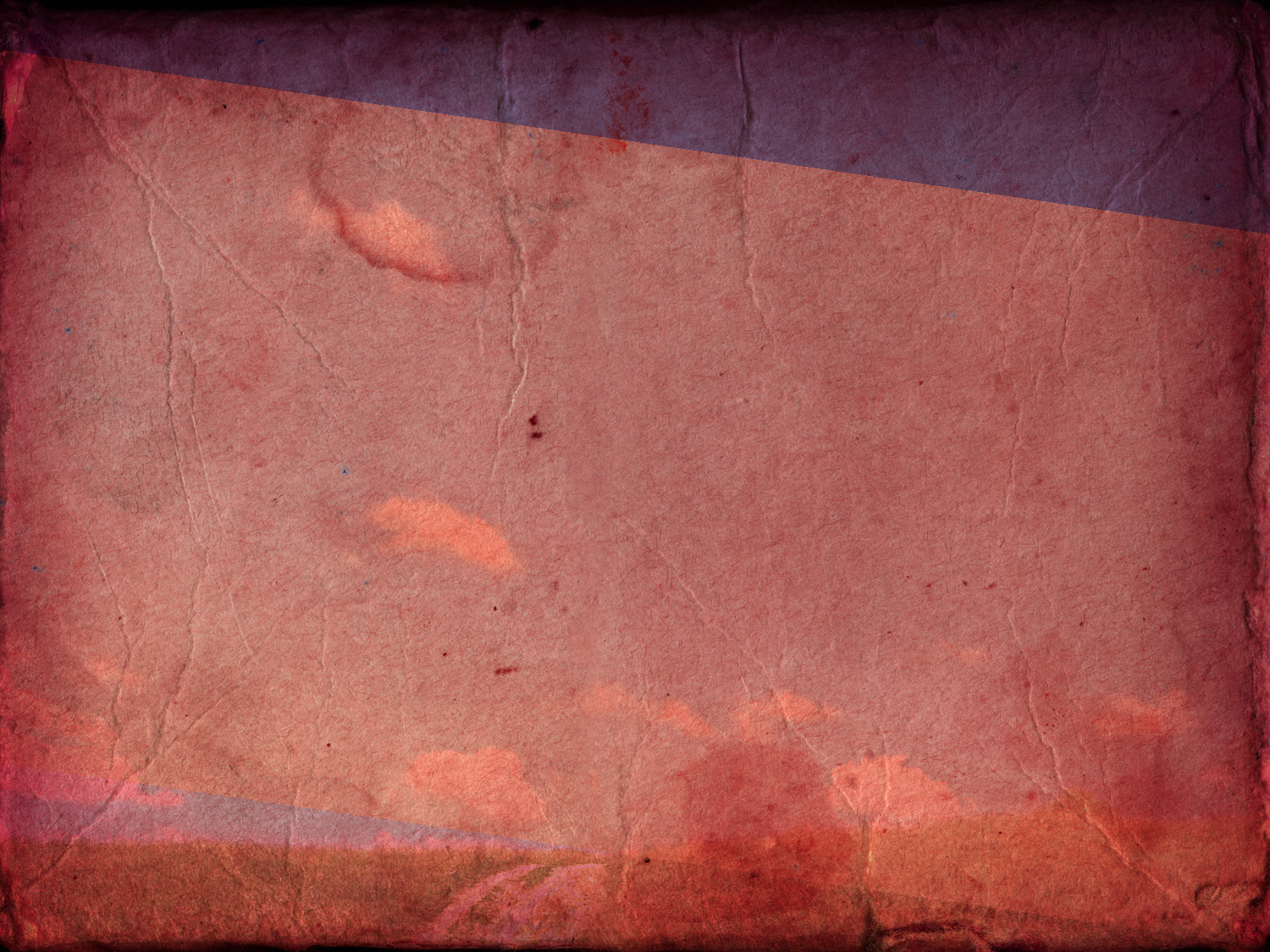 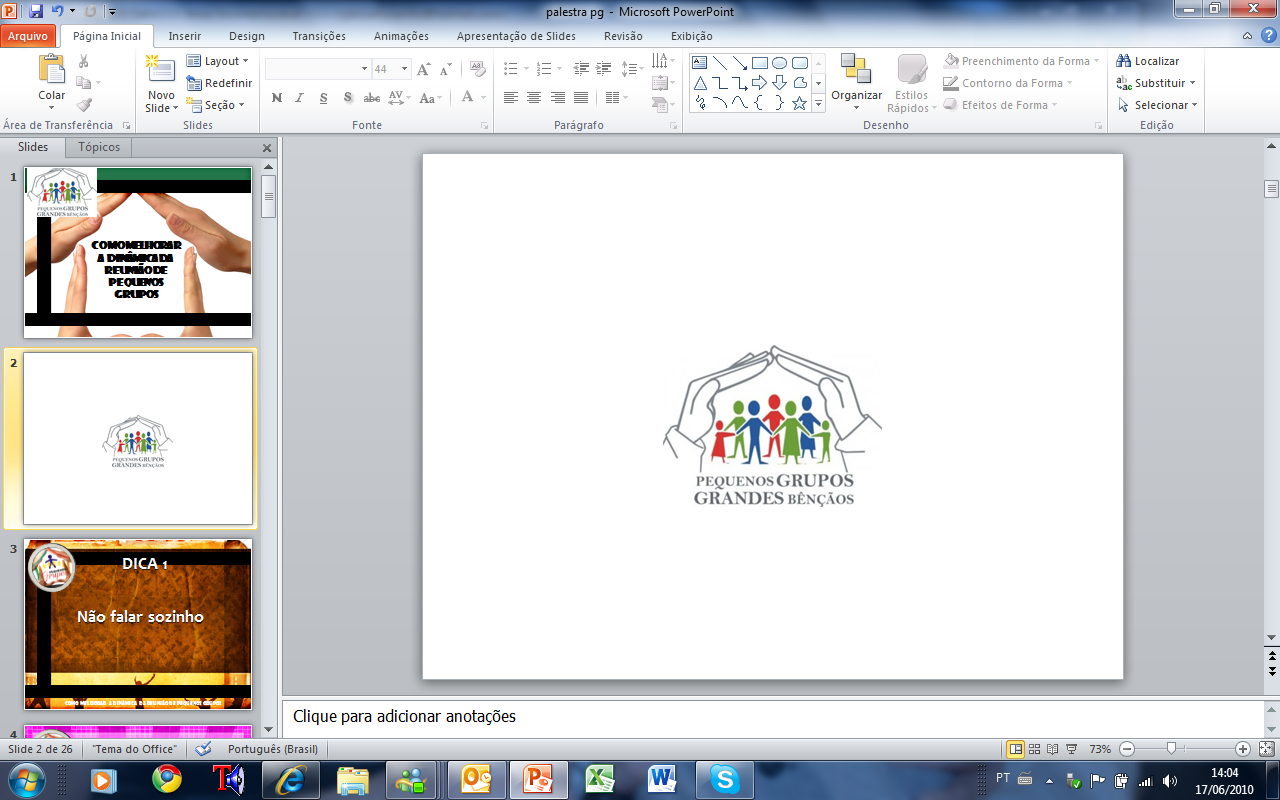 OS CONHECIMENTOS ANTERIORES

Os conhecimentos anteriores que um indivíduo possui sobre um assunto podem condicionar a aprendizagem.
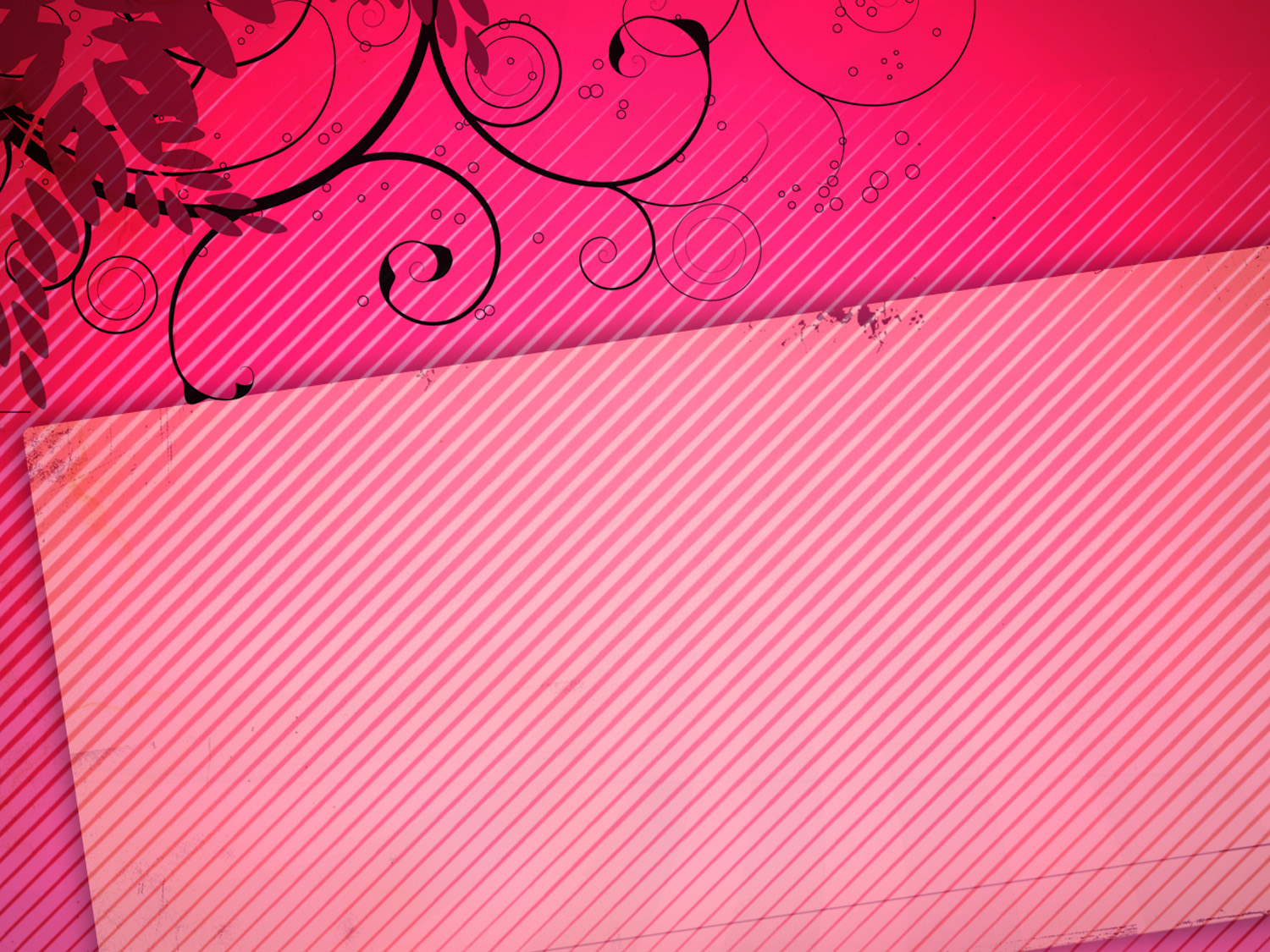 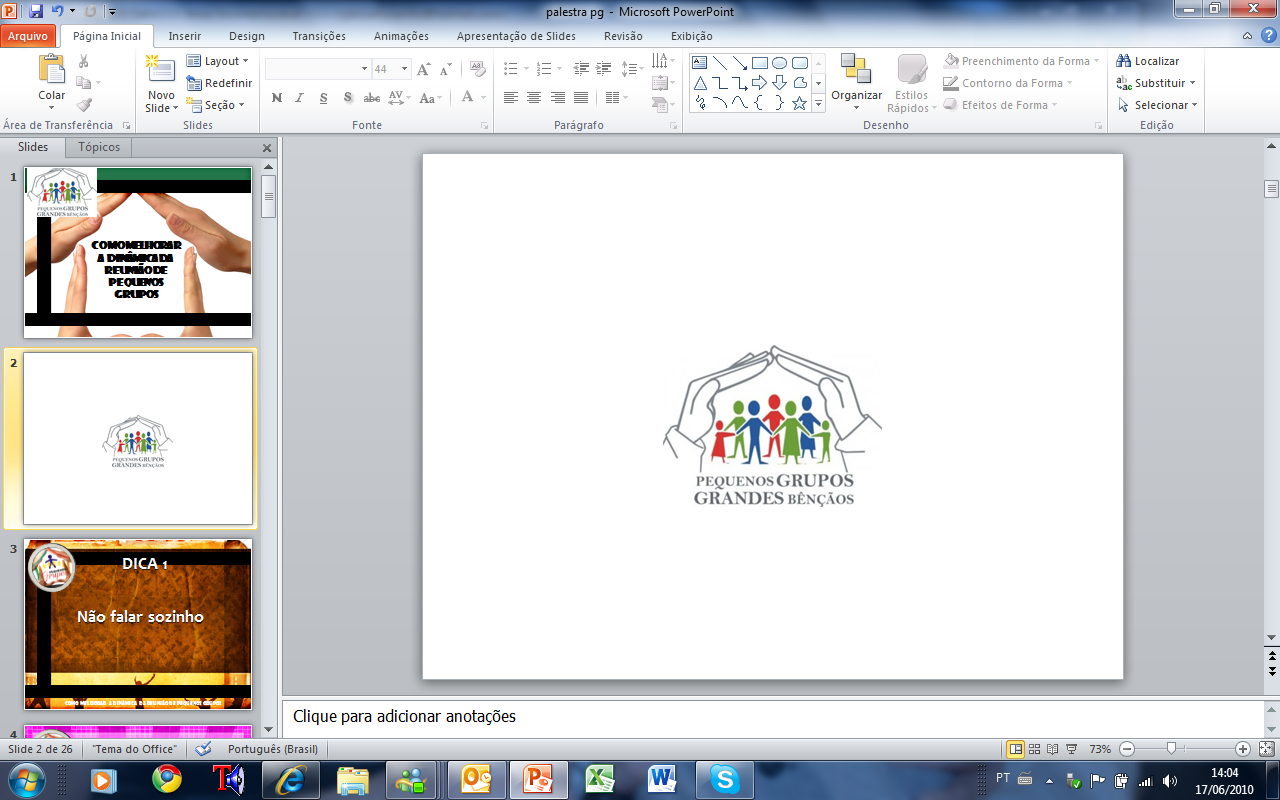 A QUANTIDADE DE INFORMAÇÃO

A possibilidade de o Homem aprender novas informações é limitada: nao é possível integrar grandes quantidades de informação ao mesmo tempo.
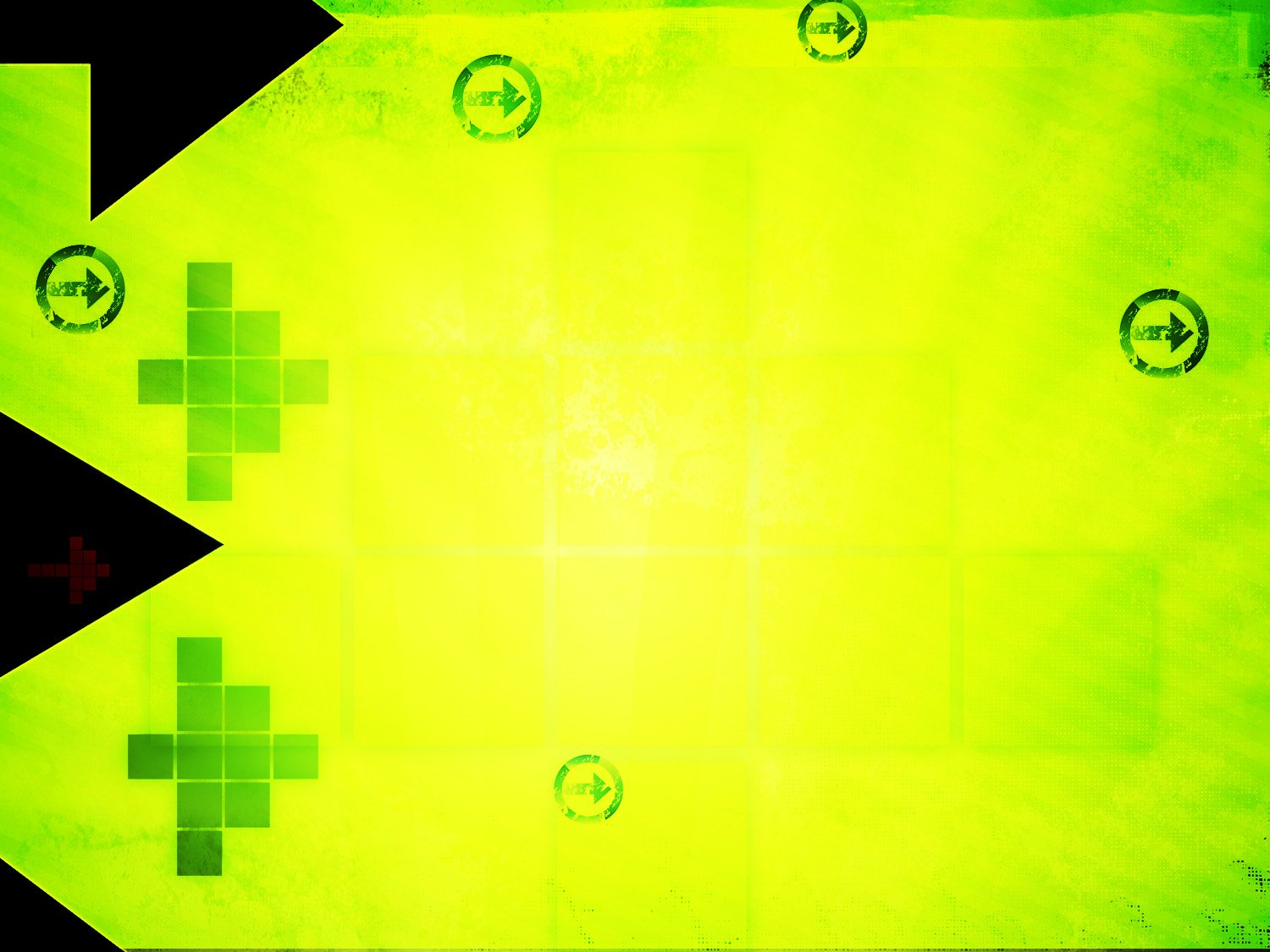 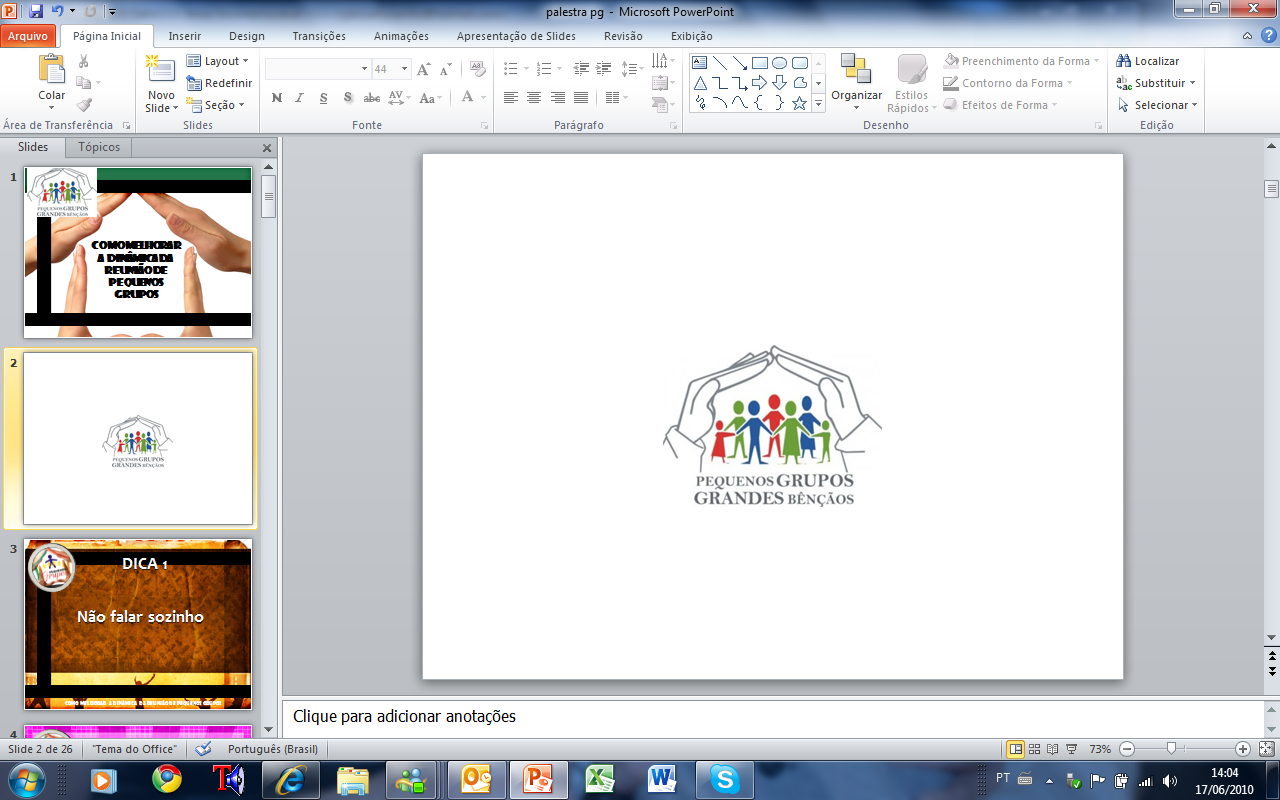 A DIVERSIDADE DAS ATIVIDADES

Quanto mais diversificadas forem as abordagens a um tema, quanto mais diferenciadas as tarefas, maior é a motivação e a concentração e melhor decorre a aprendizagem.
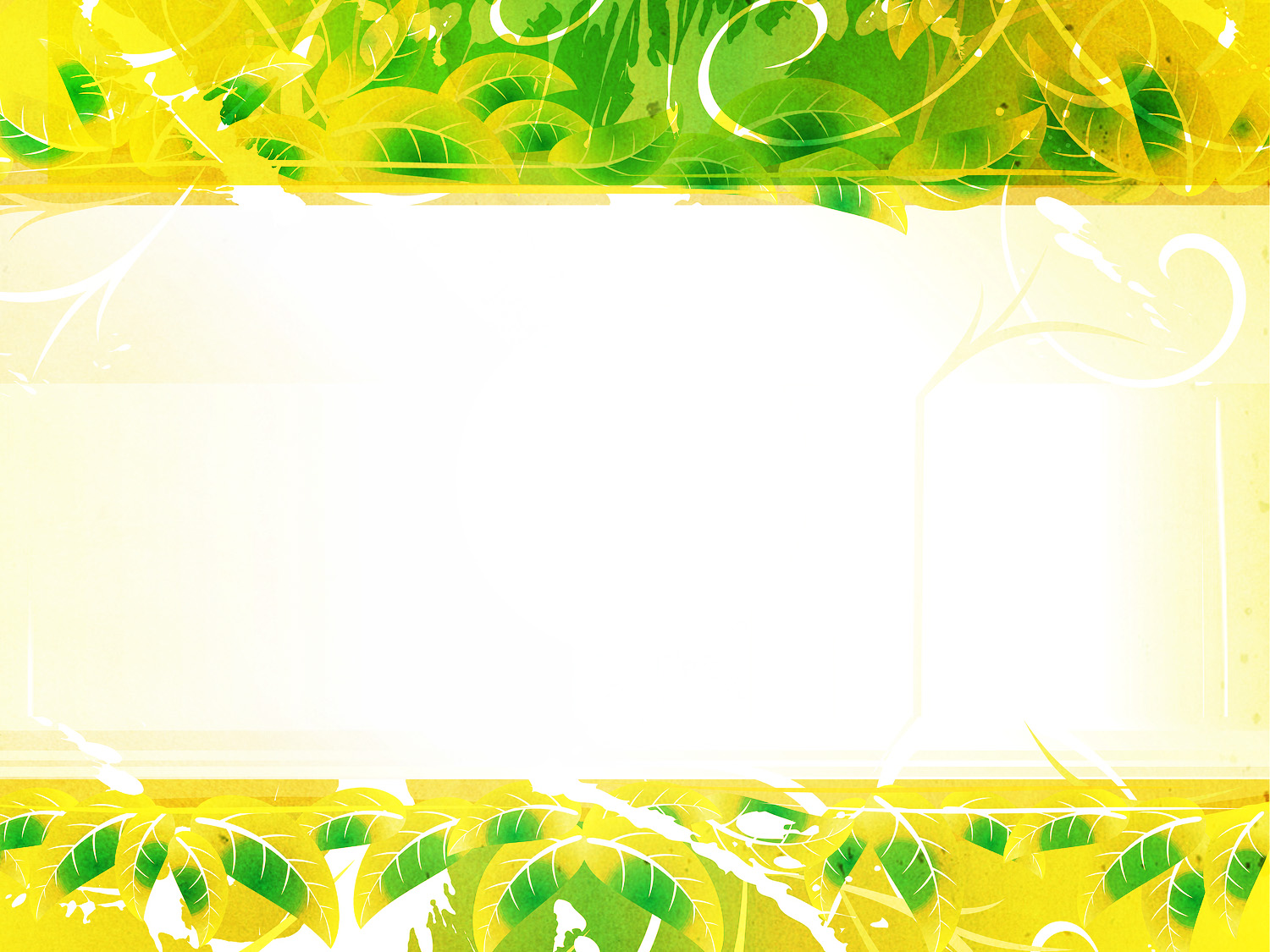 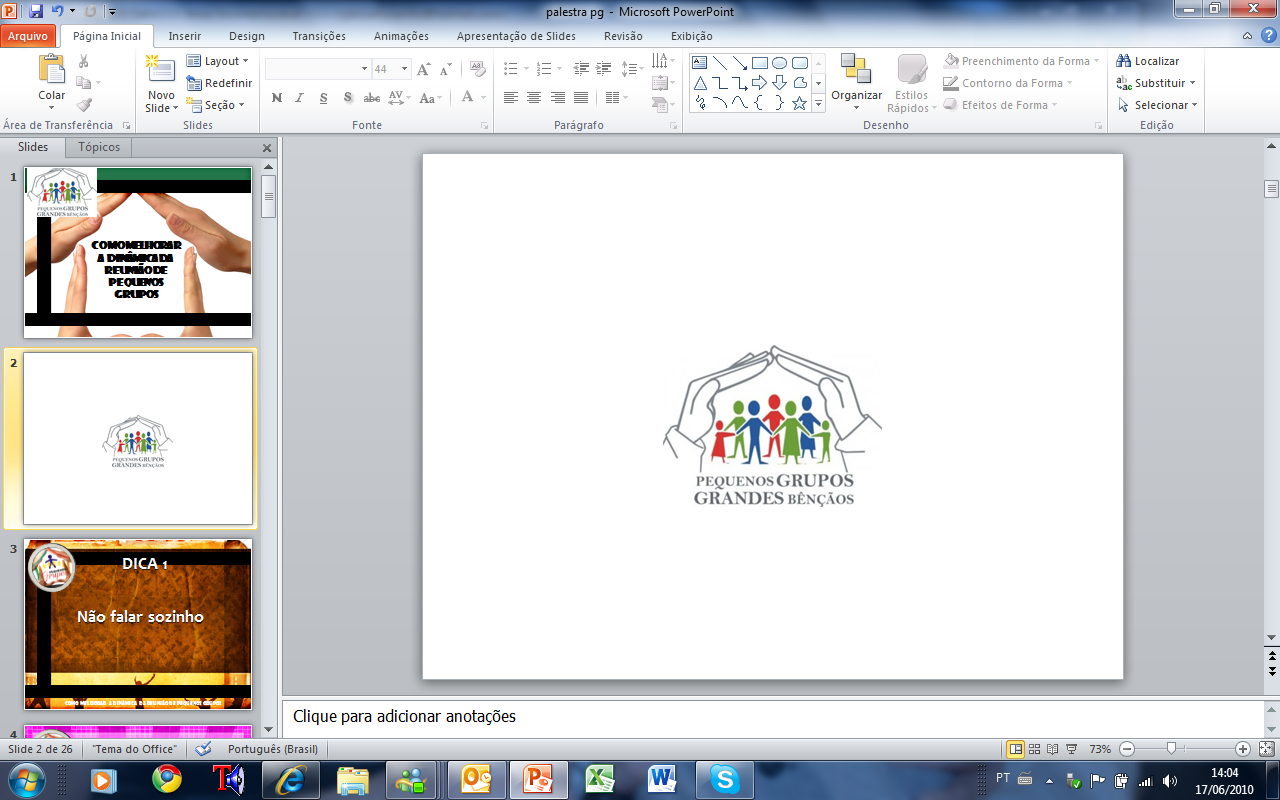 A PLANIFICAÇÃO E A ORGANIZAÇÃO

É necessário planificar, organizar o trabalho por etapas, e ir 
avaliando os resultados.
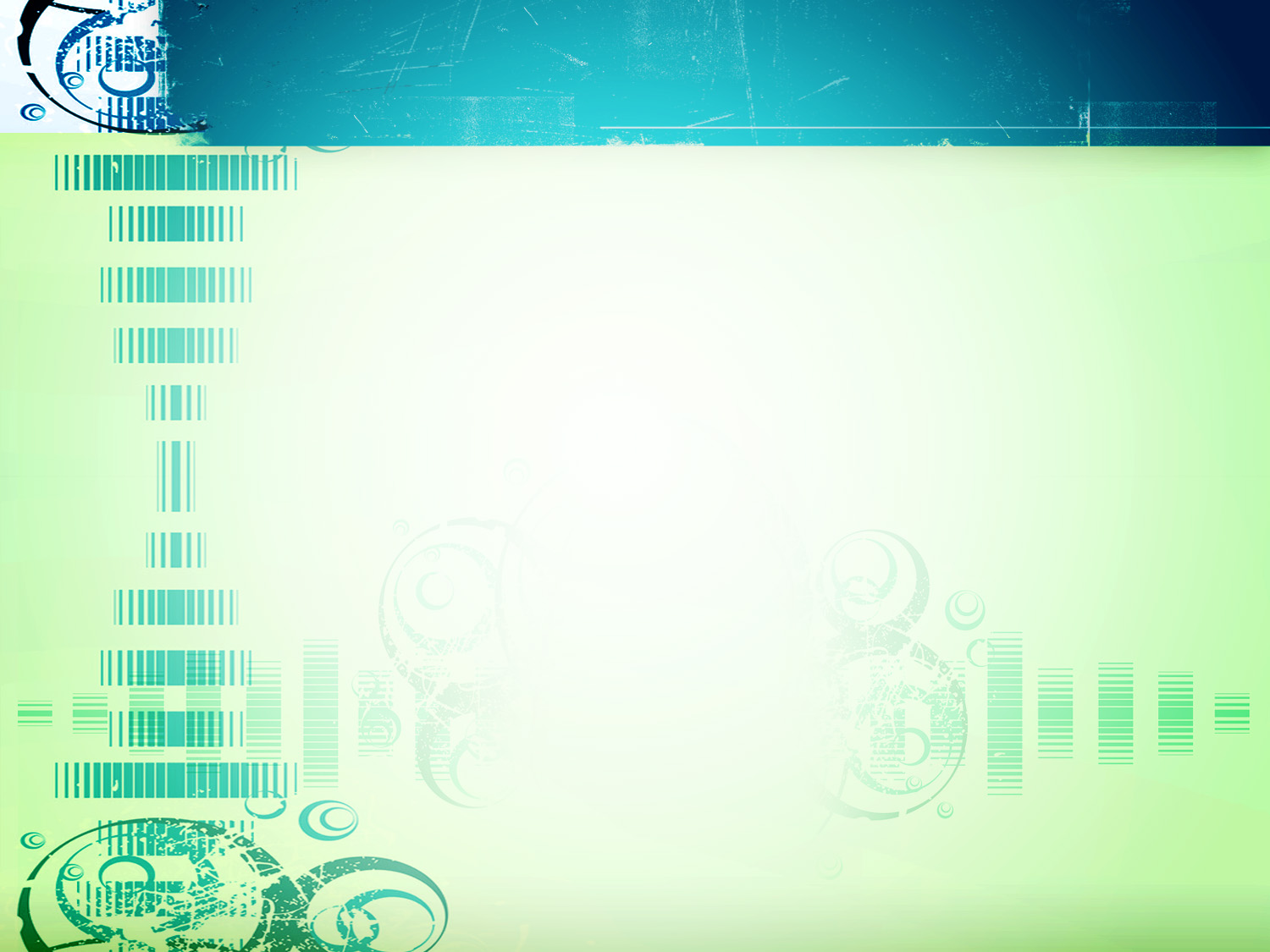 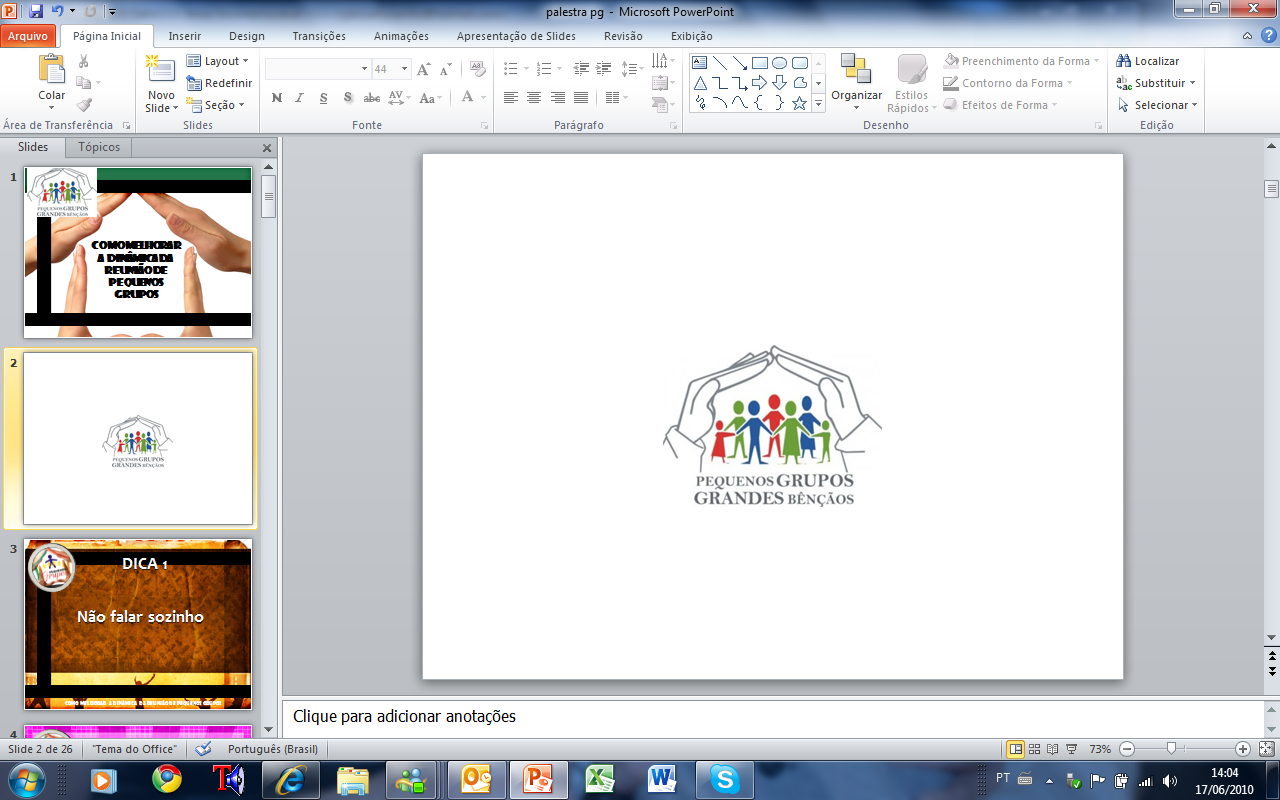 A COOPERAÇÃO

A aprendizagem cooperativa, ao implicar a interação e a ajuda mútua, possibilita a resolução de problemas complexos de forma mais eficaz e elaborada.
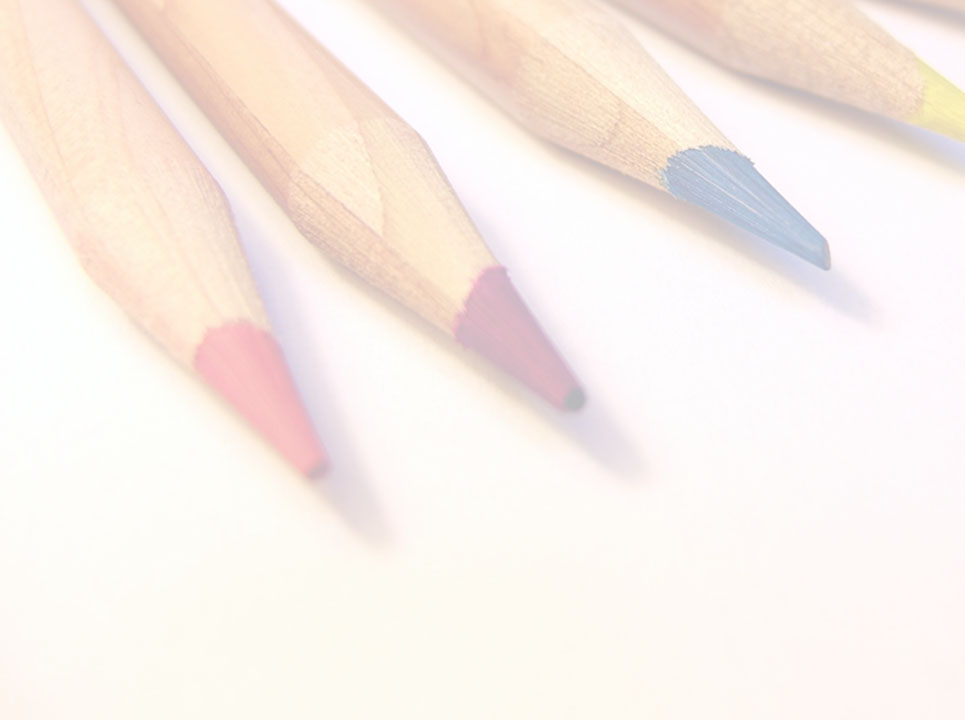 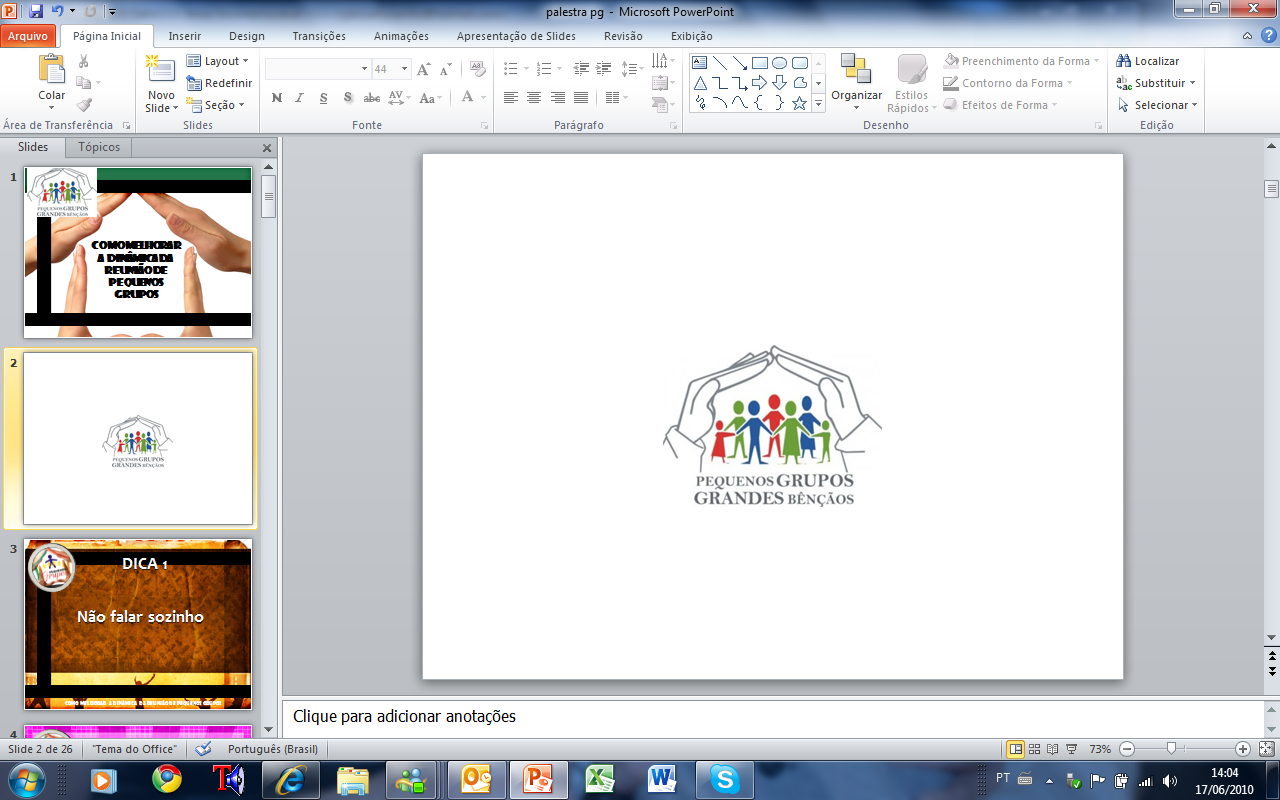 APRENDIZAGEM POR MEIO DOS SENTIDOS

Uma pesquisa revelou o que o aluno irá lembrar-se: 
 Do que ouve: 10%
 Do que vê: 50%
 Do que fala: 70% 
 Do que faz: 90%
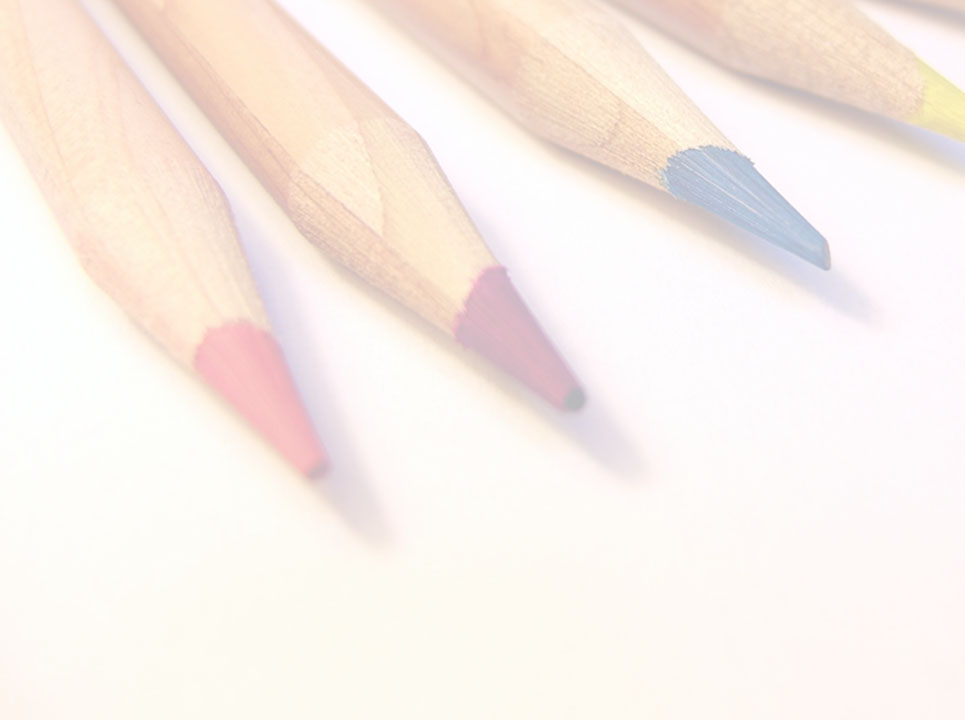 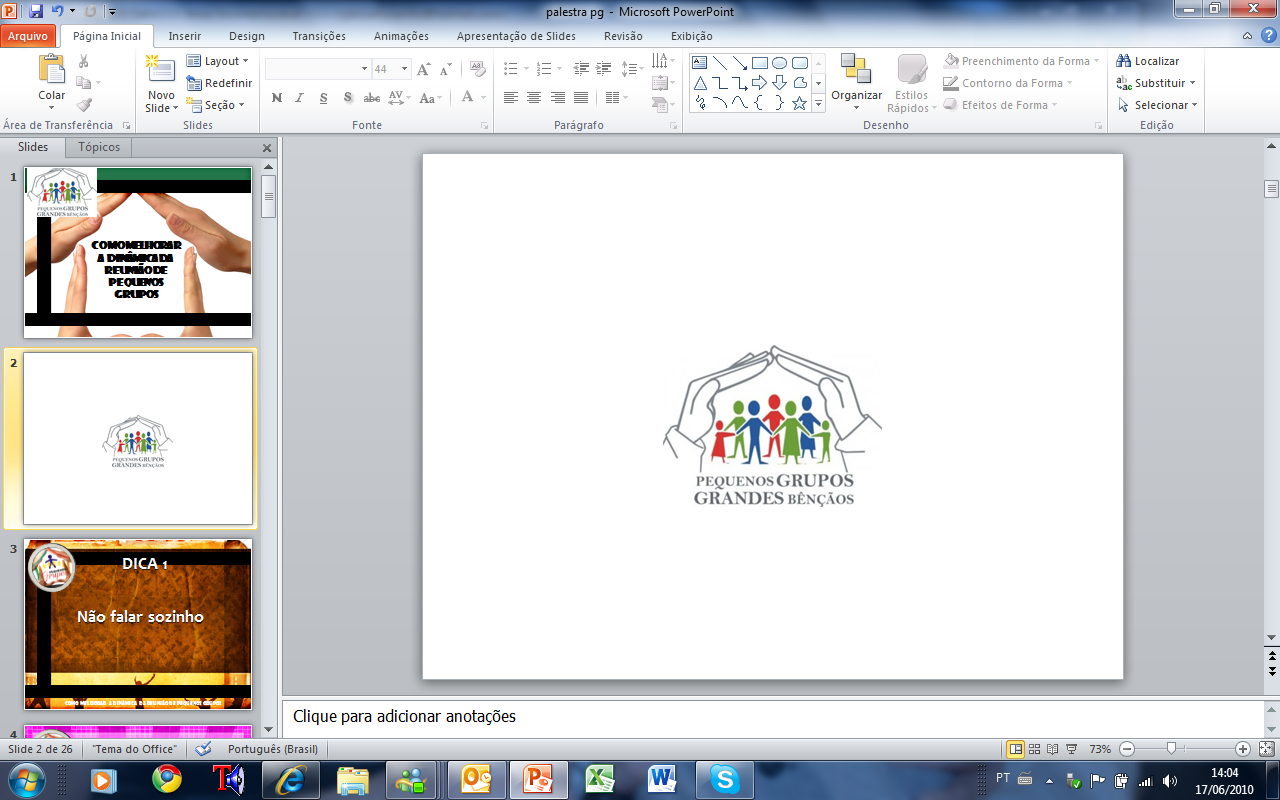 “O que eu ouço eu esqueço,
O que eu vejo eu me lembro,
O que eu faço eu aprendo.”
(Provérbio Antigo)
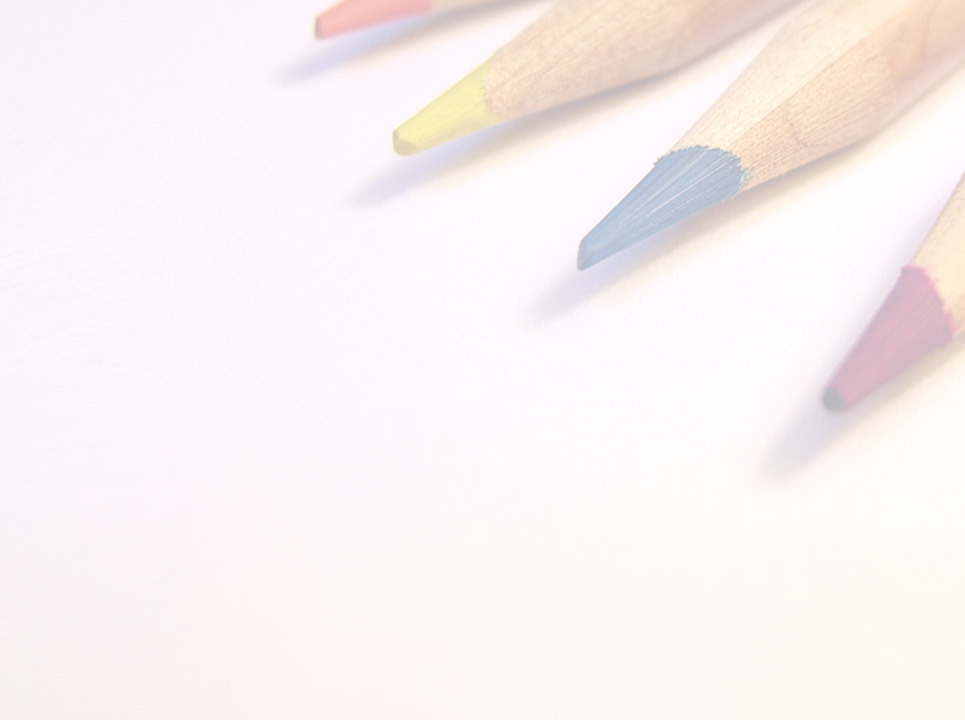 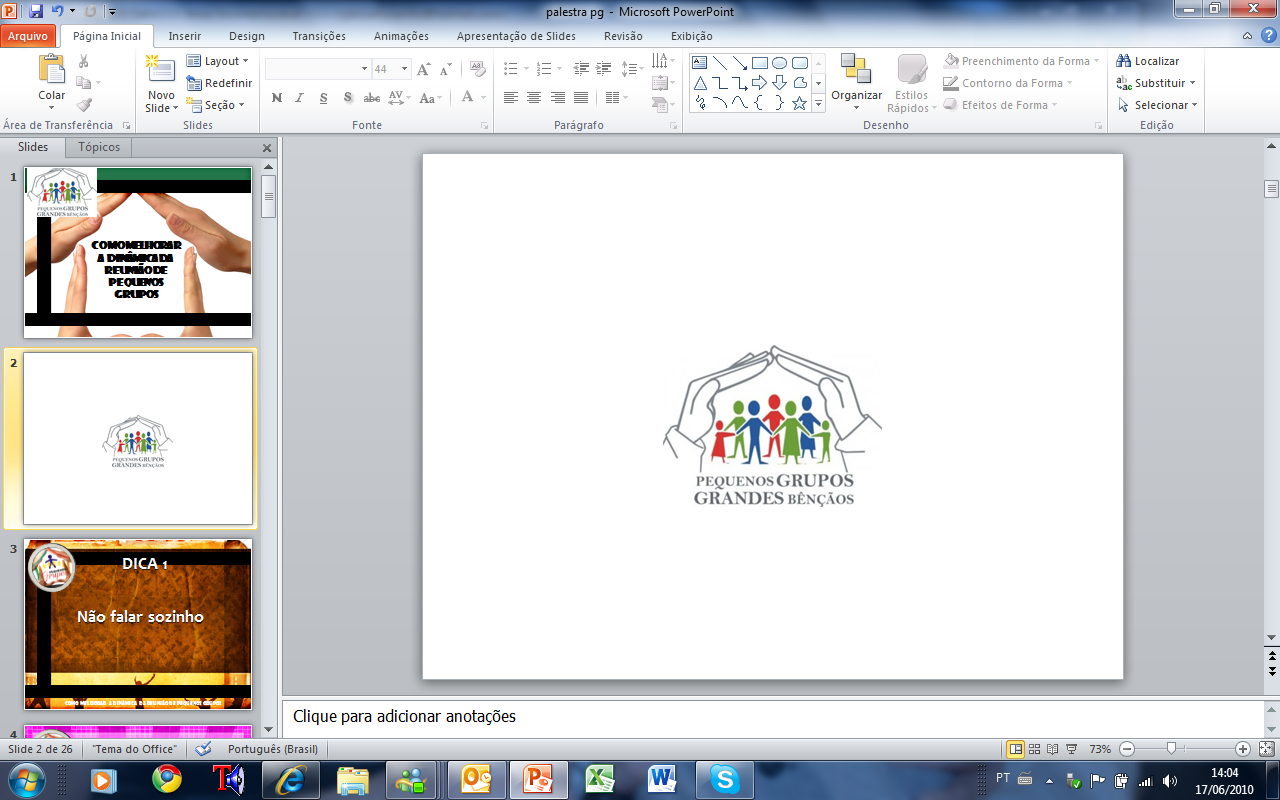 TIPOS DE ALUNOS
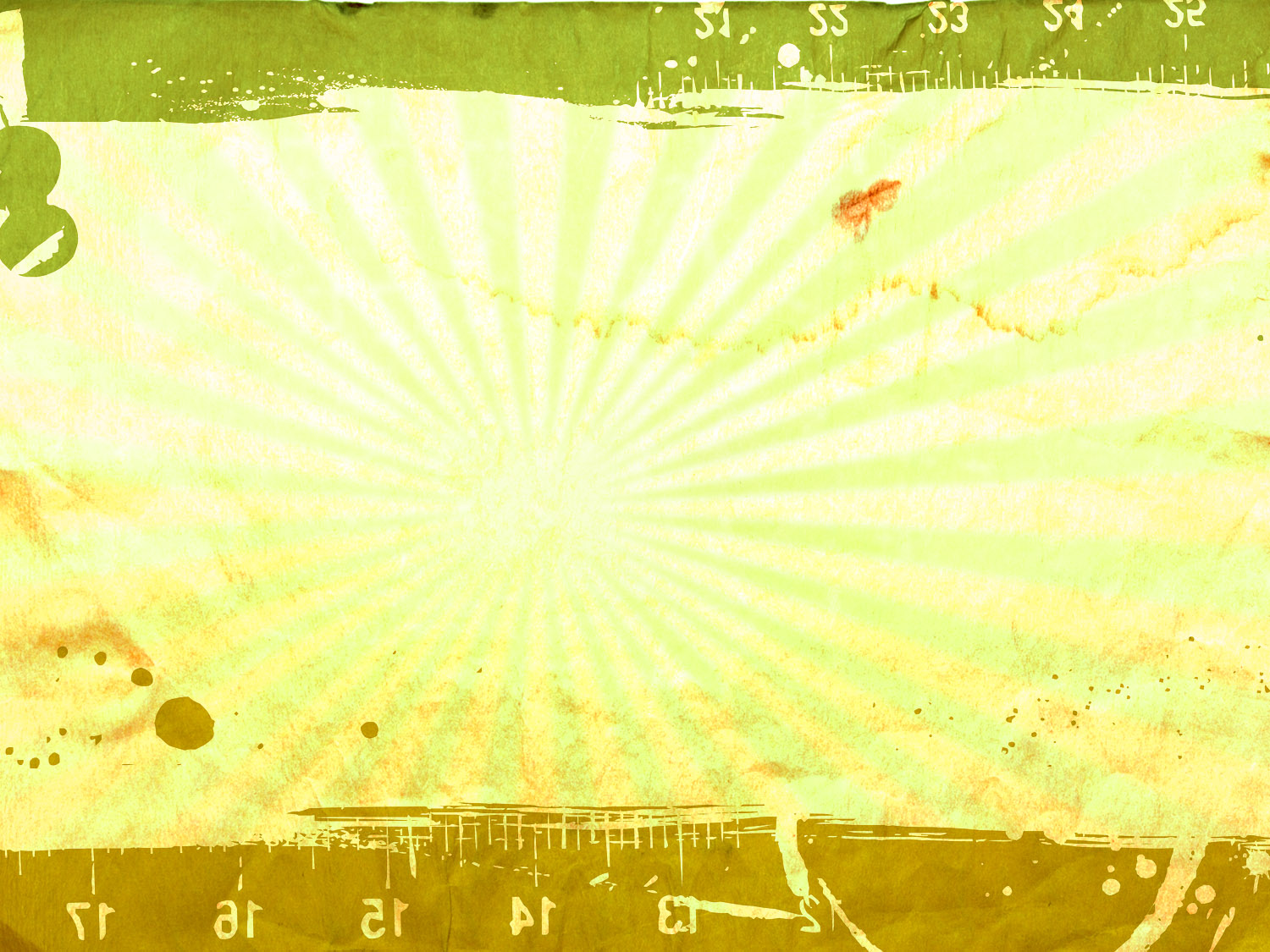 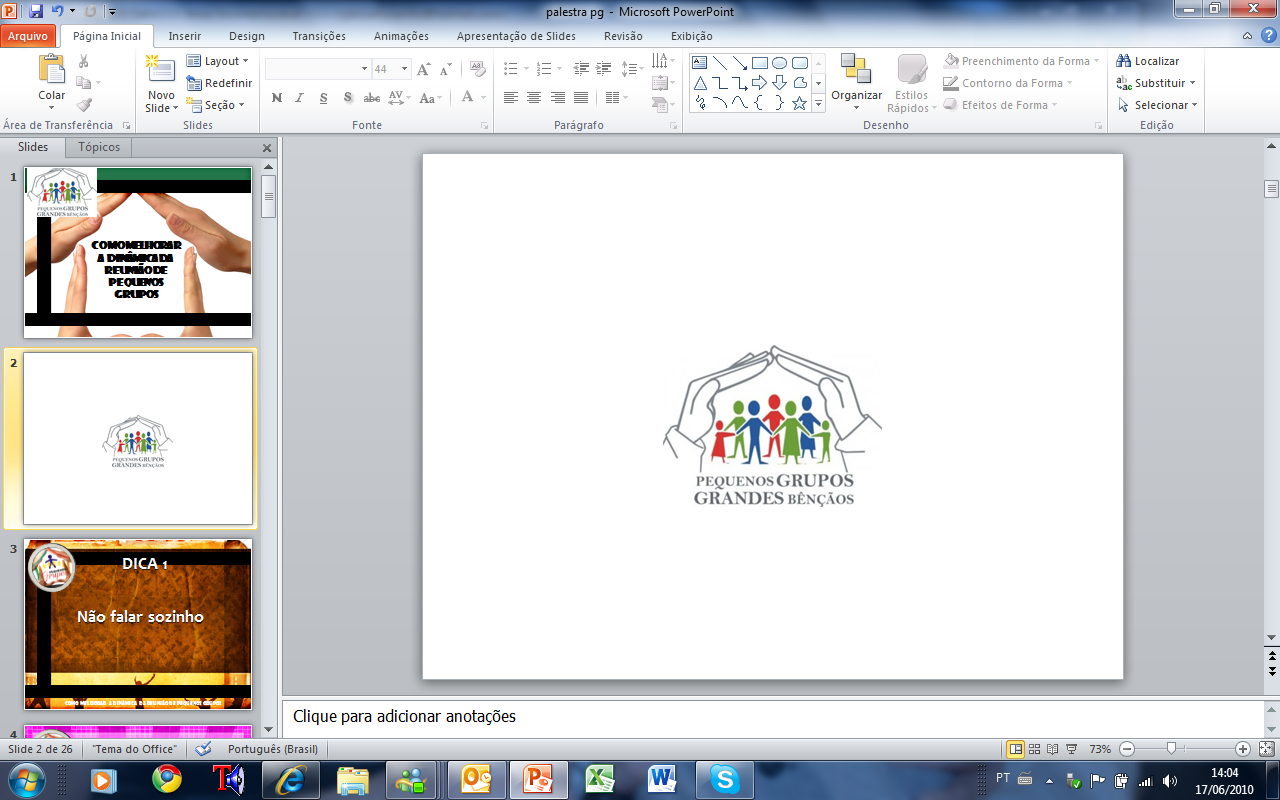 O IMAGINATIVO
Precisa de motivação
Se você não criar um modo para ele sentir que a vale a pena aprender, buscará coisas que lhe interessam fazer e atrapalhará o seu ensino.
Ministério da Criança-2002
60
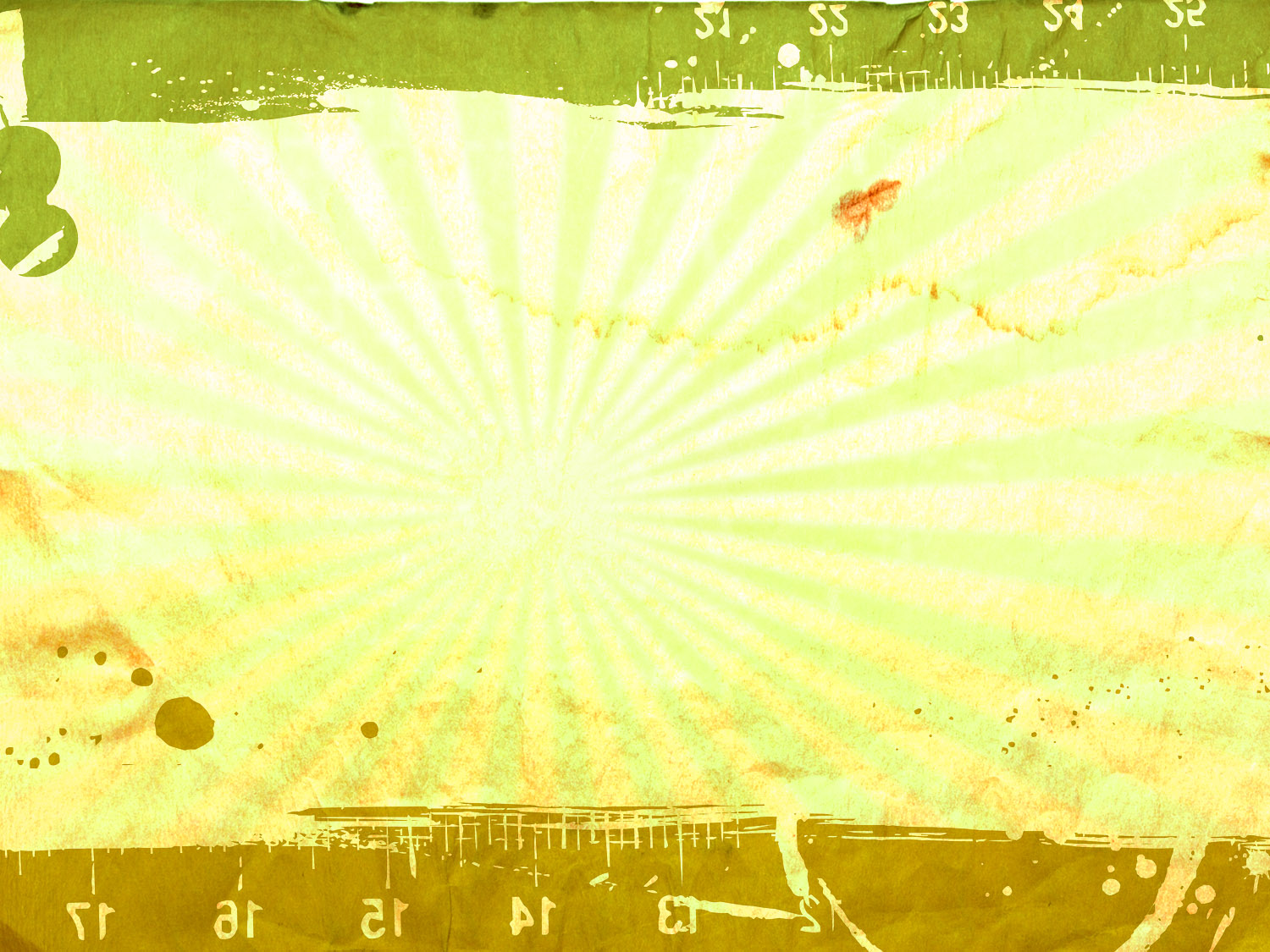 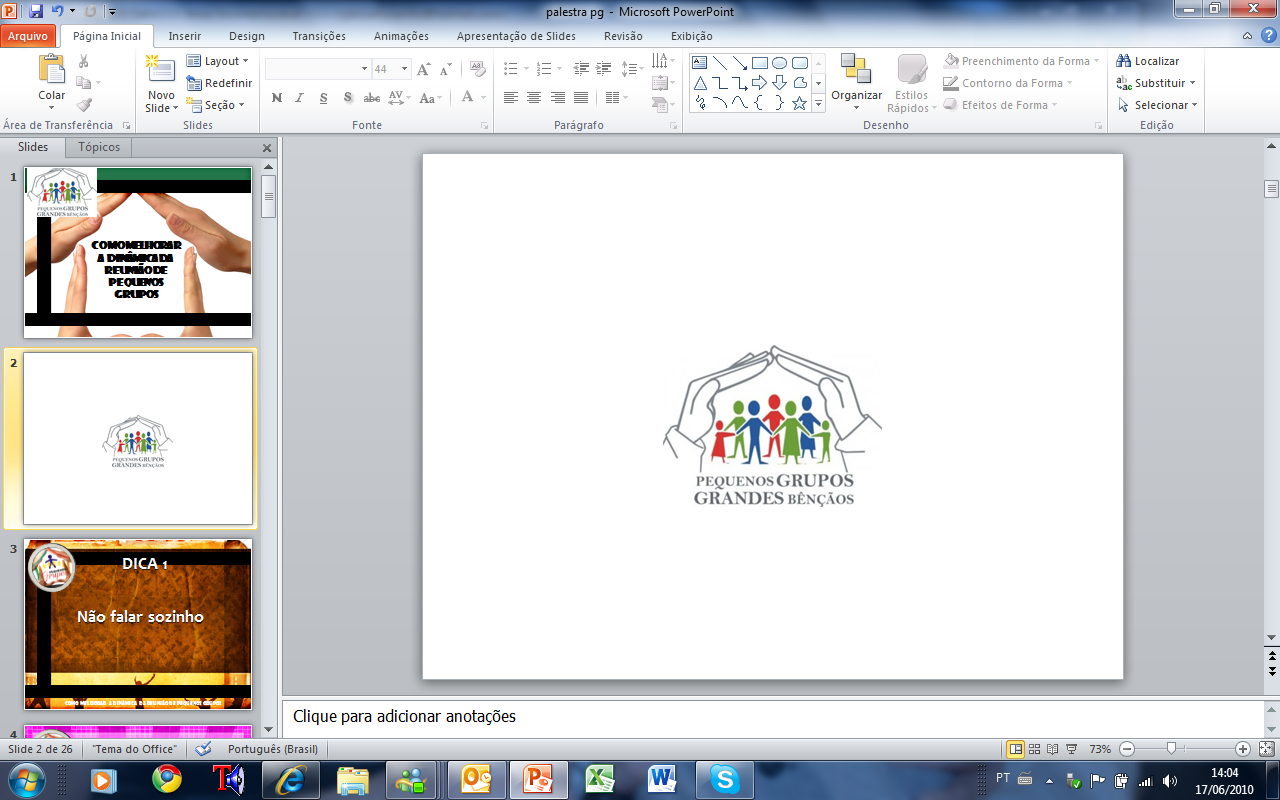 O ANALÍTICO
Precisa de informação
Se você prefere ensinar através de experiências e não dá informações que satisfaçam seu desejo de conhecimento, ele não  estará interessado no ensino.
61
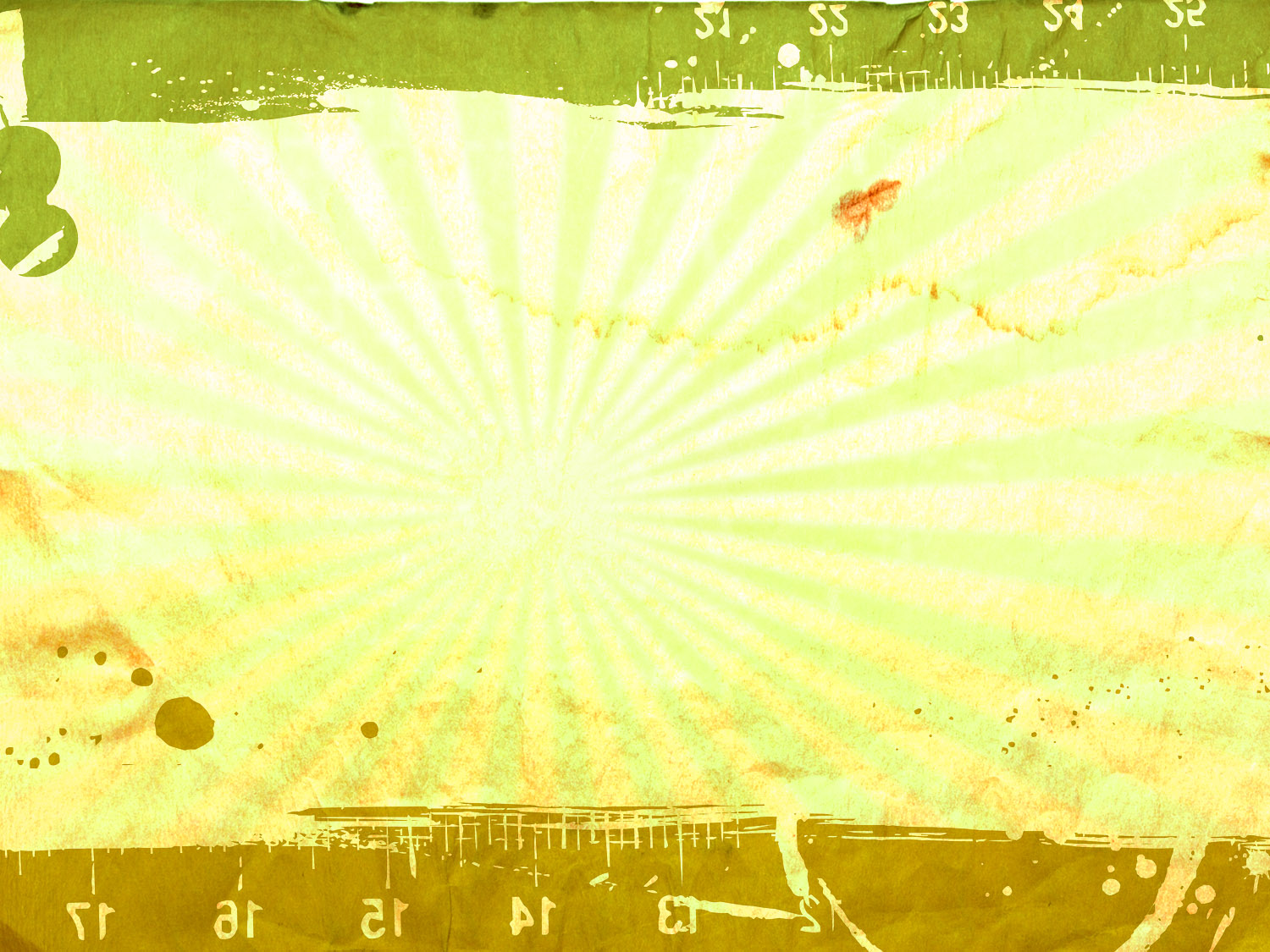 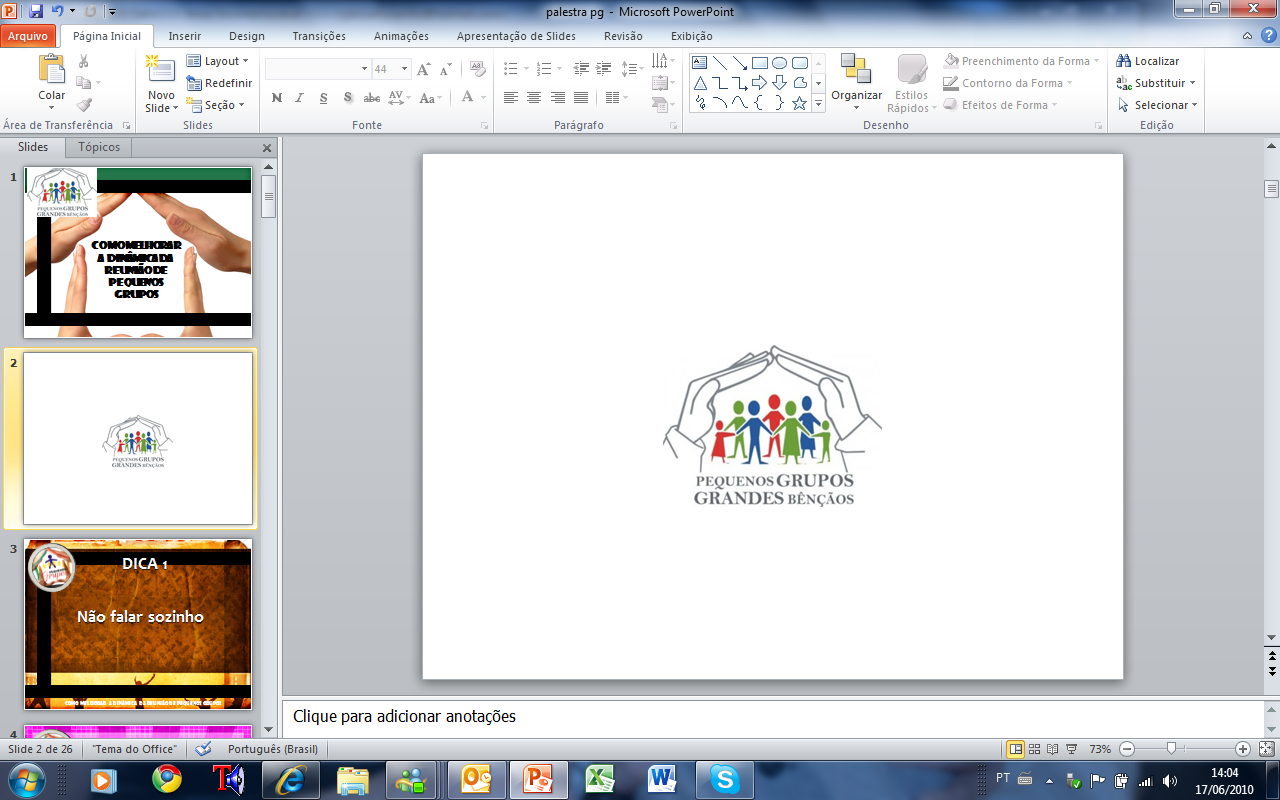 O SENSO COMUM
Precisa de experiência pessoal
Se ele não encontra um motivo para aplicar em sua vida o novo conhecimento, não estará interessado no assunto pois acha que não tem nada a ver com ele.
62
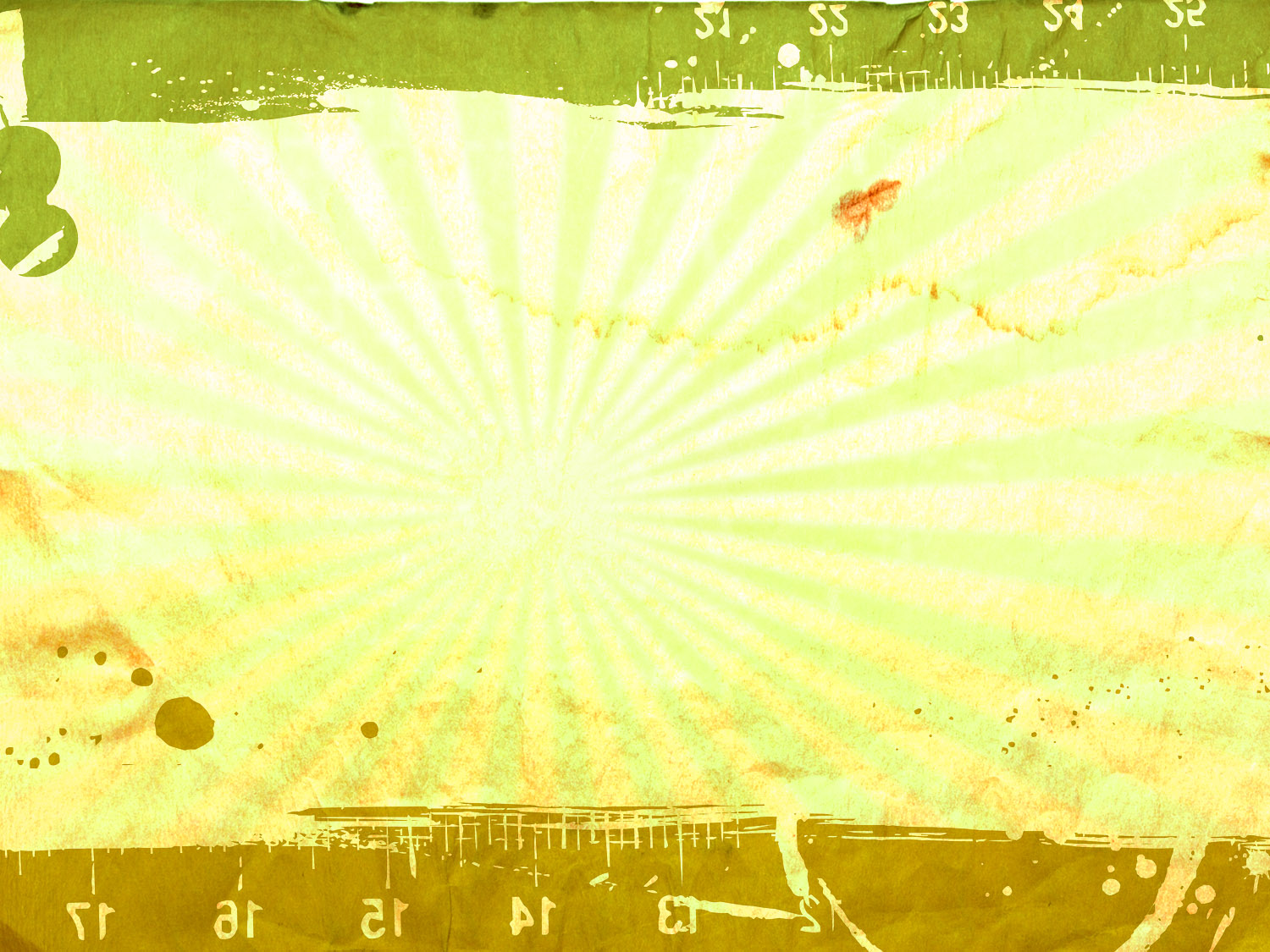 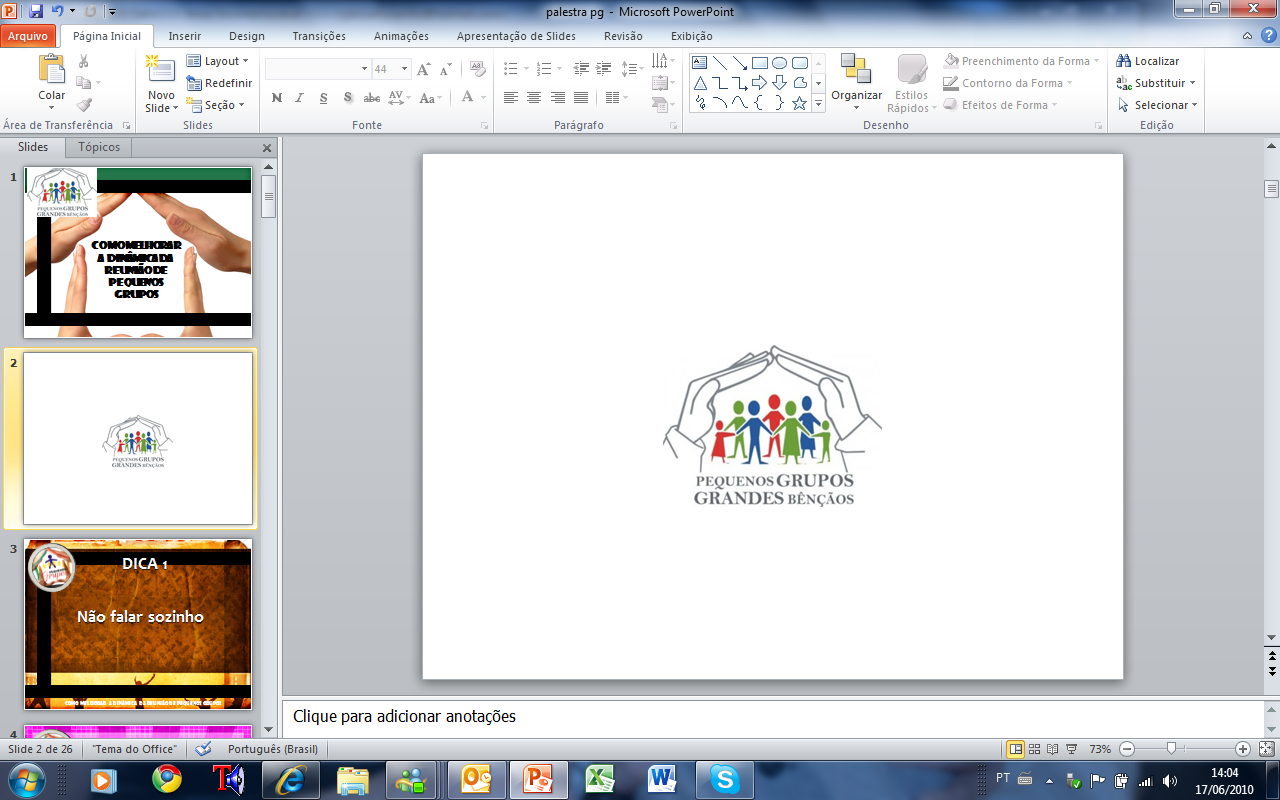 O DINÂMICO
Precisa de prática
Se você não apresenta para ele a oportunidade de aplicar o novo conhecimento, ou deixá-lo criar algo interessante sobre o que está ensinando, ele não terá interesse sobre o assunto.
63
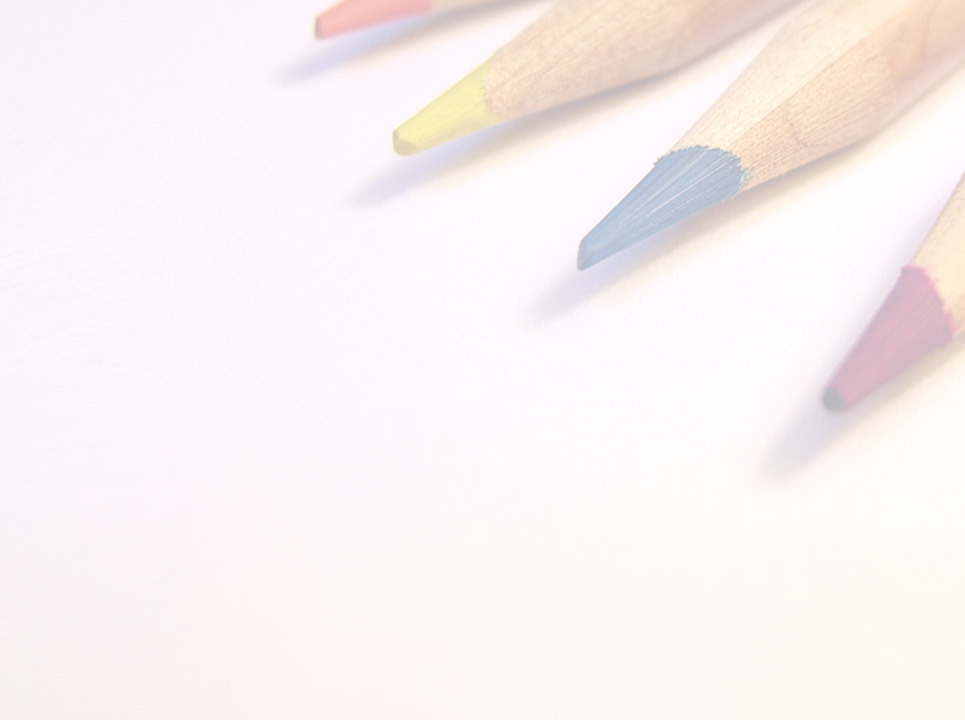 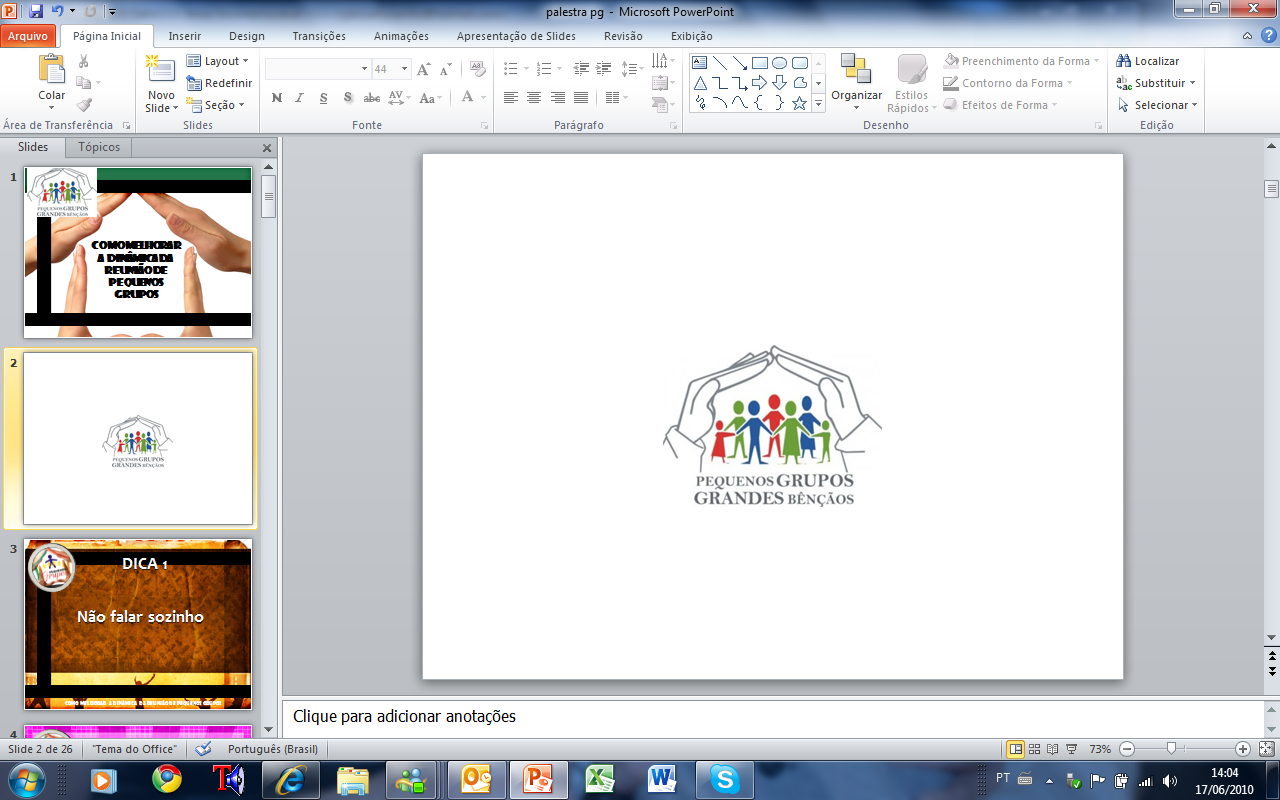 Conhecendo os quatro estilos de aprendizagem , o nosso desafio é ensinar de maneira que todos os nossos alunos aprendam.
64
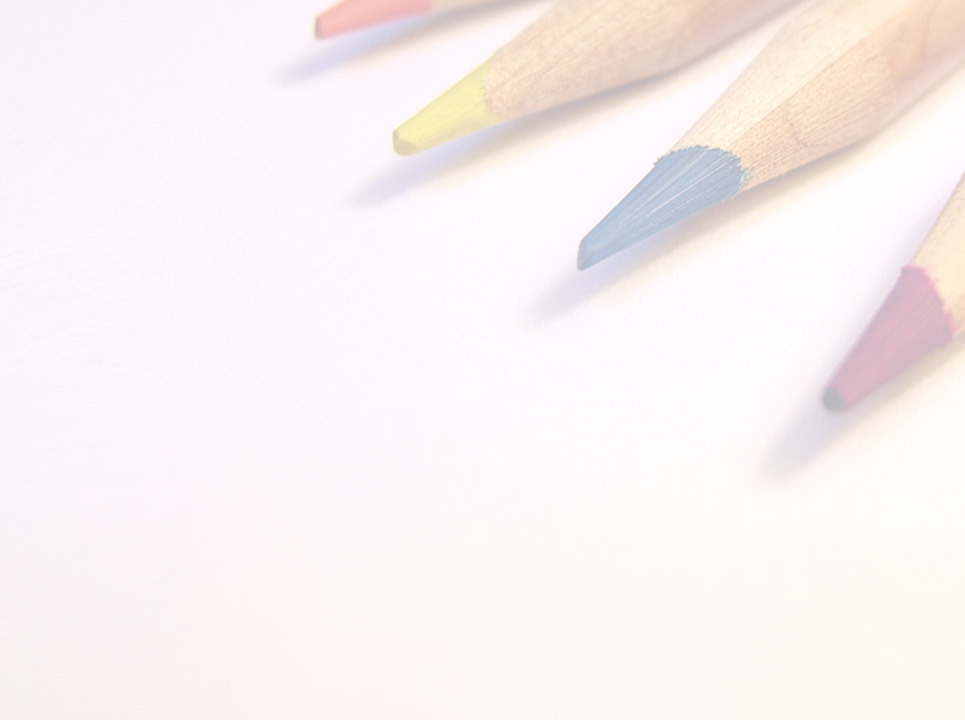 65
[Speaker Notes: AÇÃO/ ALUNO/ PROFESSOR]
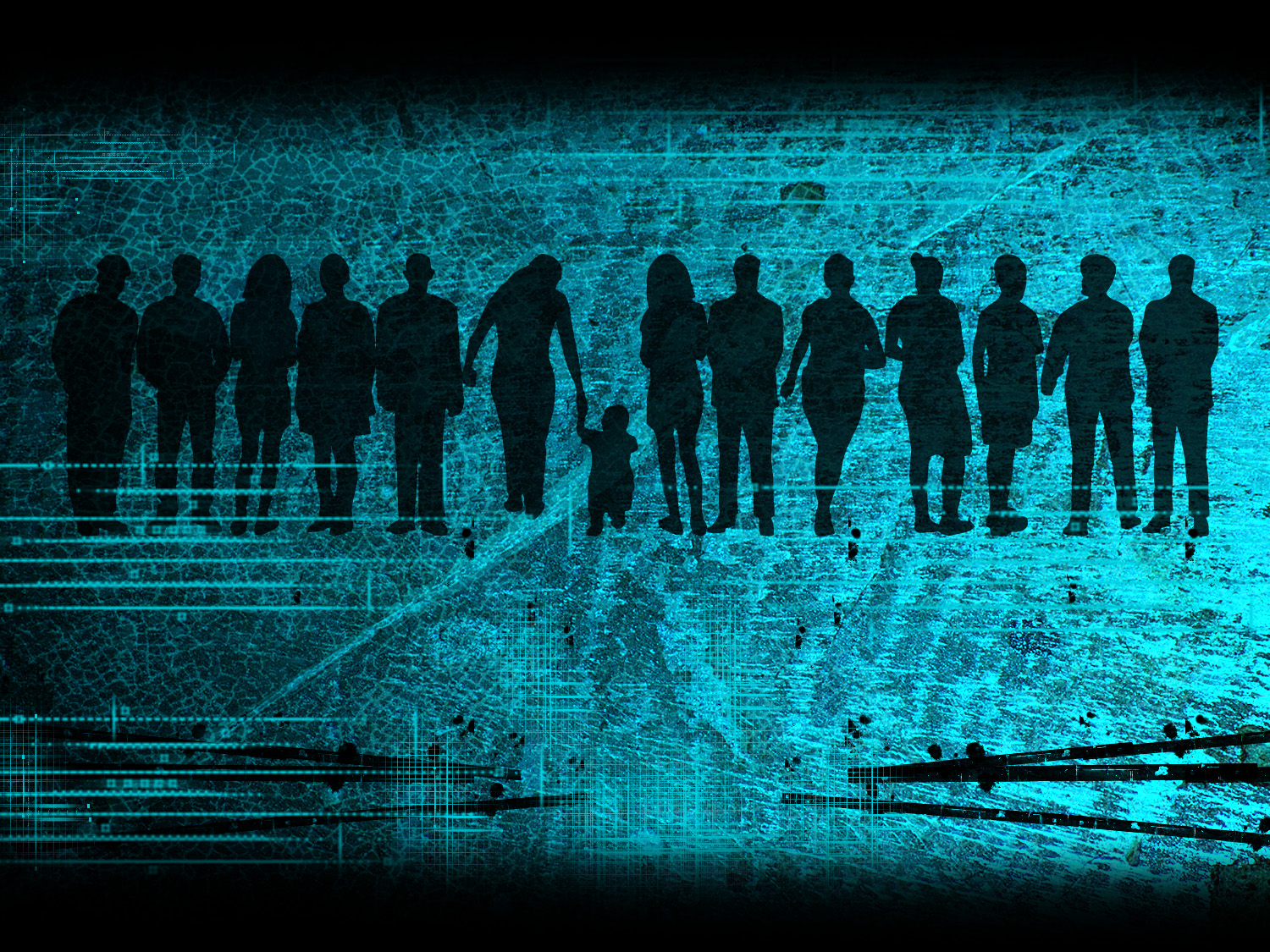 “Não temas, porque eu sou contigo; não te assombres, porque eu sou teu Deus; eu te fortaleço, e te ajudo, e te sustento com a destra da minha justiça” (Isaías 41:10).